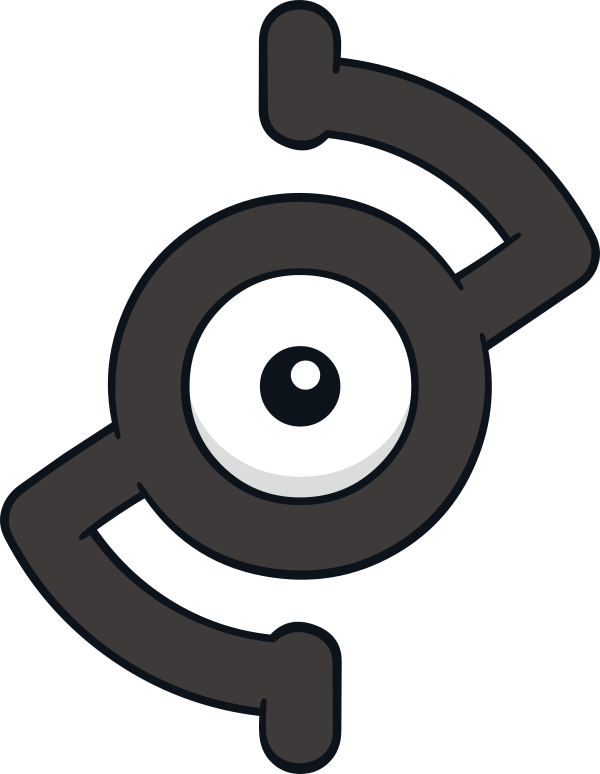 Pokémon Connect 4
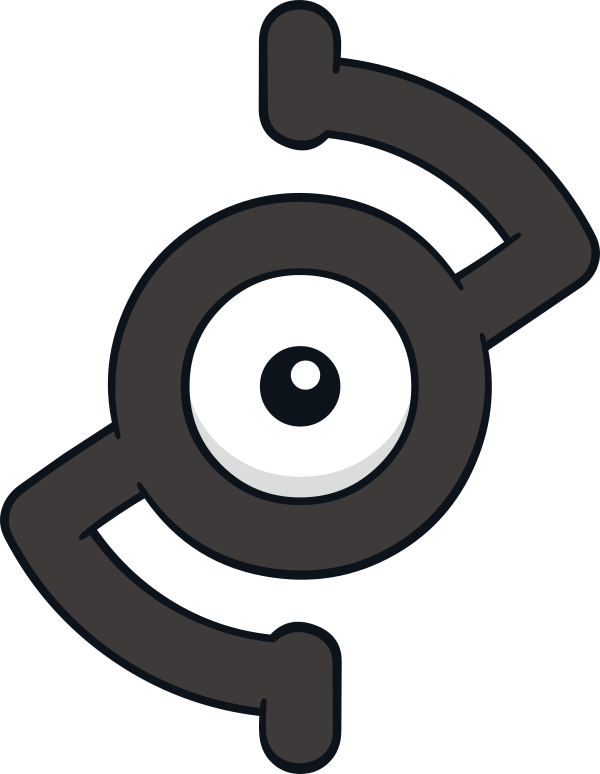 [Speaker Notes: Pokemon Connect 4

maecheu-teachers-tools
This template is for educational, non-commercial purposes only. 

maecheu-teachers-tools.com]
How to play.
The class will be split into teams.
Two teams will play against each other.
Place your tile by repeating the target word/sentence.
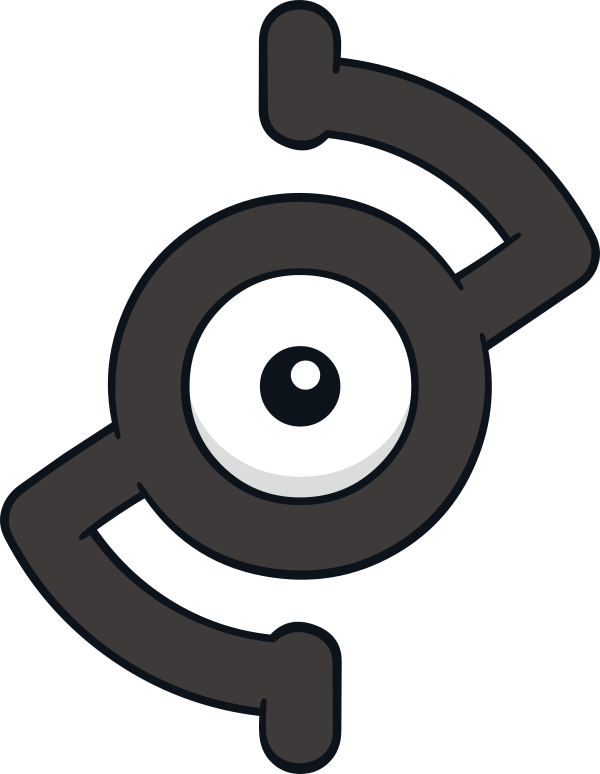 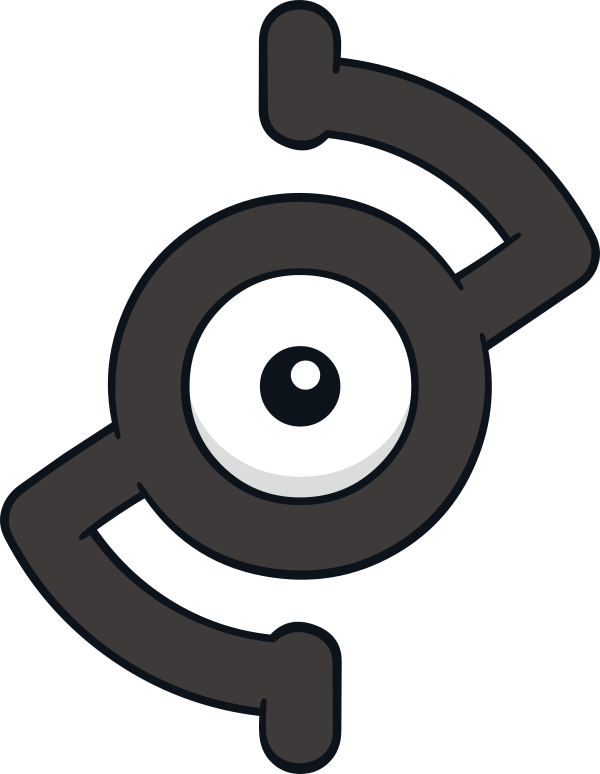 [Speaker Notes: maecheu-teachers-tools
This template is for educational, non-commercial purposes only. 

maecheu-teachers-tools.com]
Get 4 in a row to win!
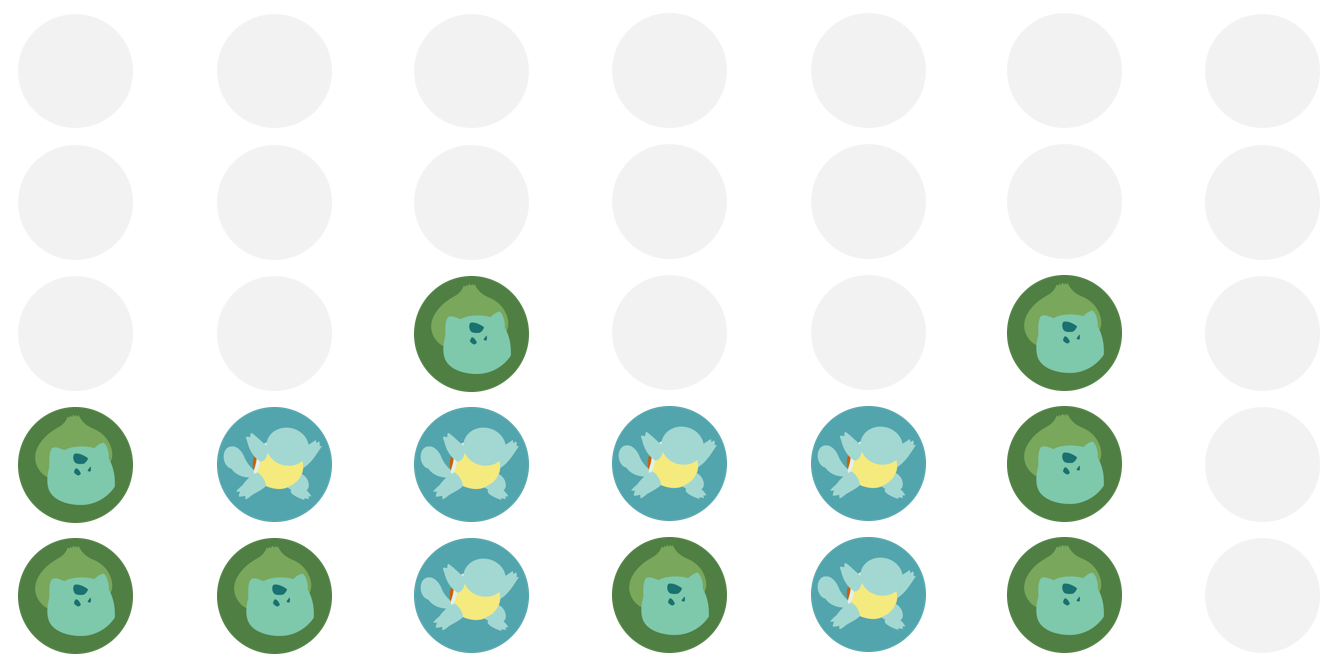 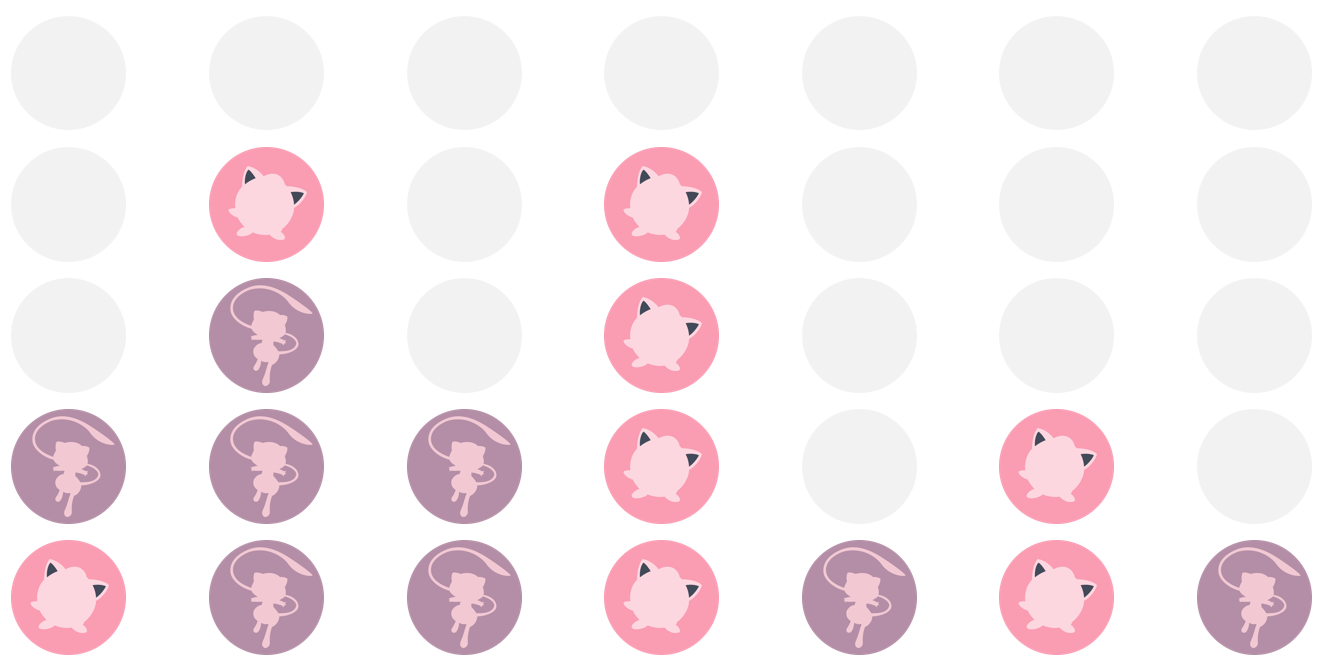 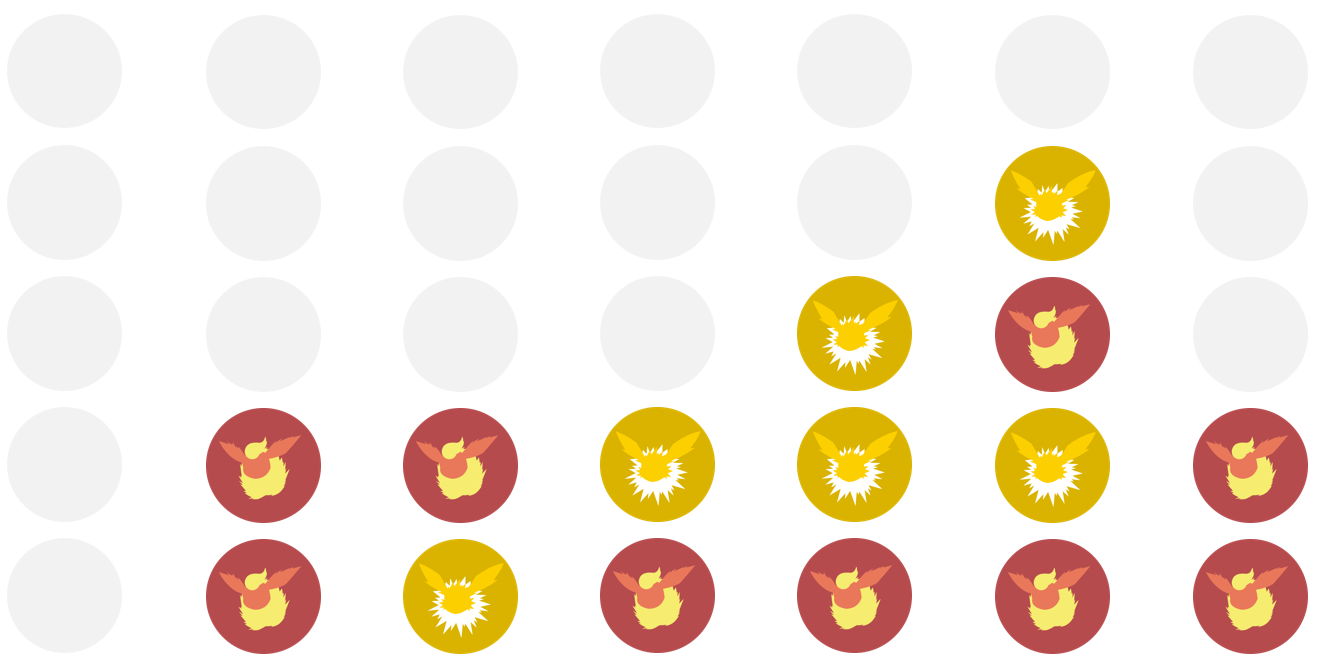 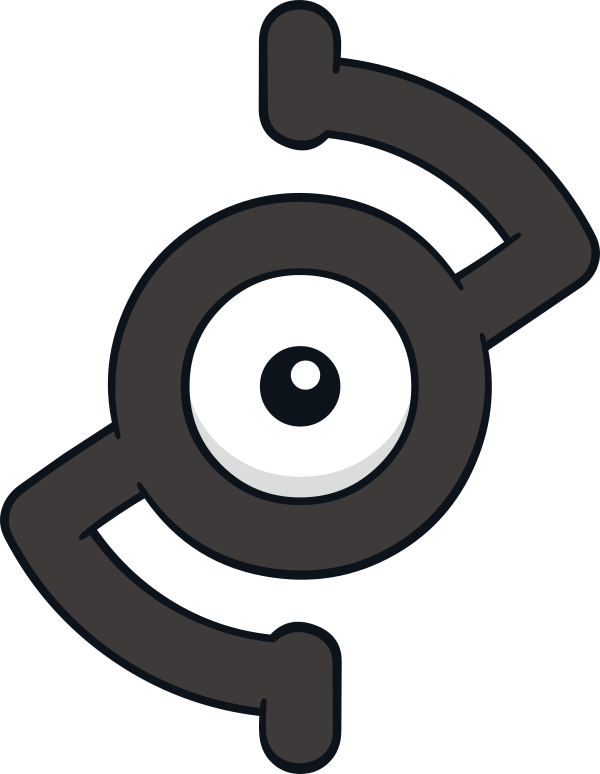 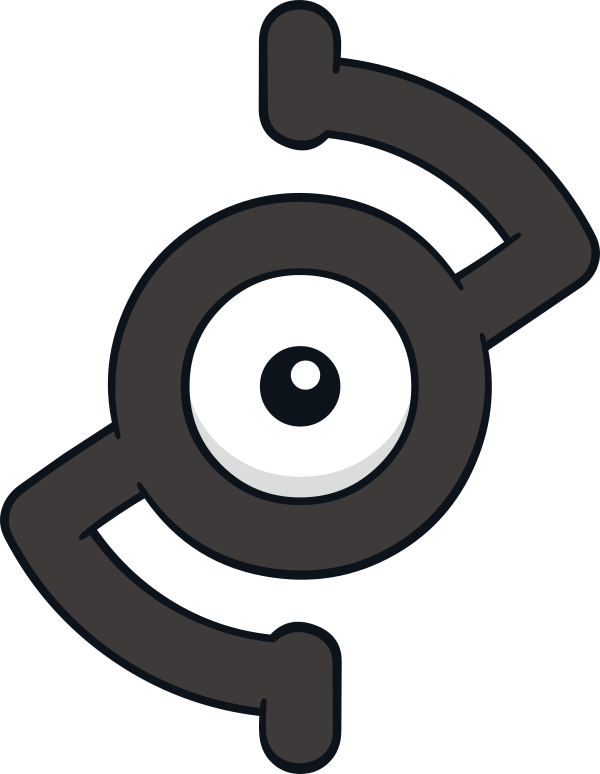 [Speaker Notes: maecheu-teachers-tools
This template is for educational, non-commercial purposes only. 

maecheu-teachers-tools.com]
MAECHEU
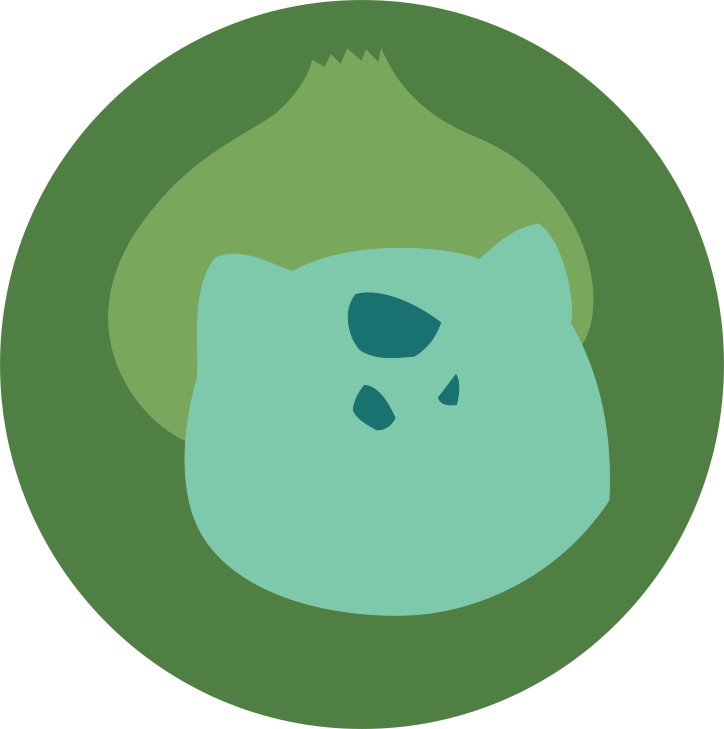 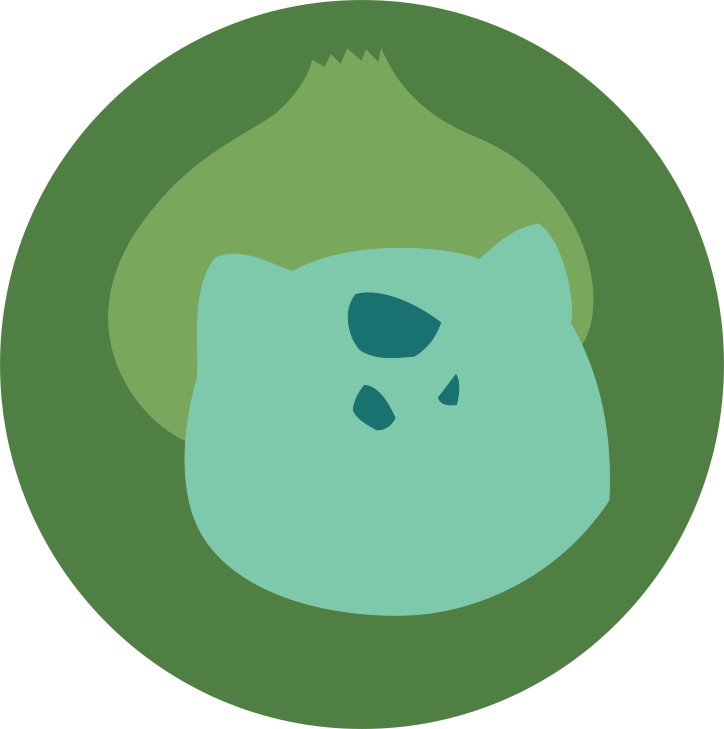 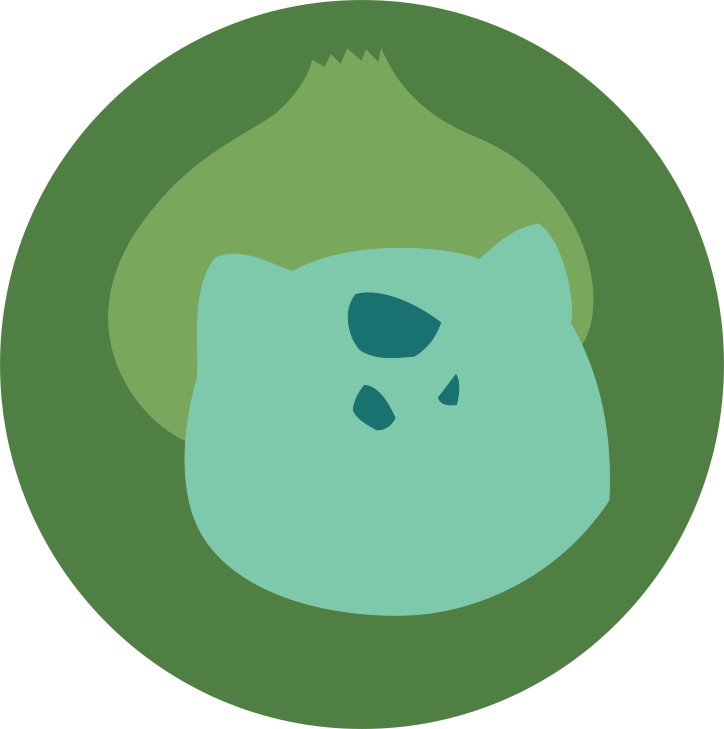 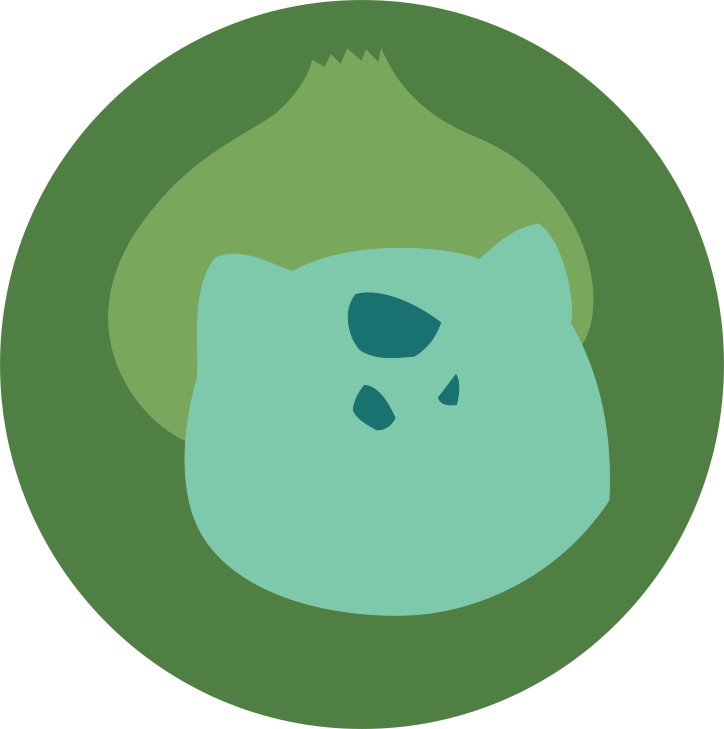 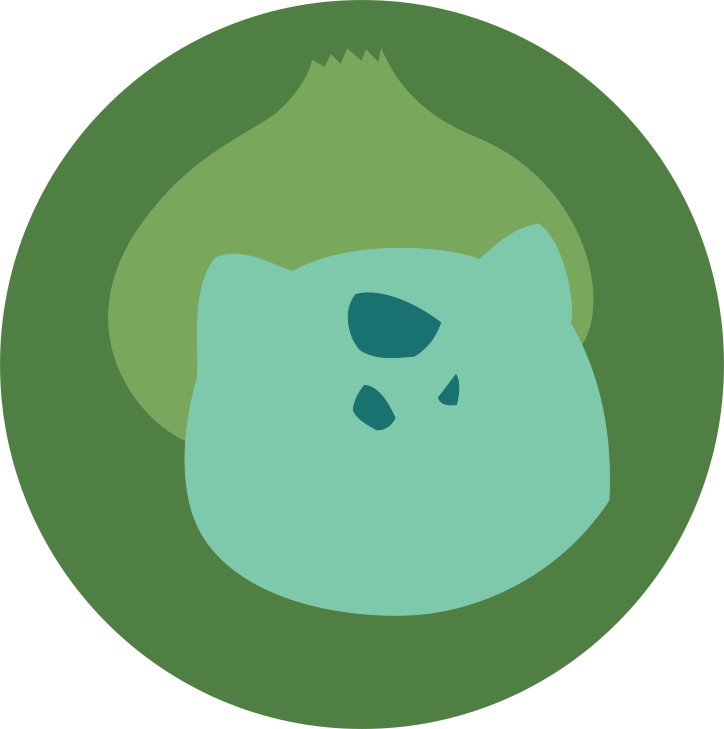 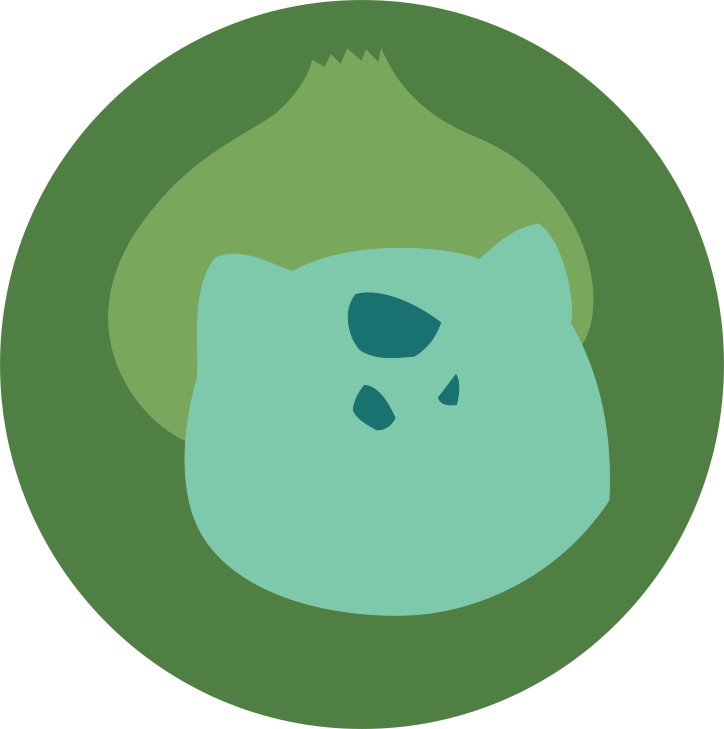 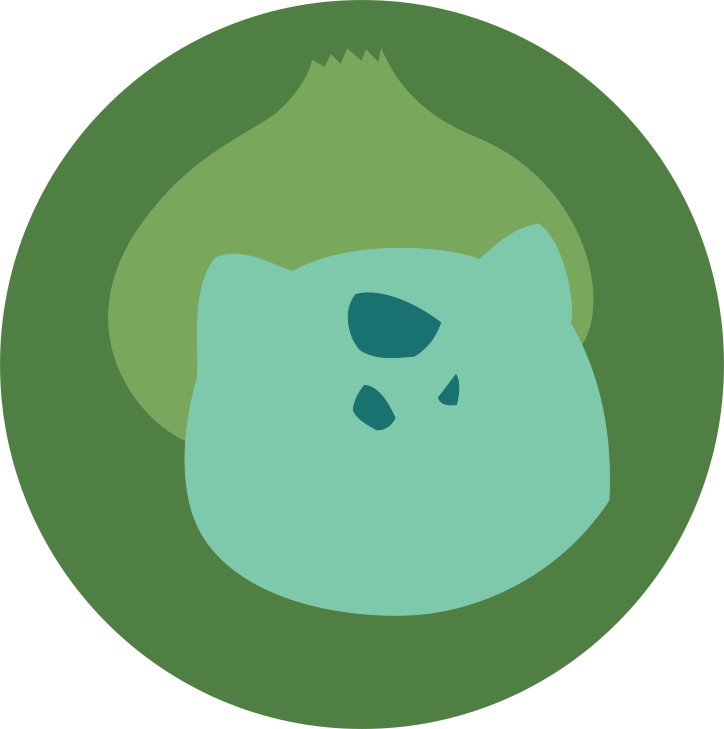 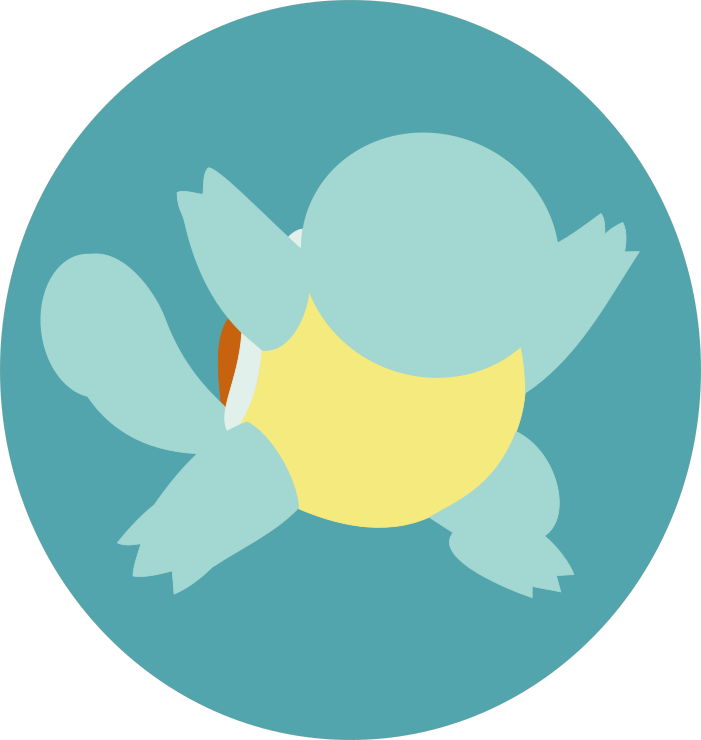 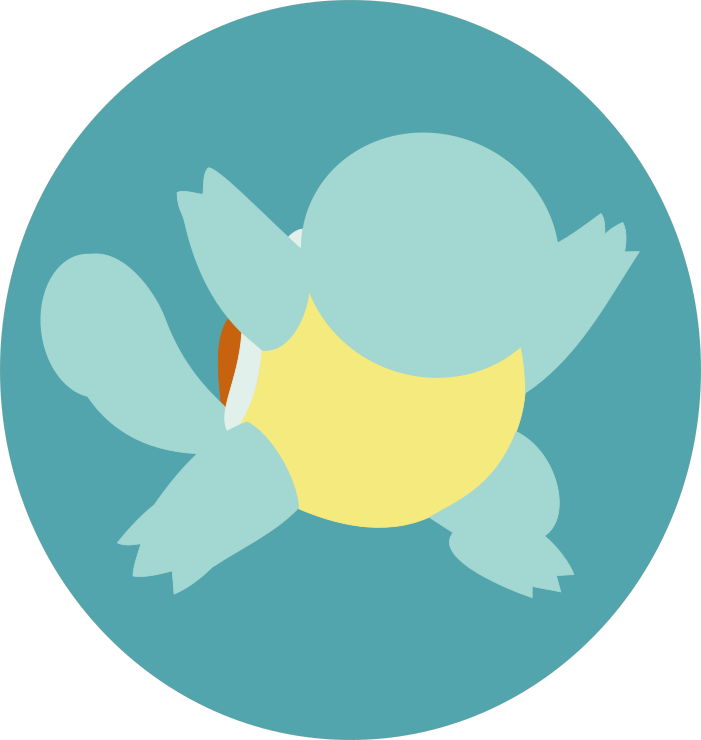 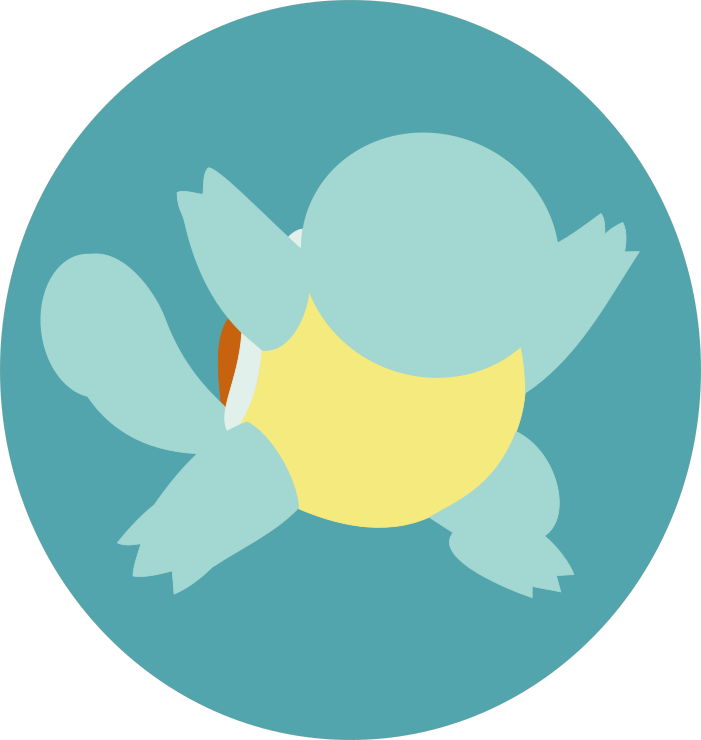 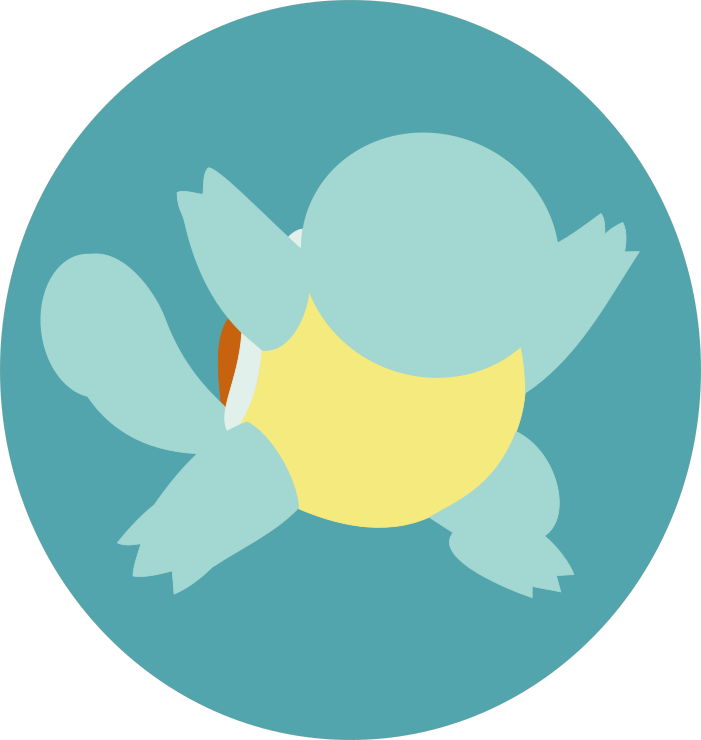 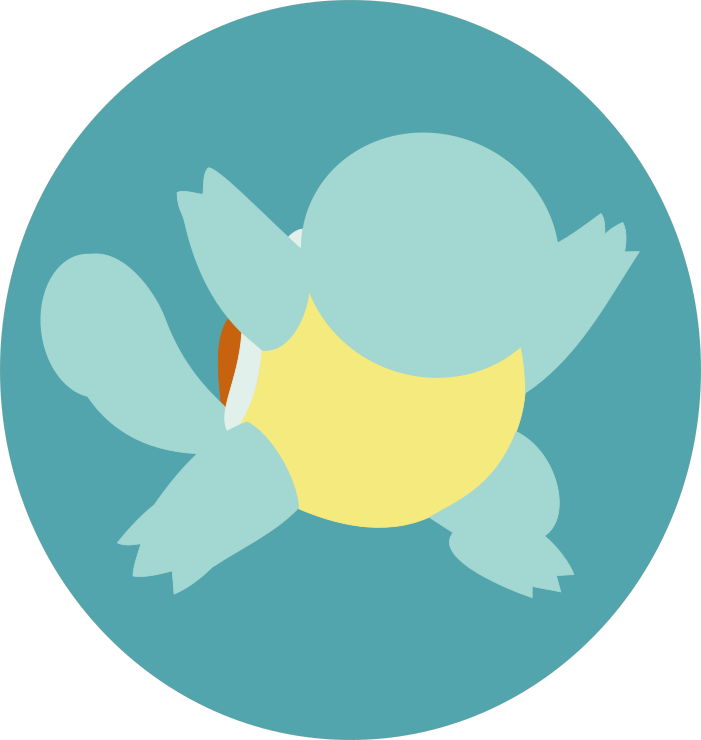 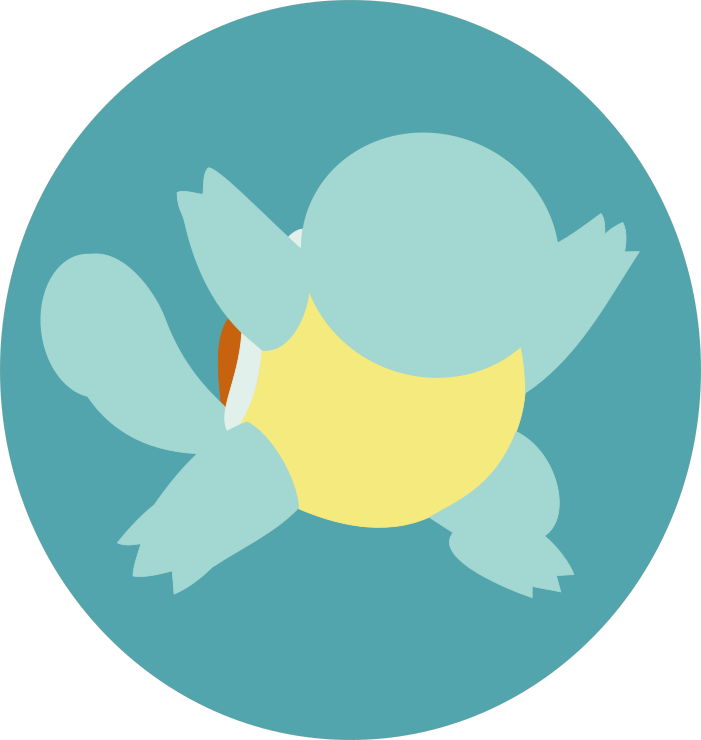 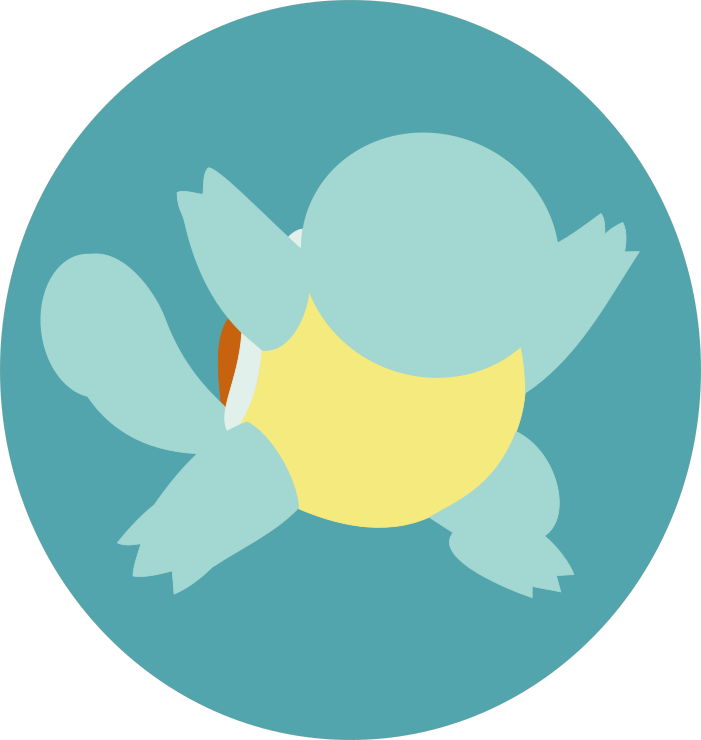 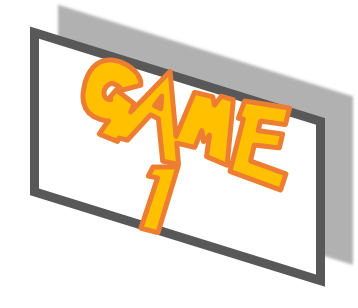 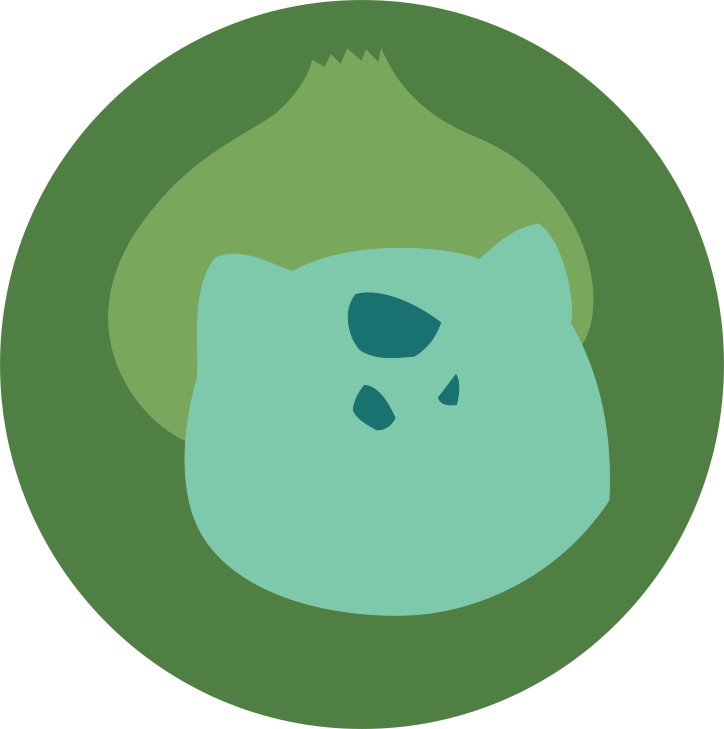 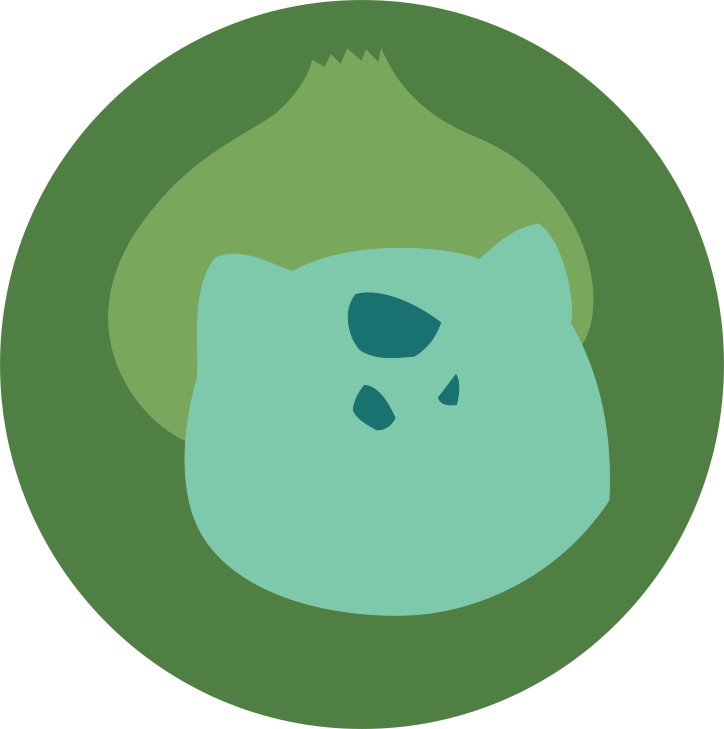 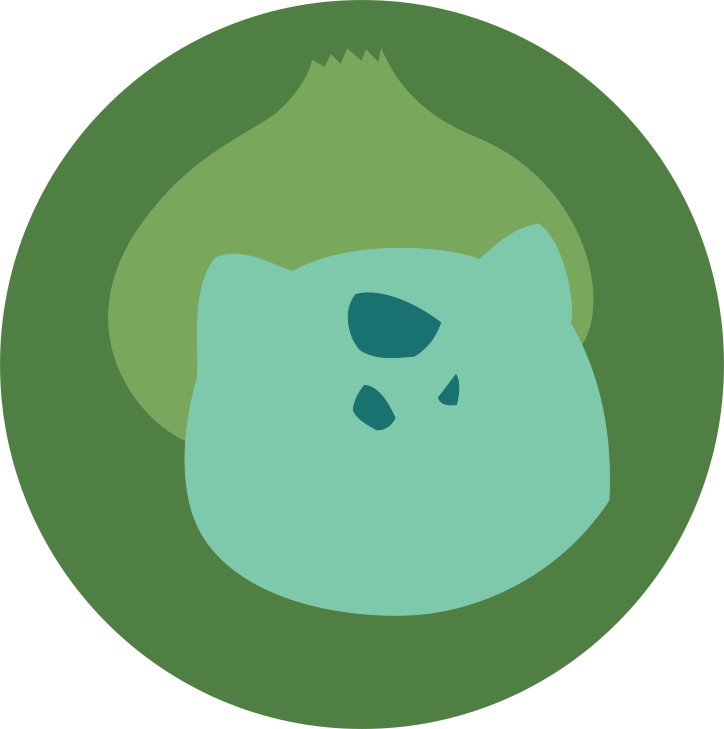 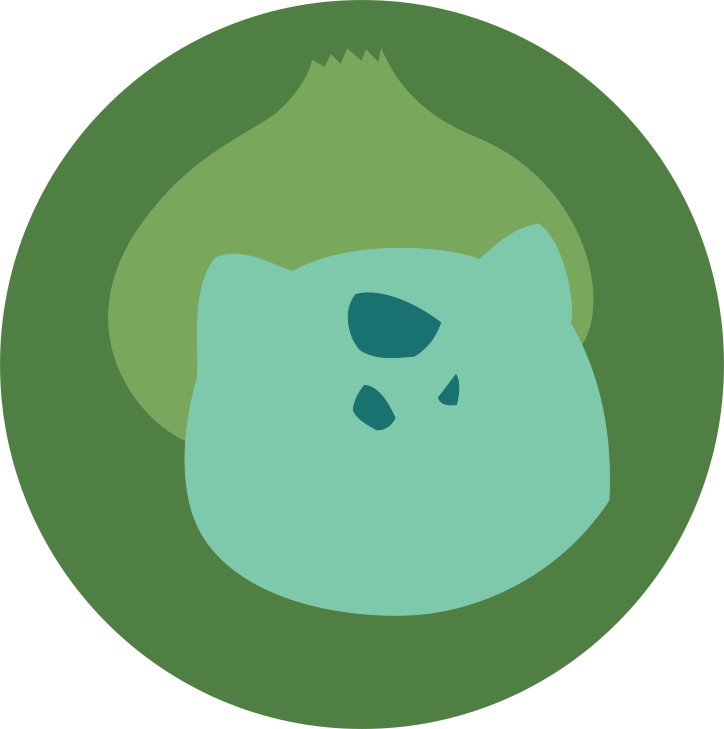 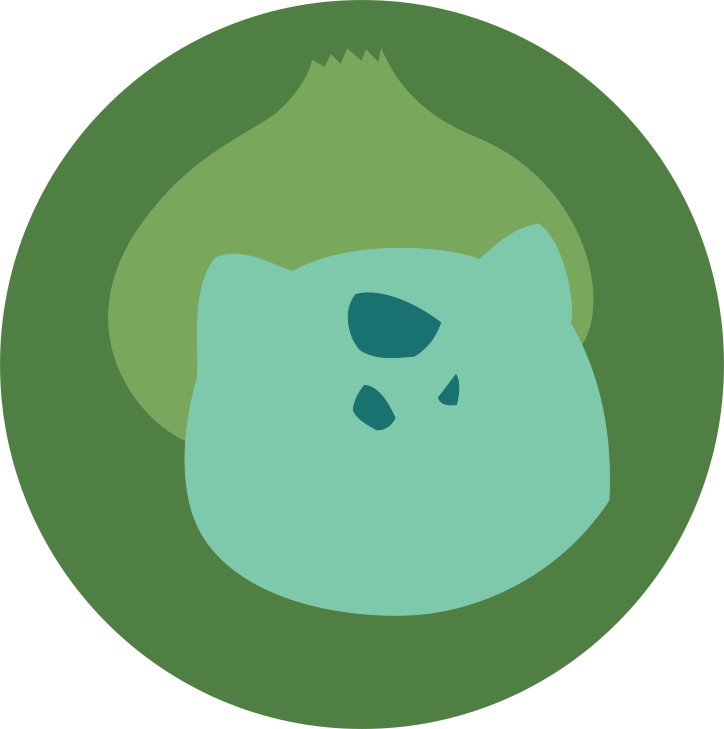 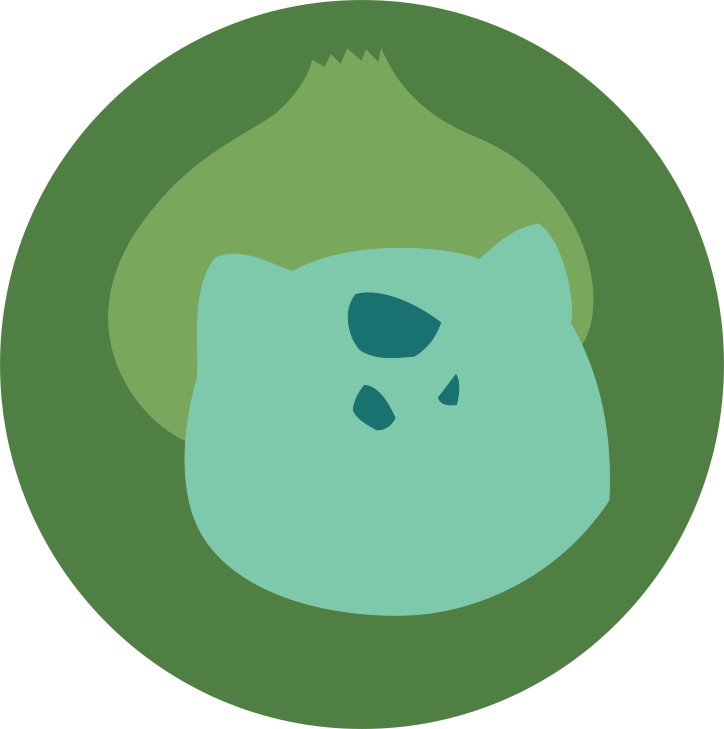 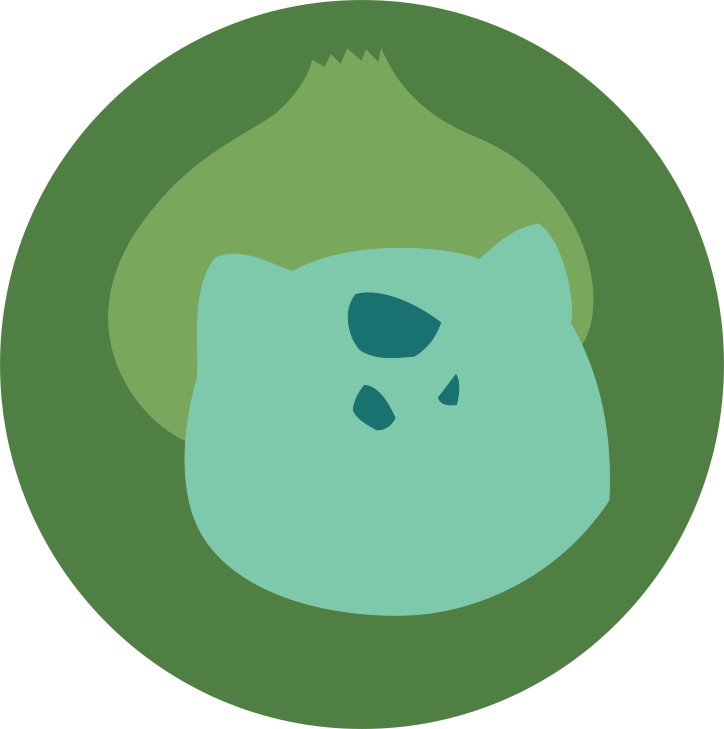 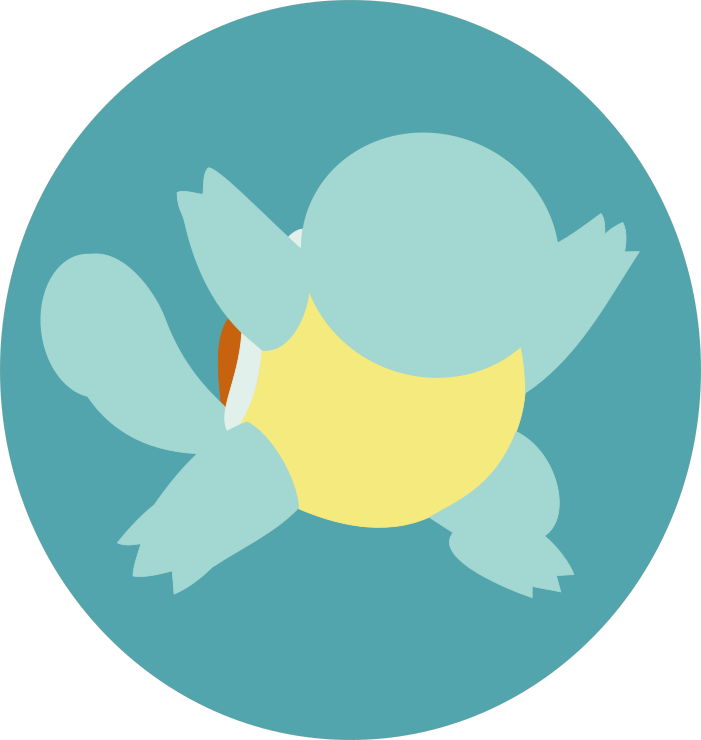 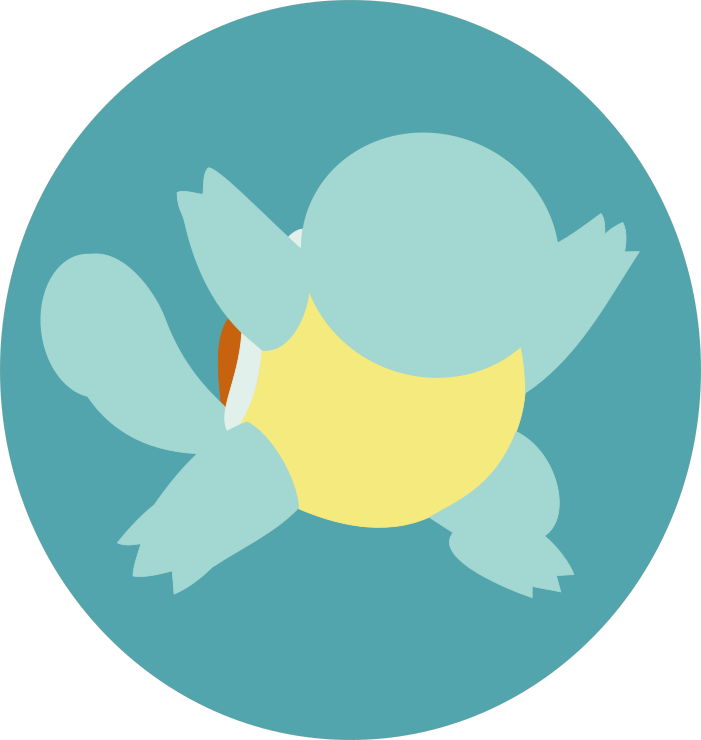 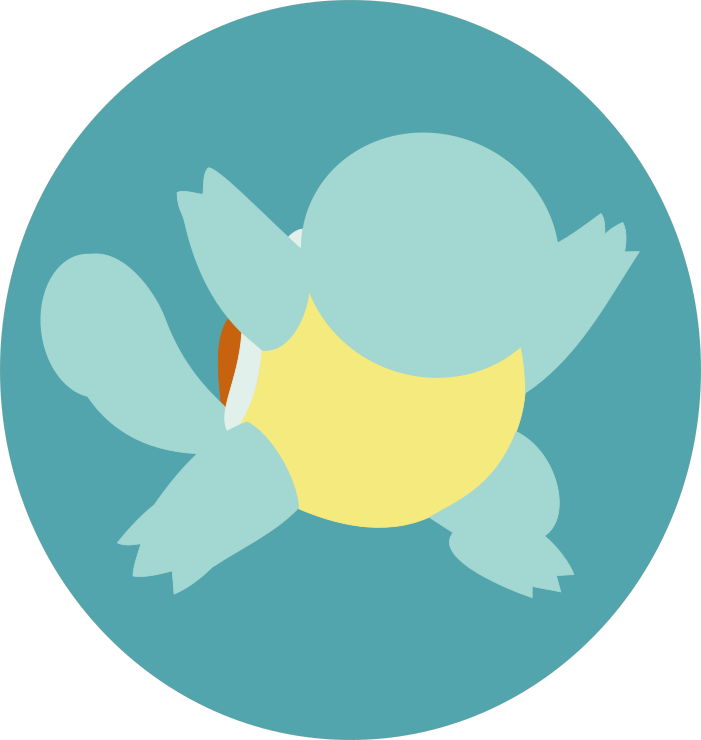 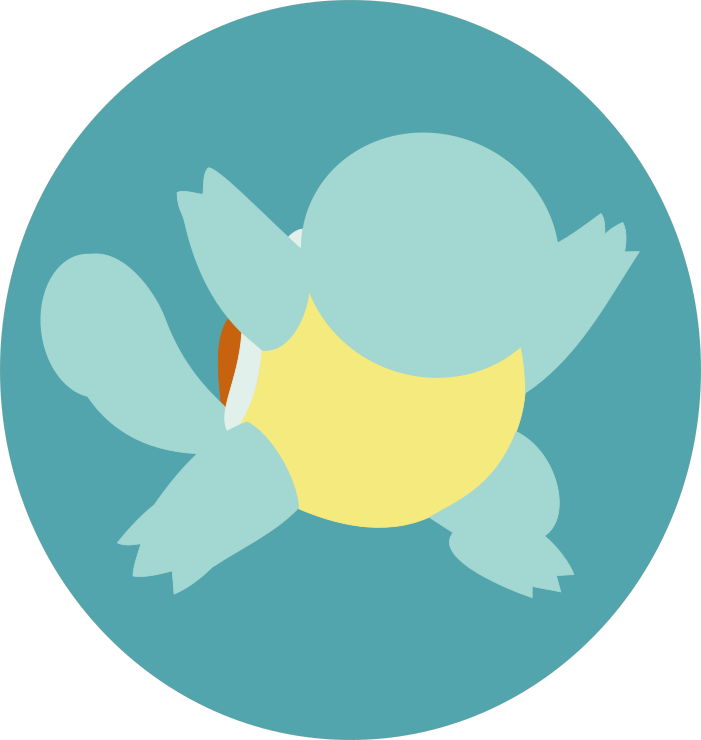 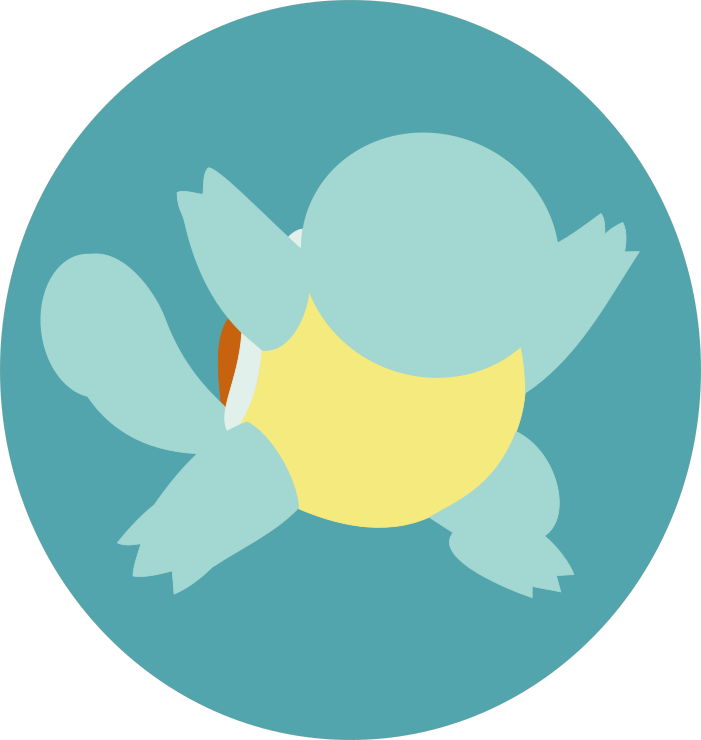 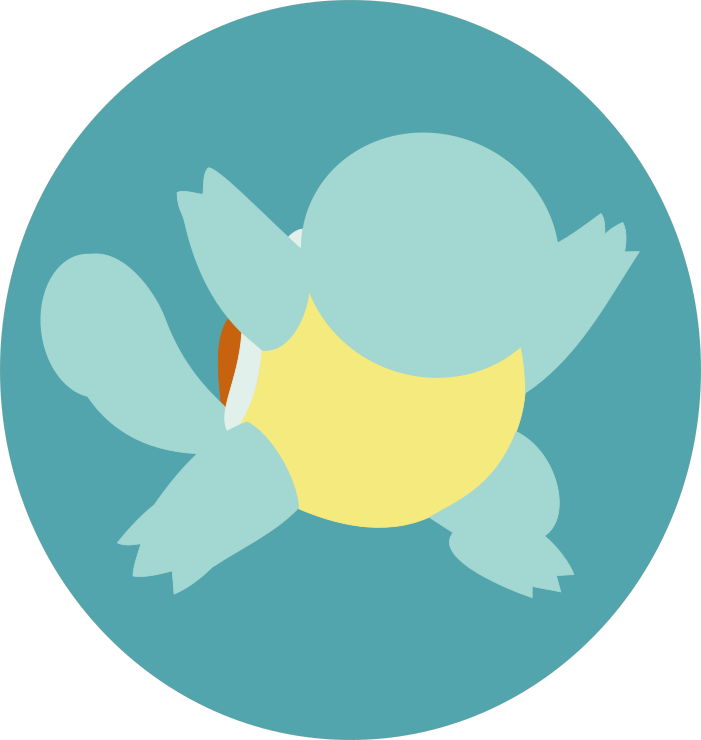 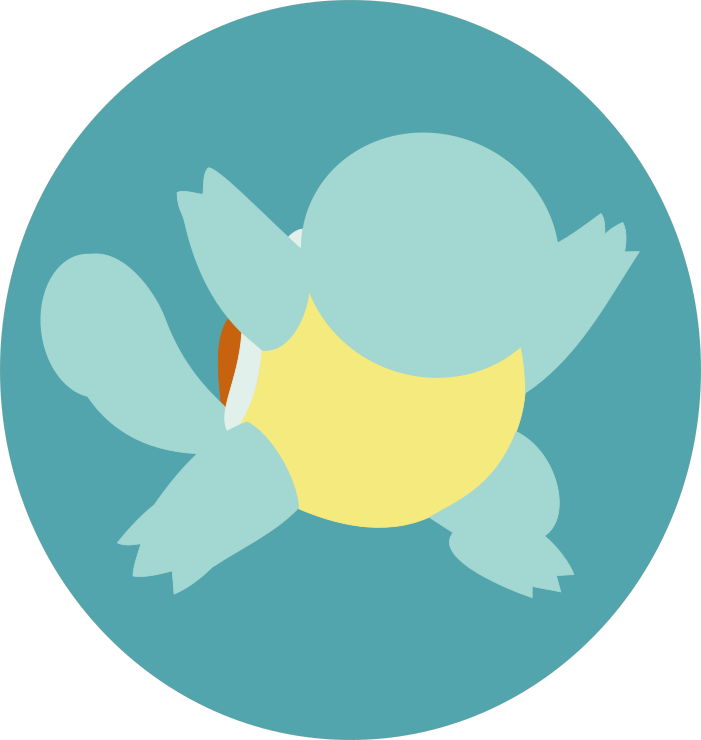 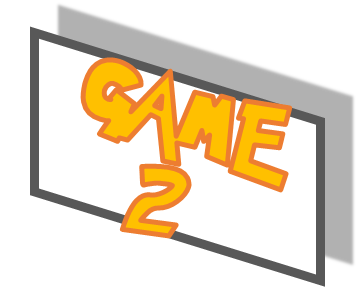 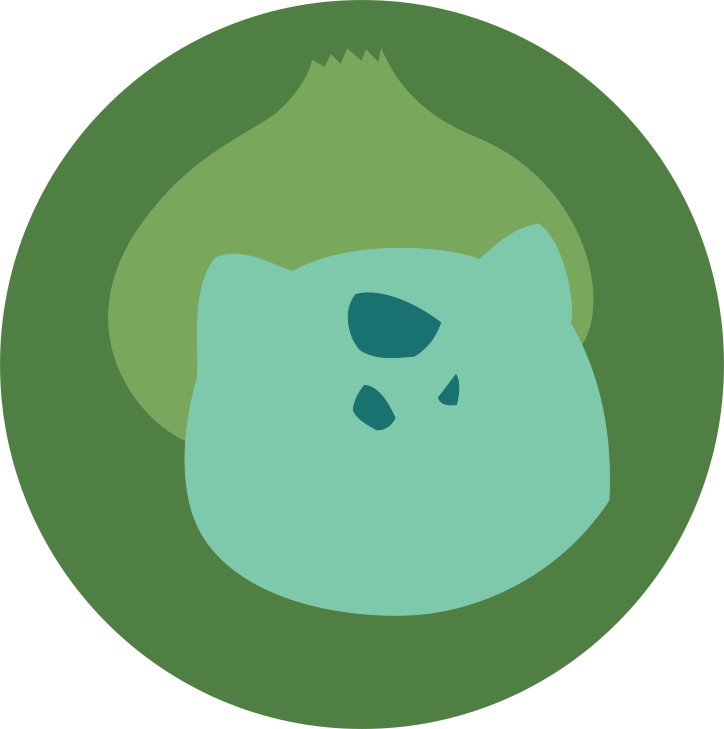 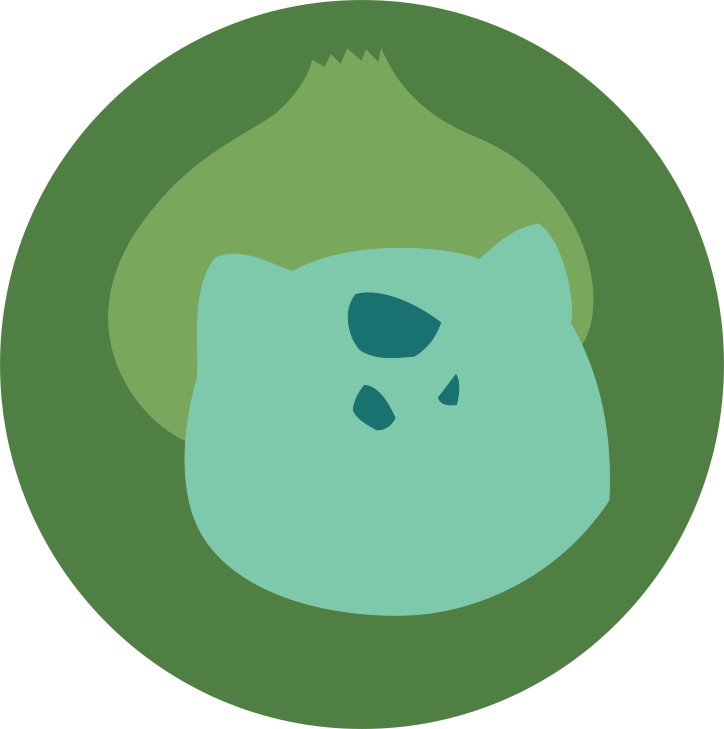 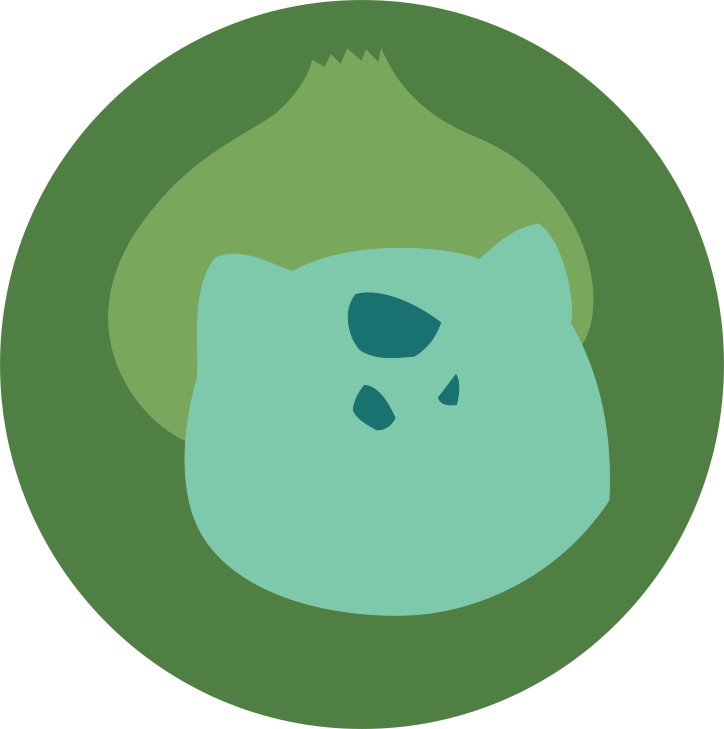 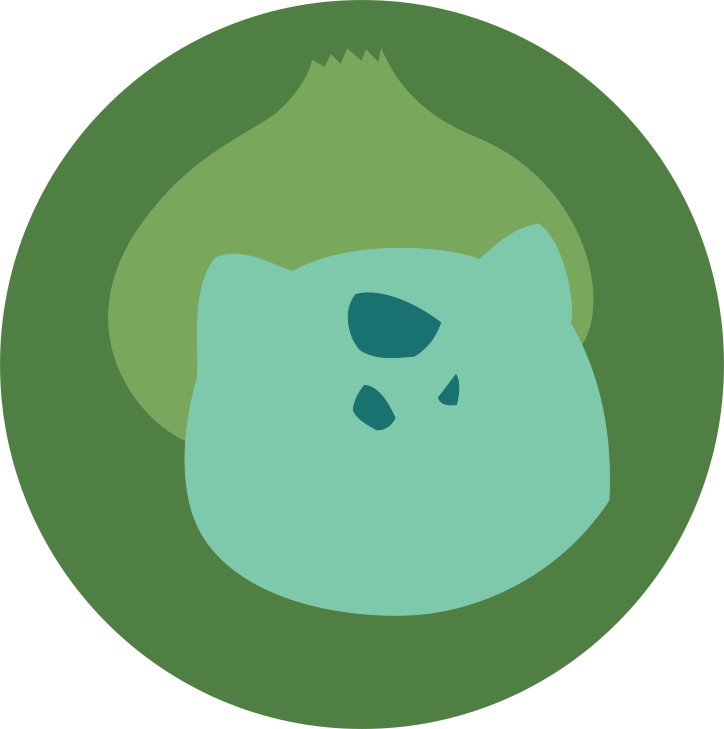 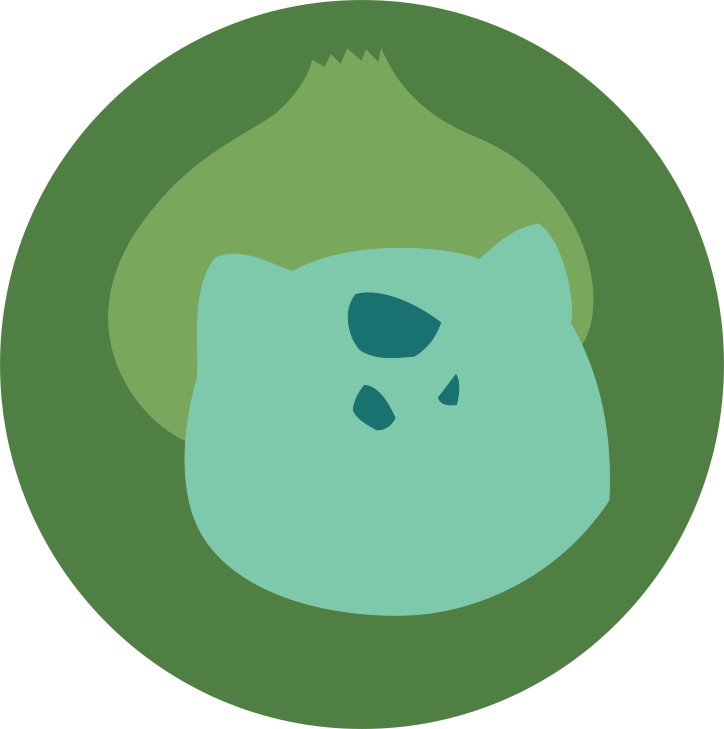 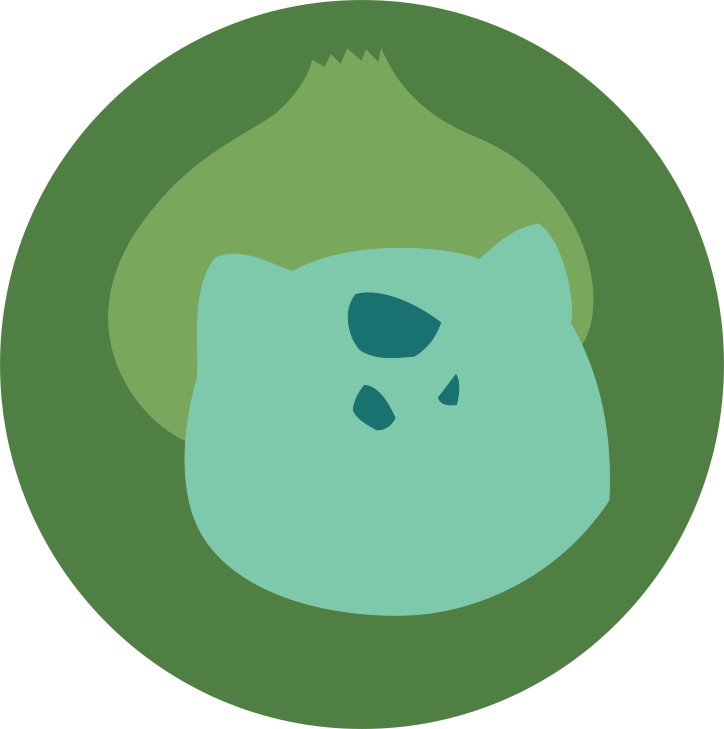 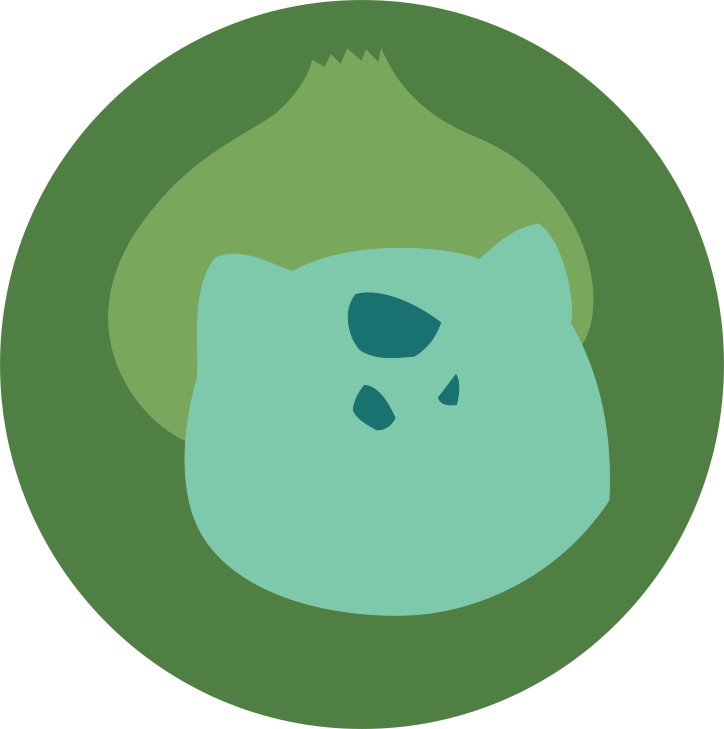 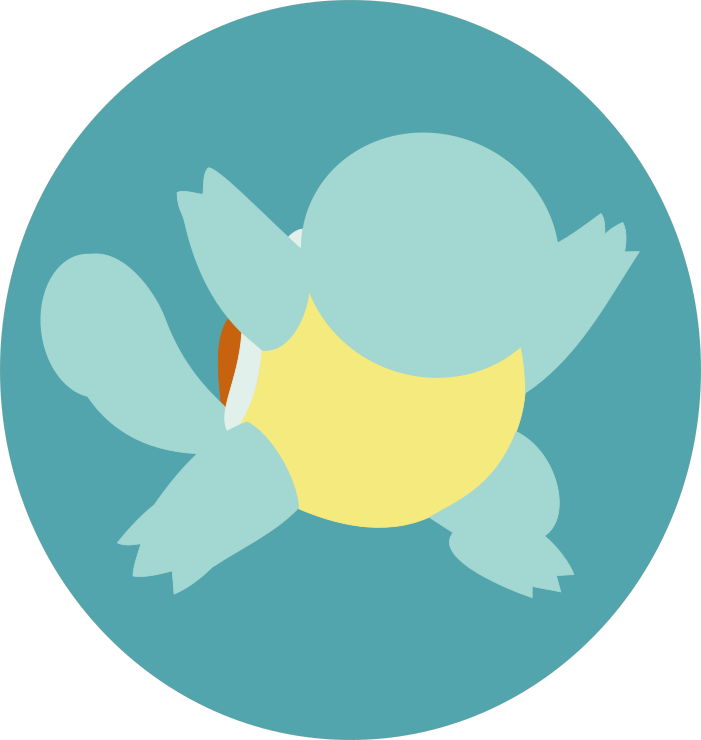 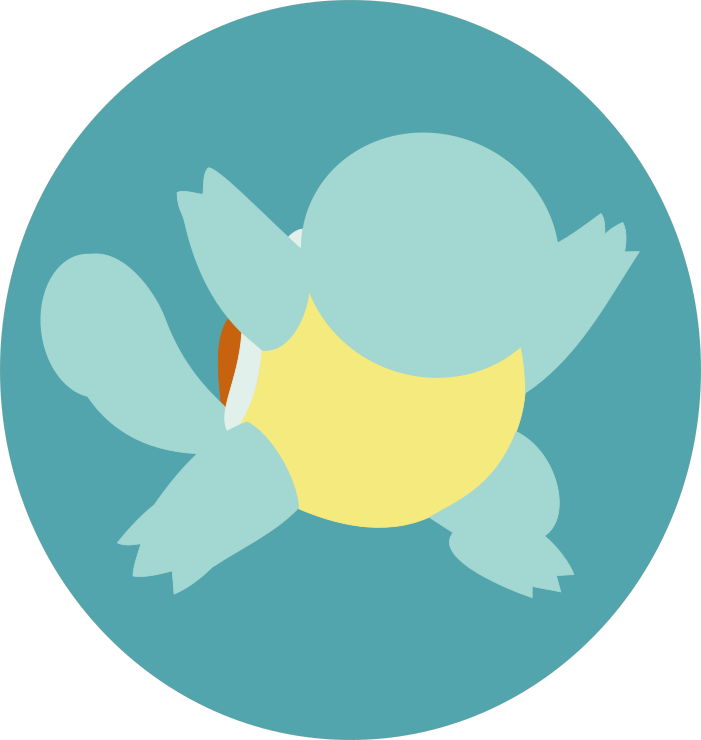 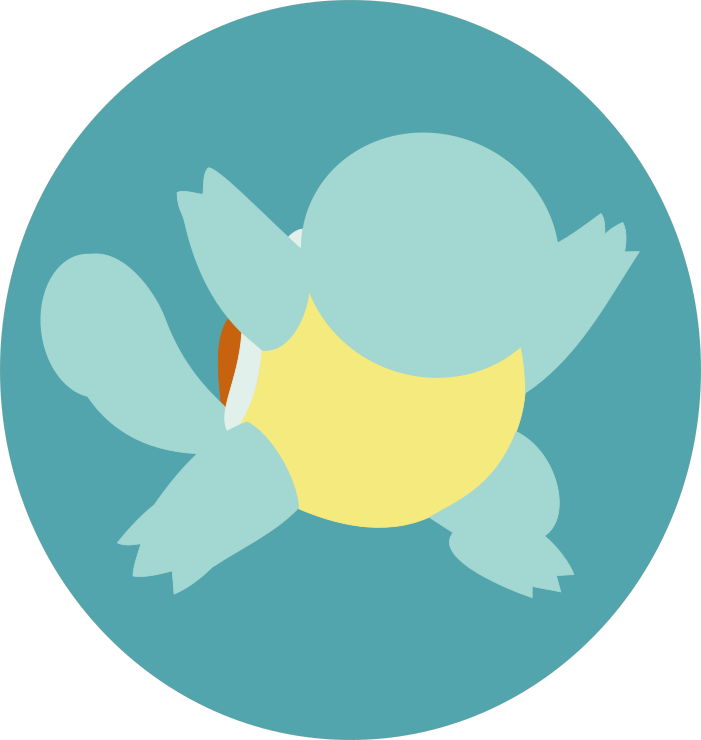 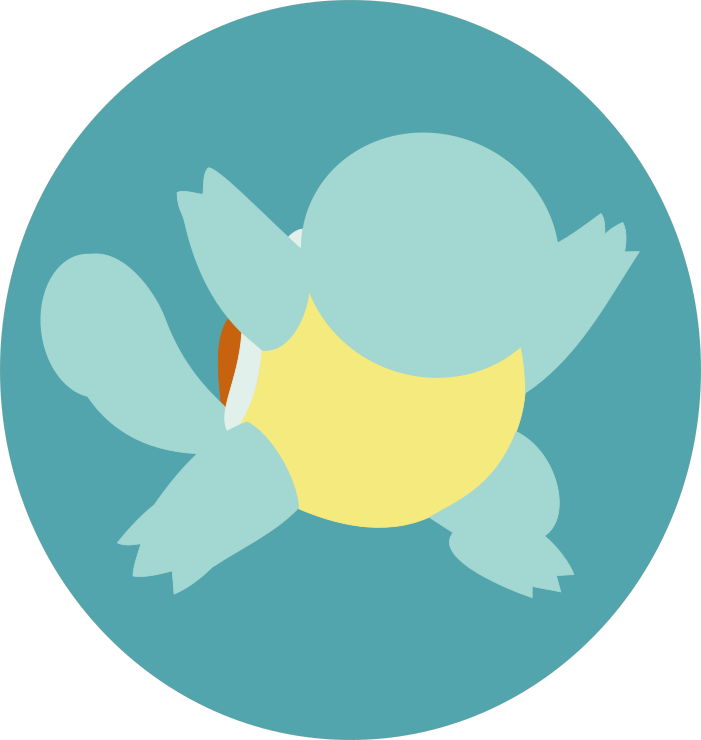 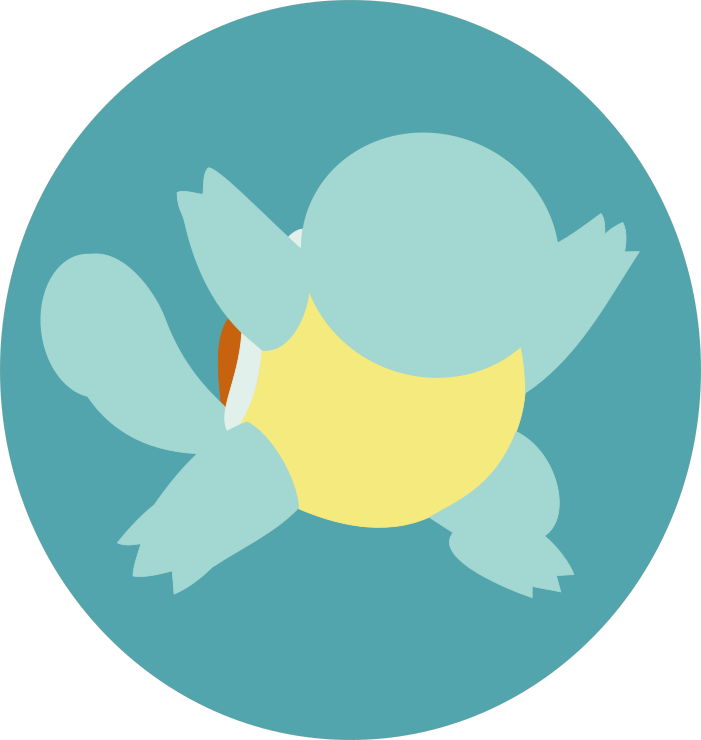 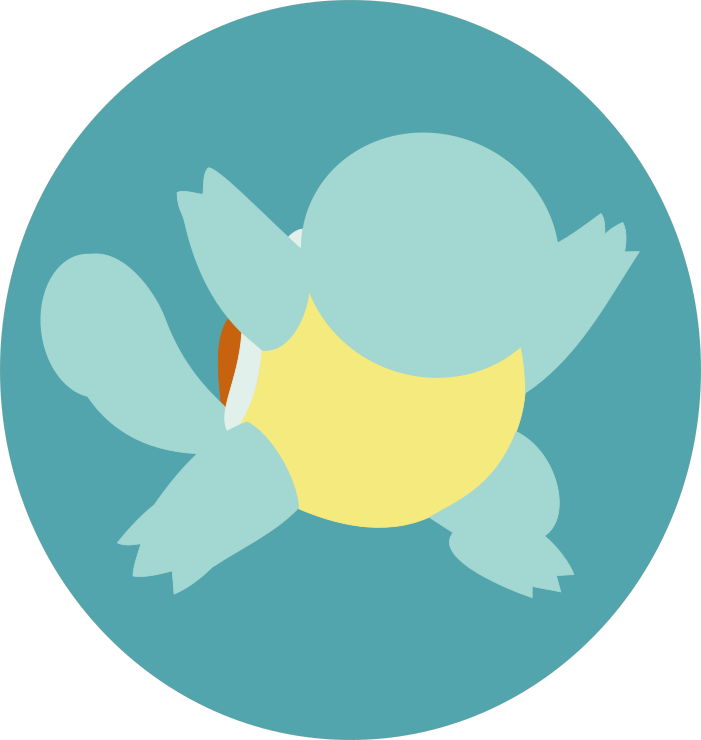 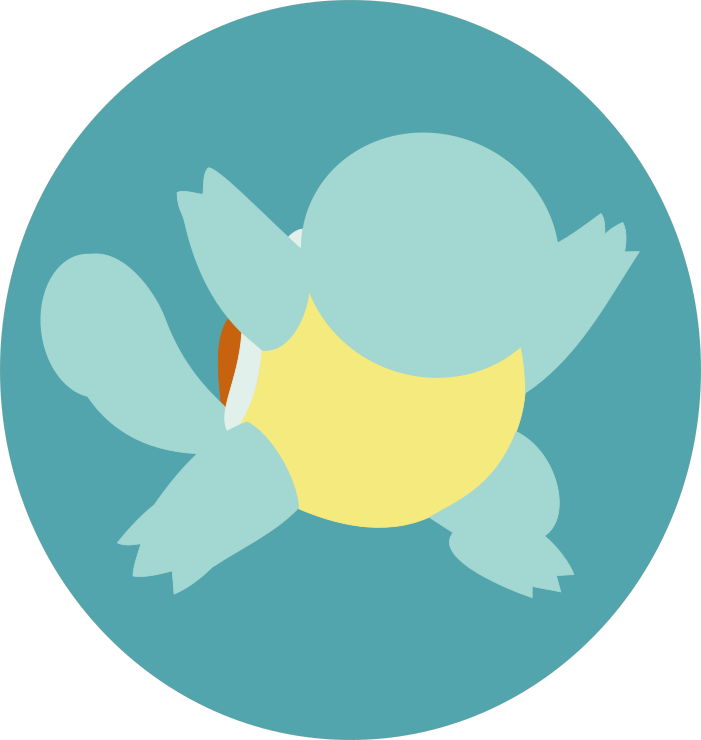 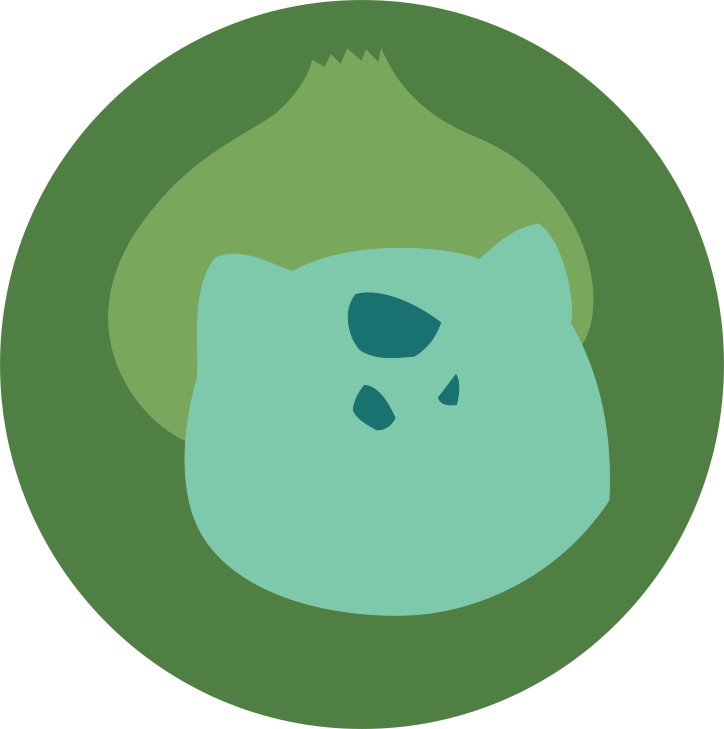 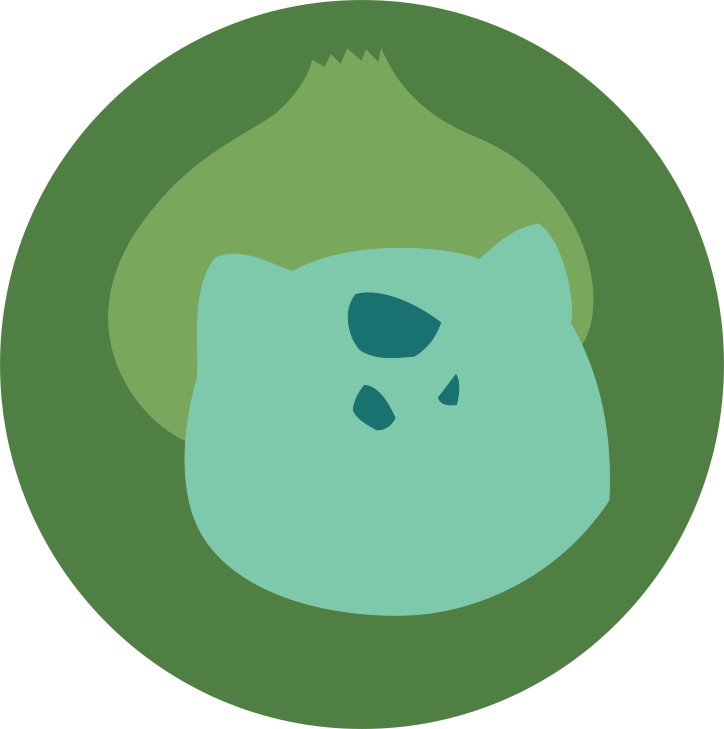 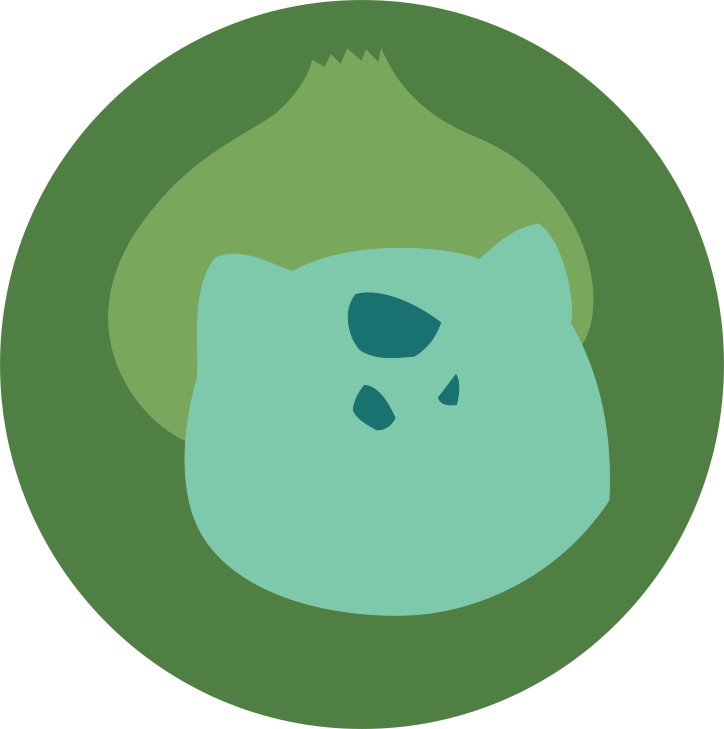 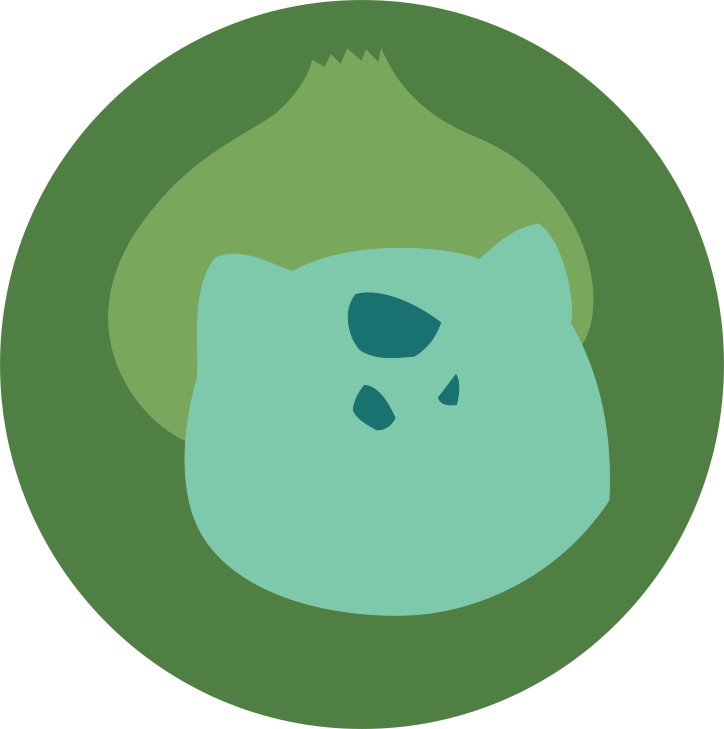 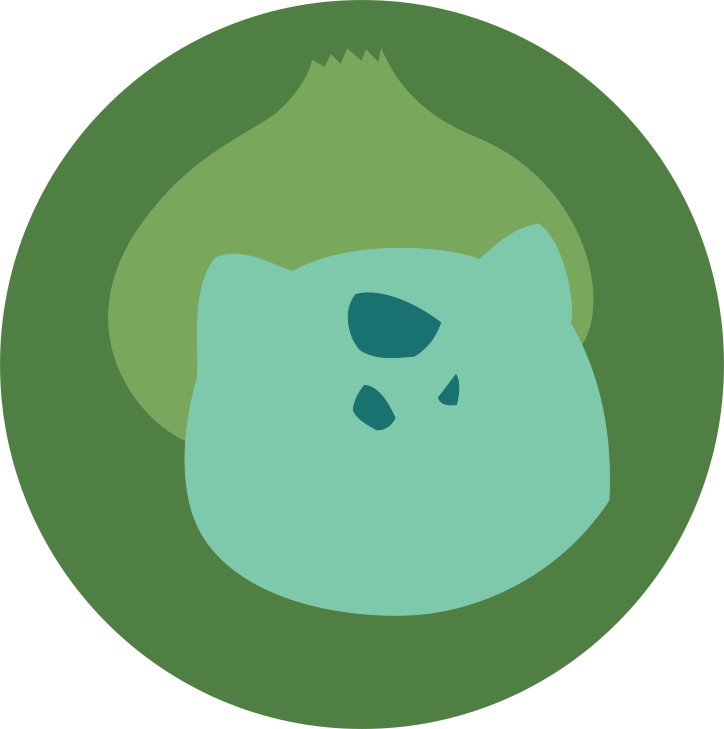 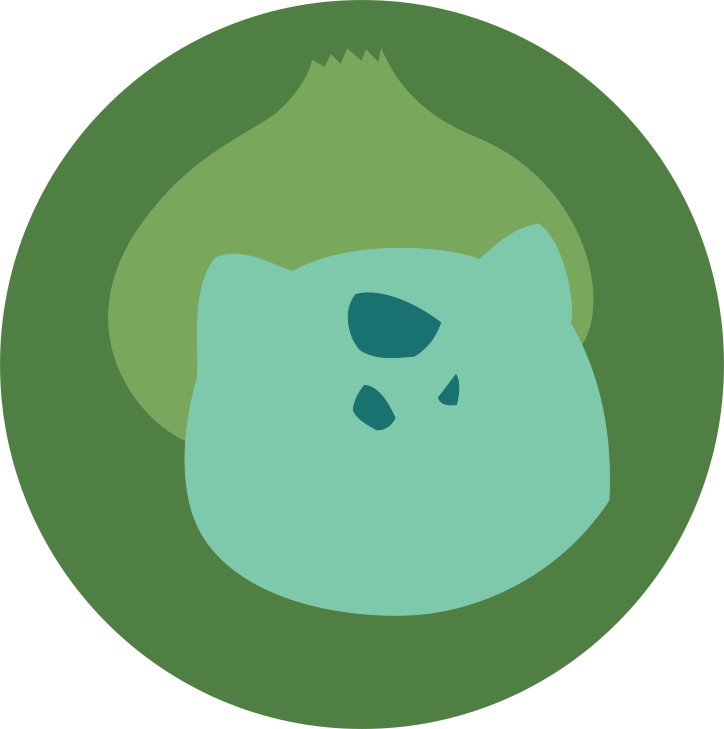 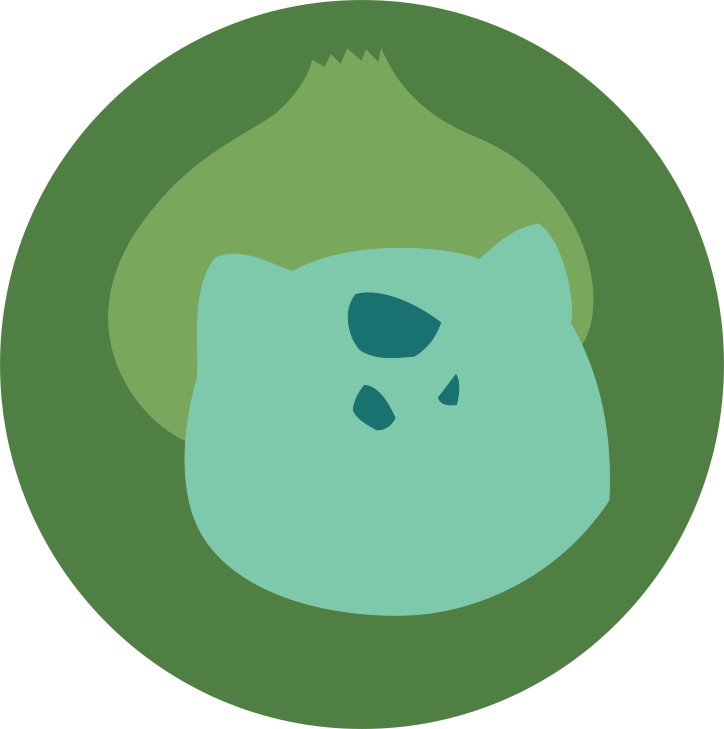 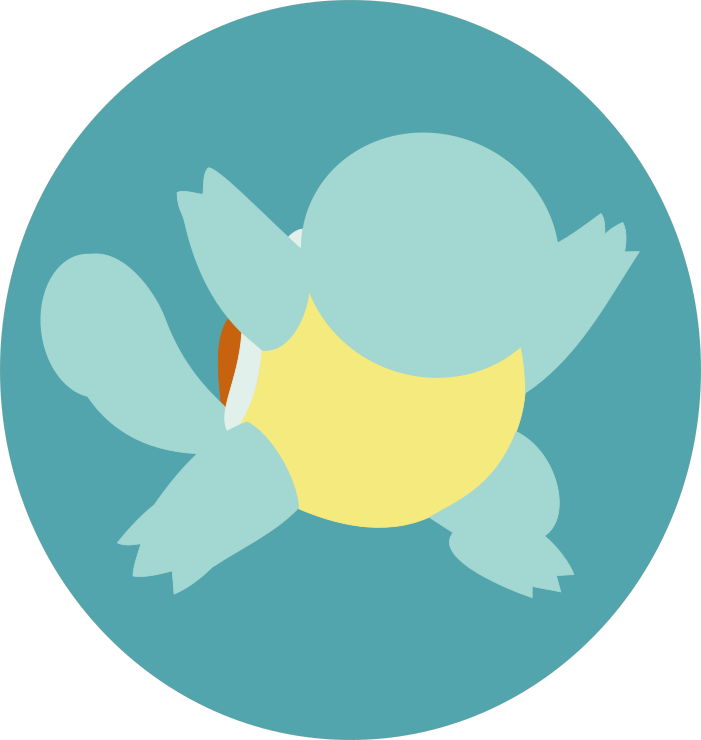 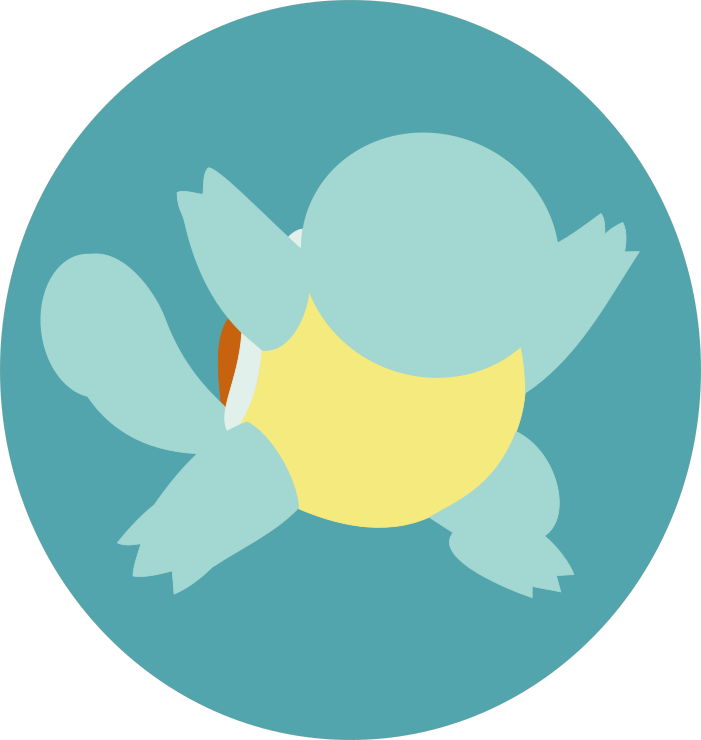 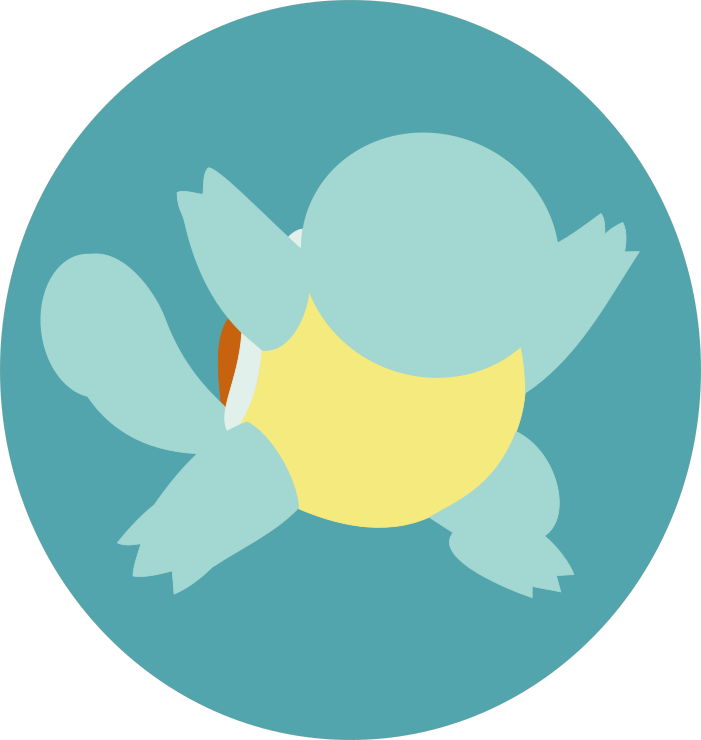 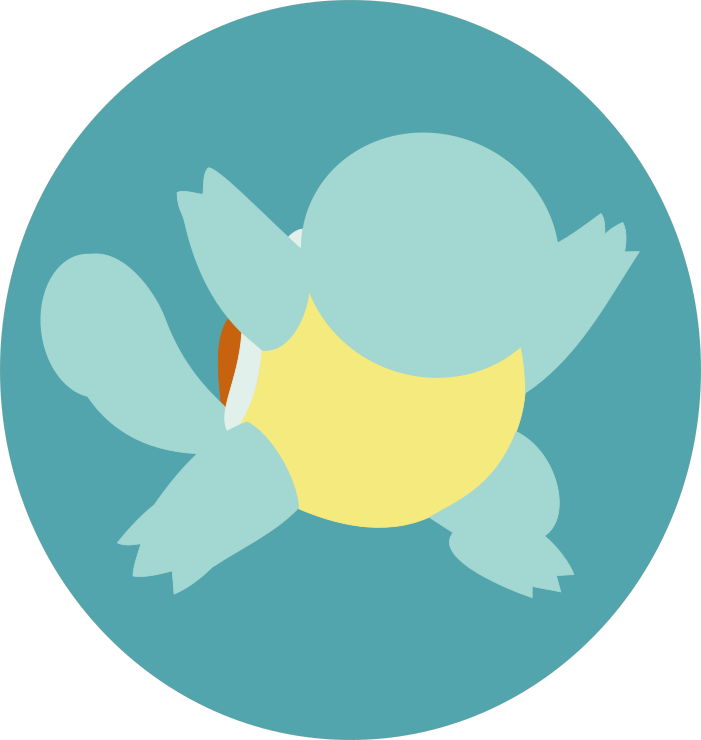 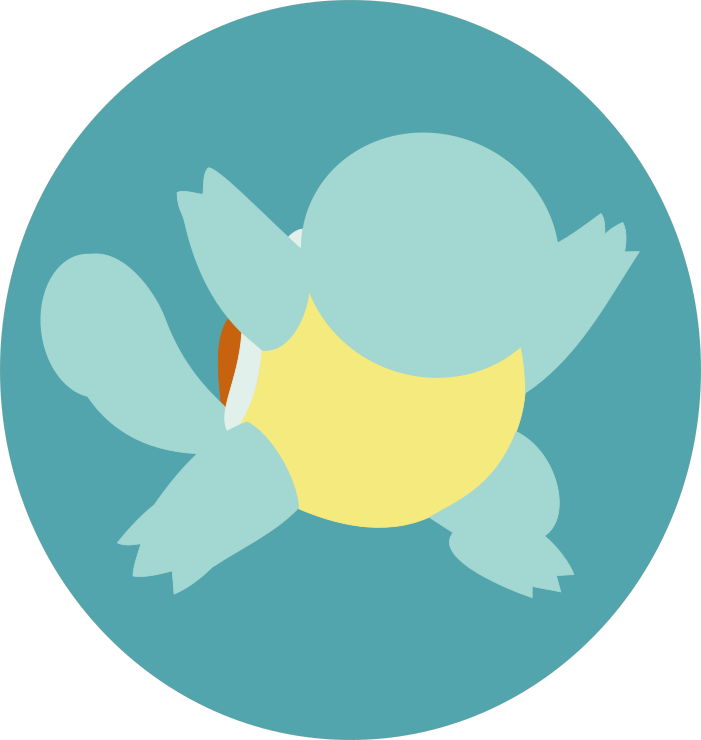 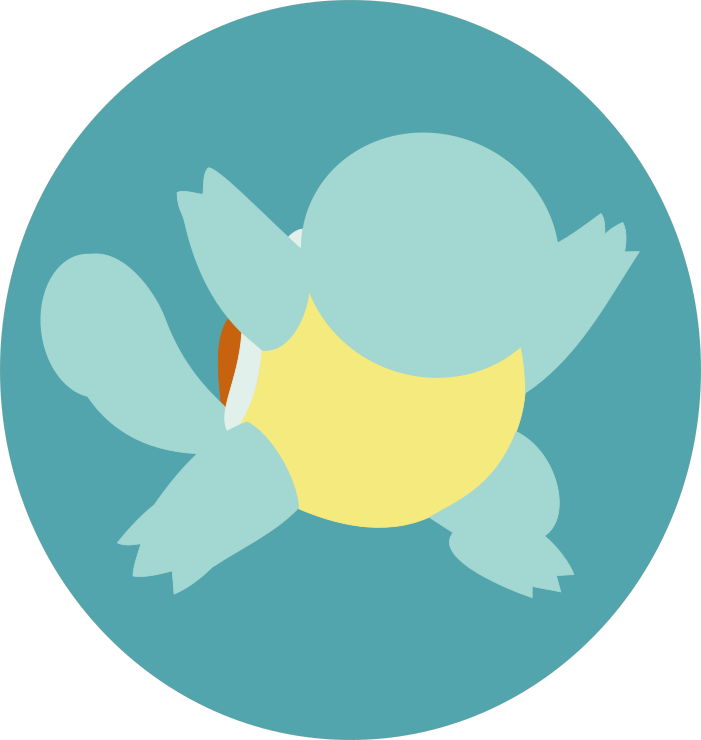 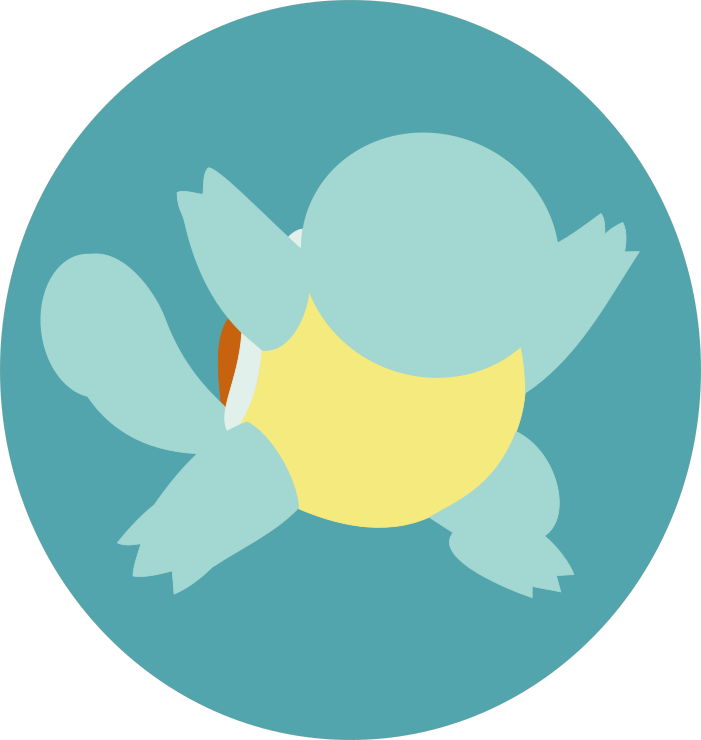 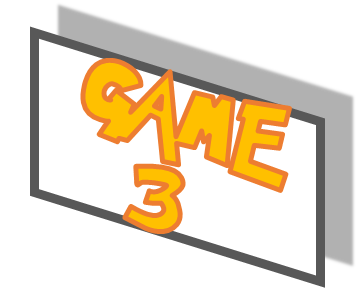 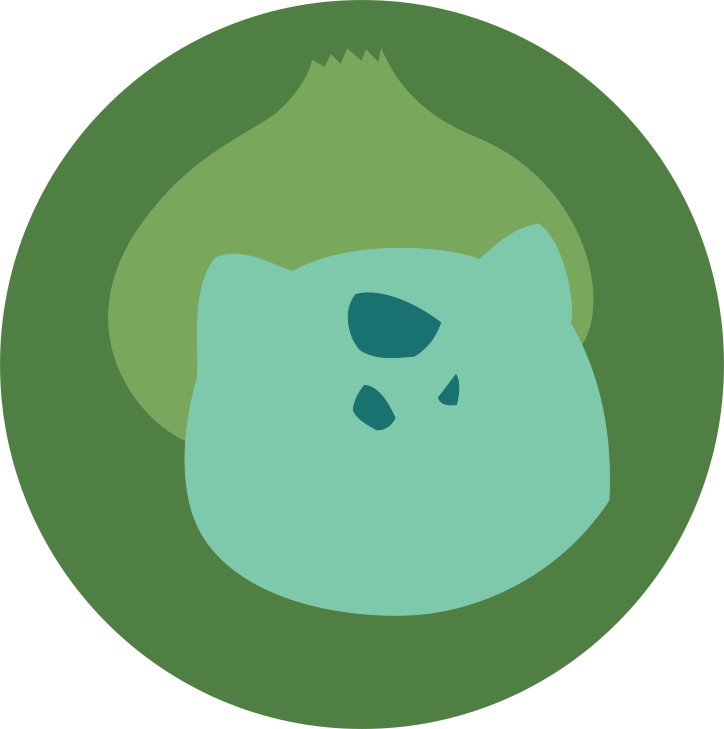 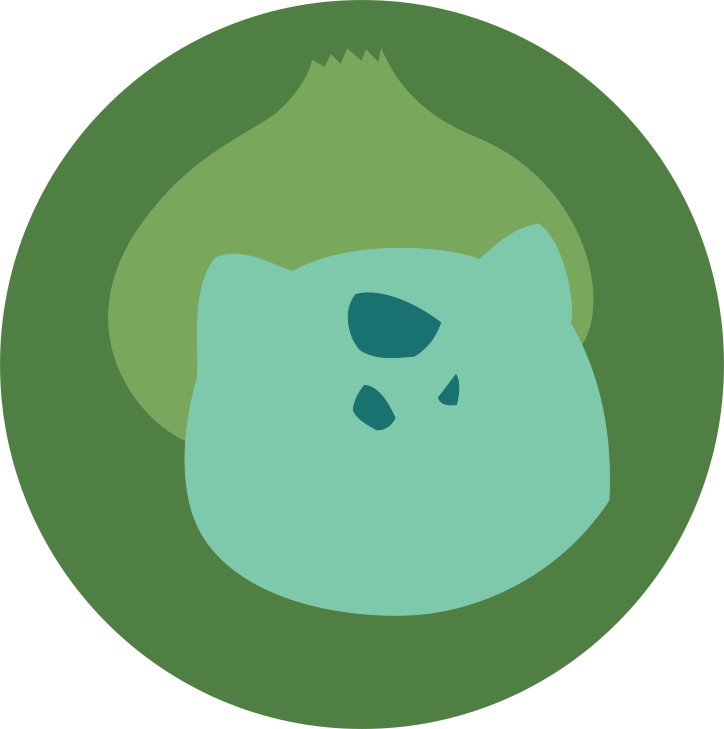 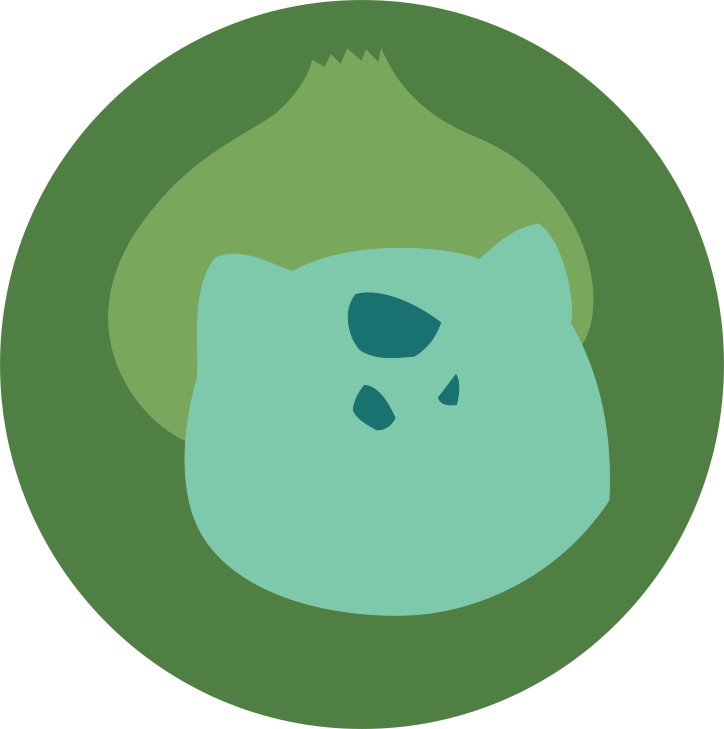 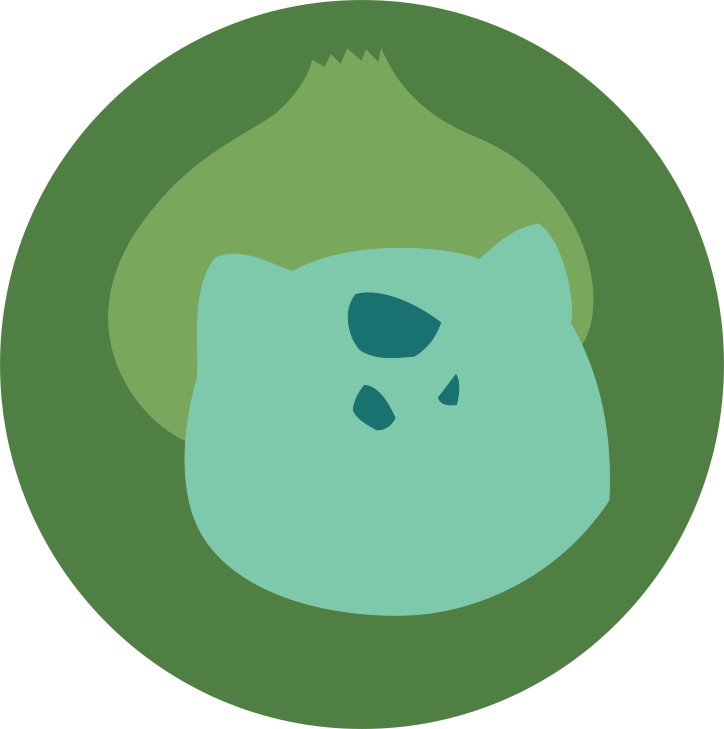 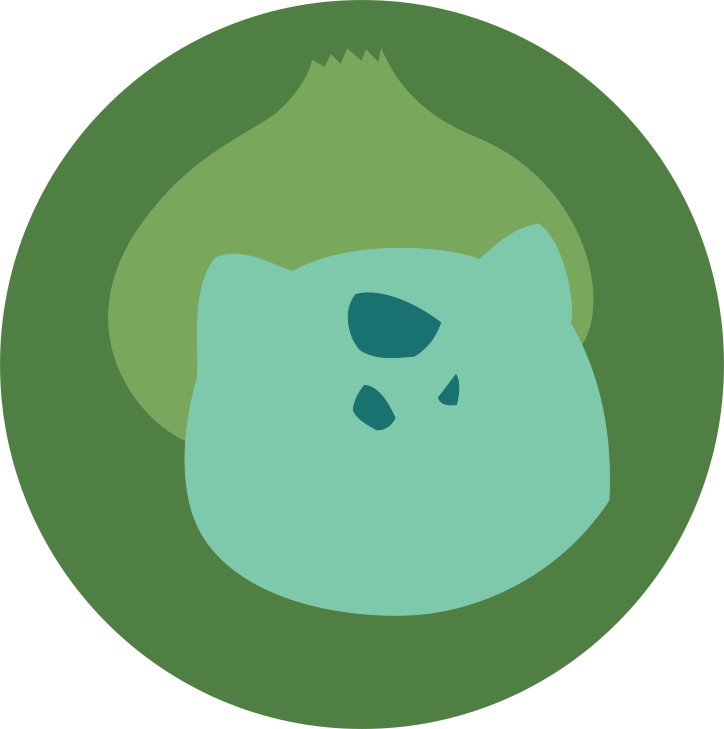 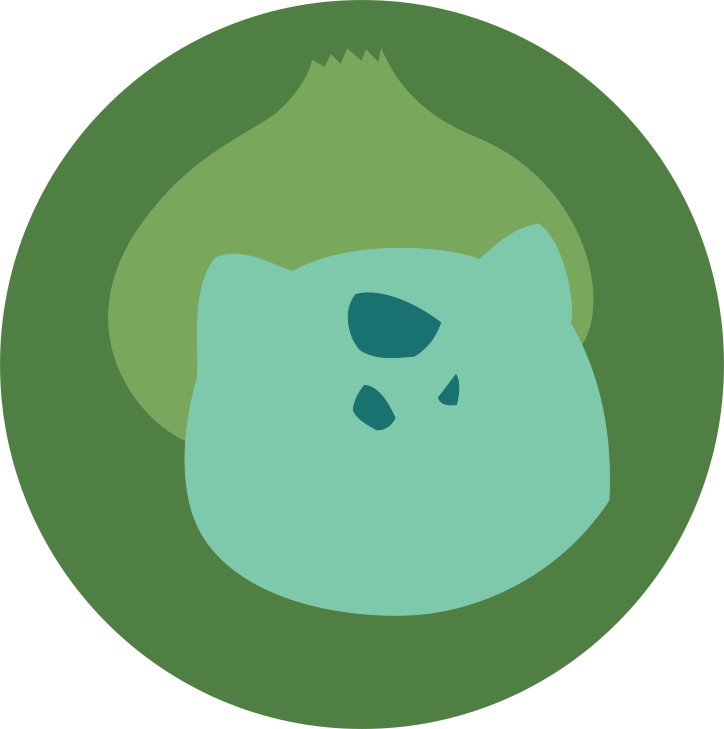 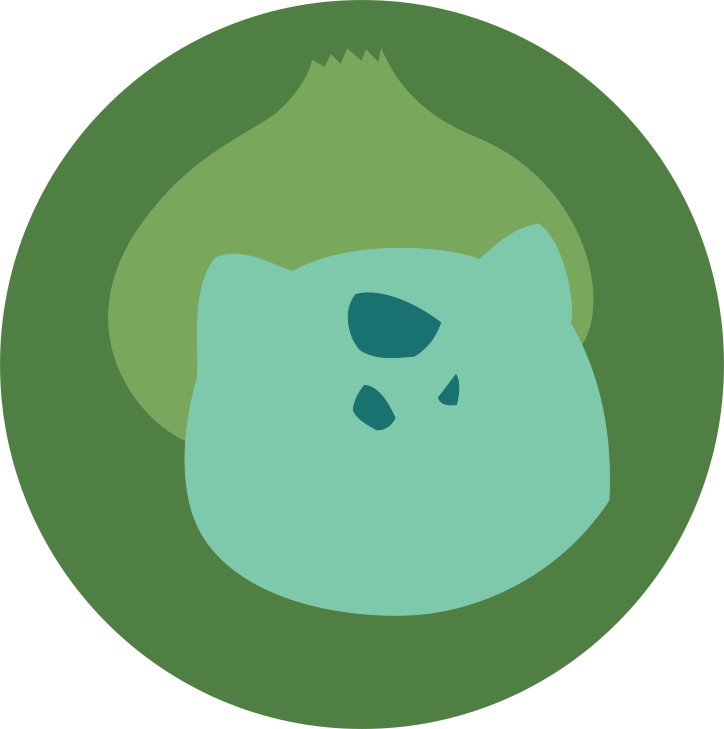 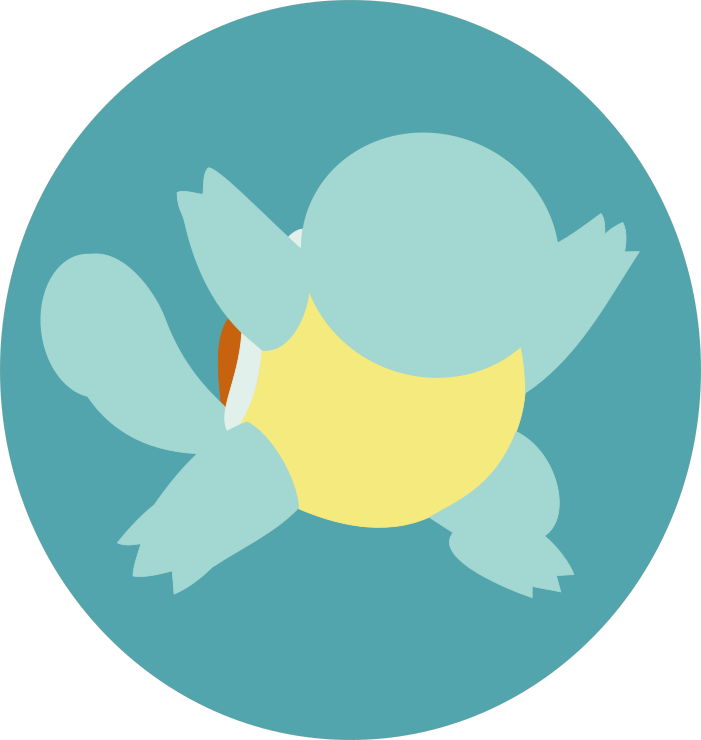 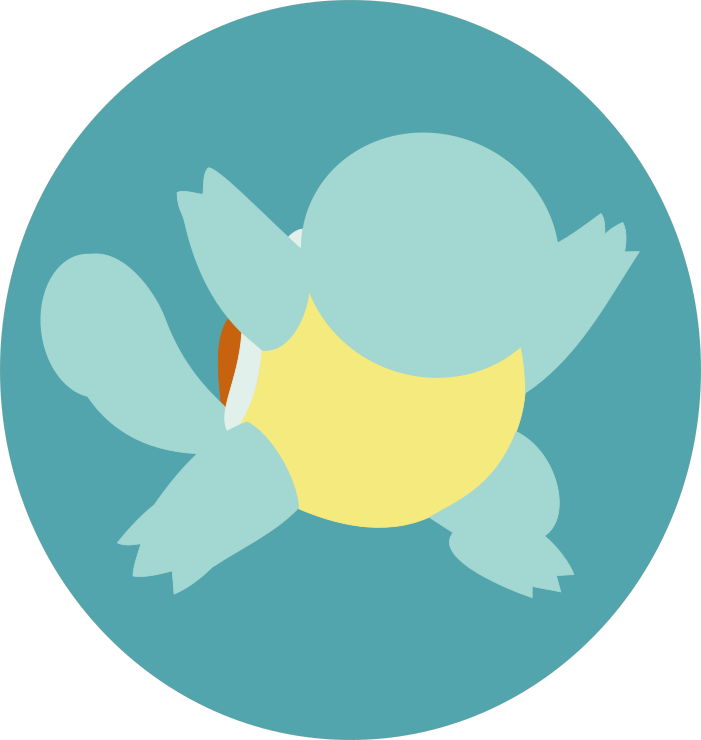 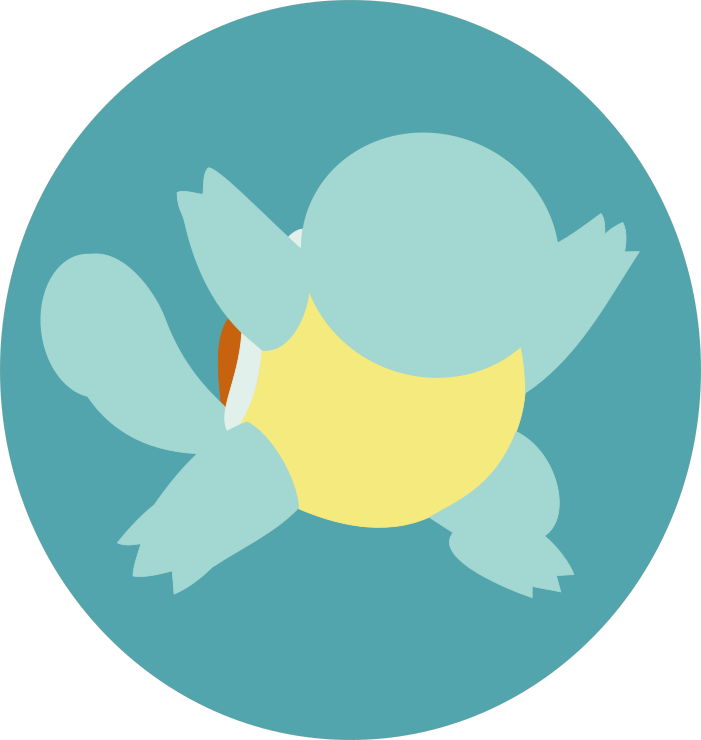 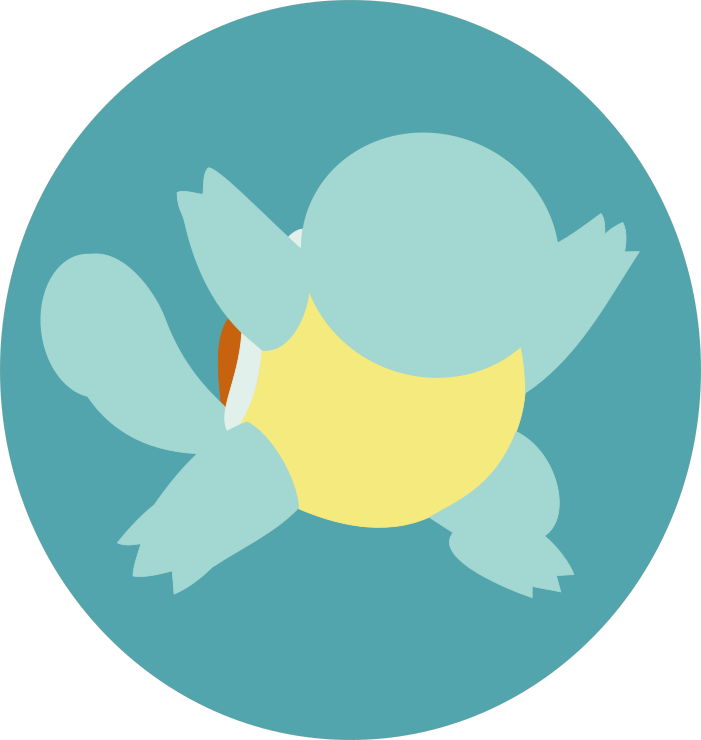 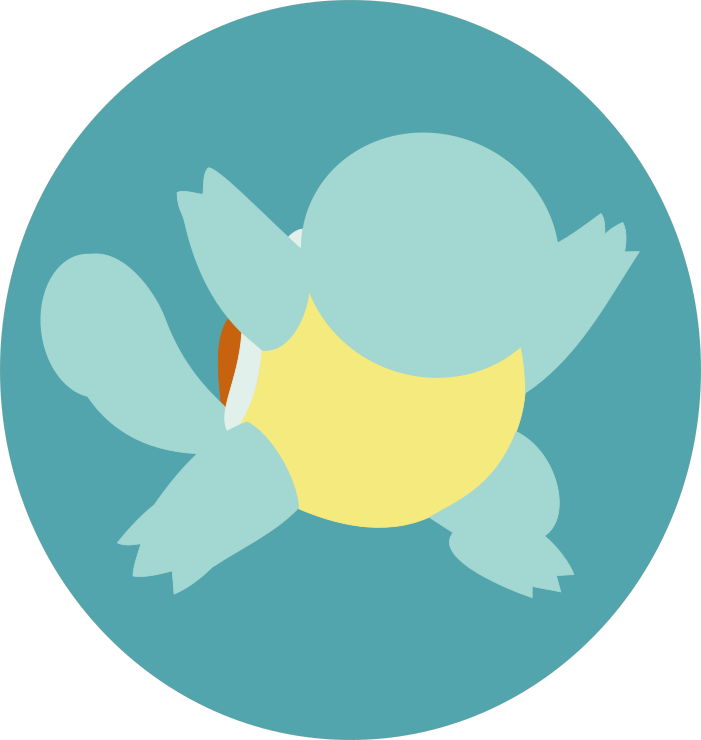 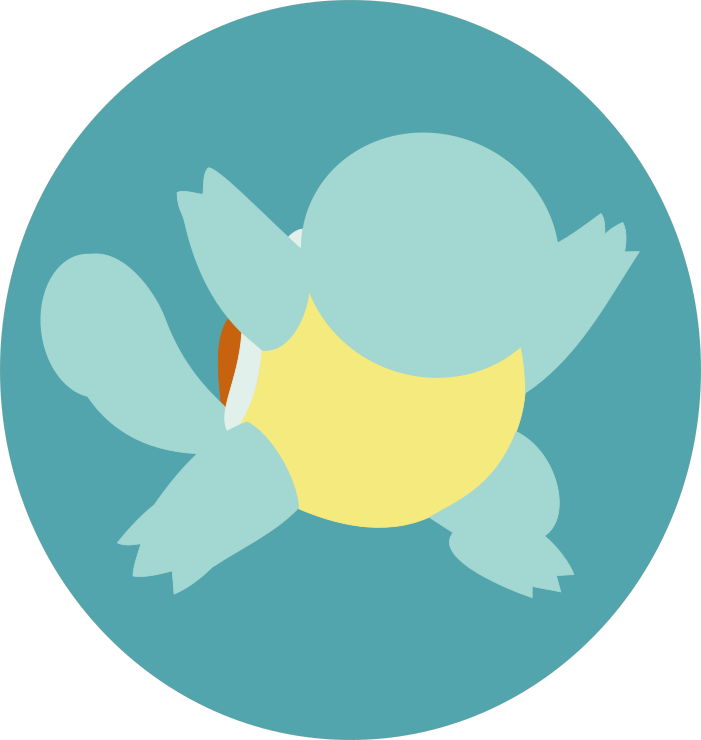 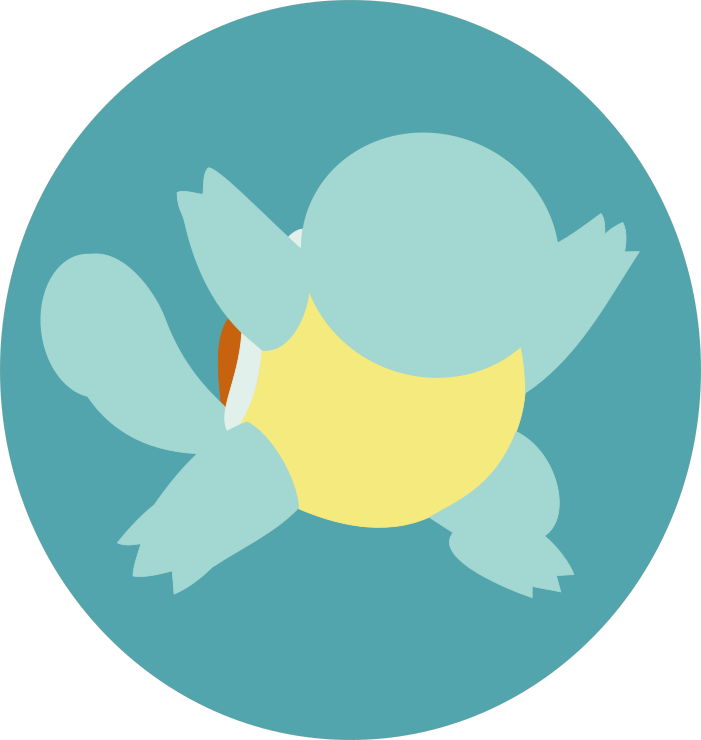 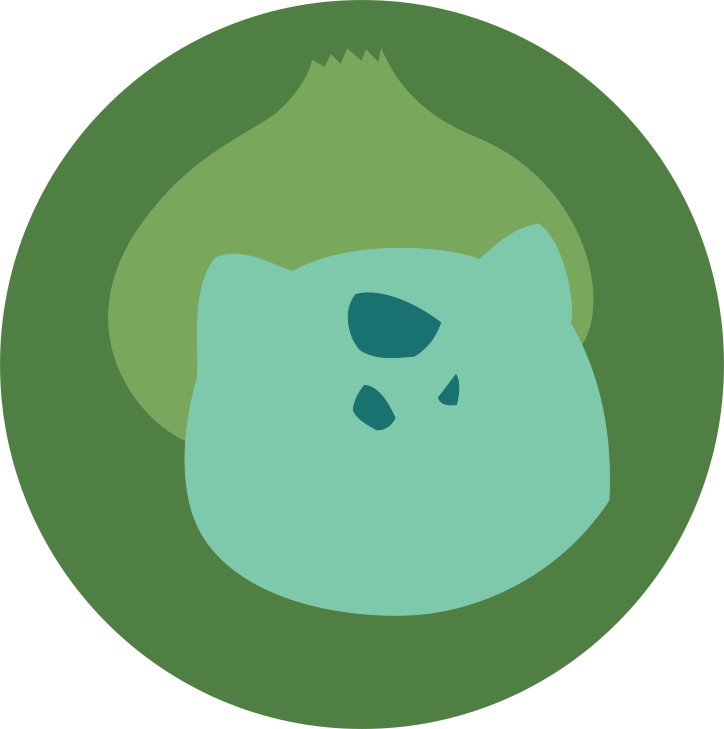 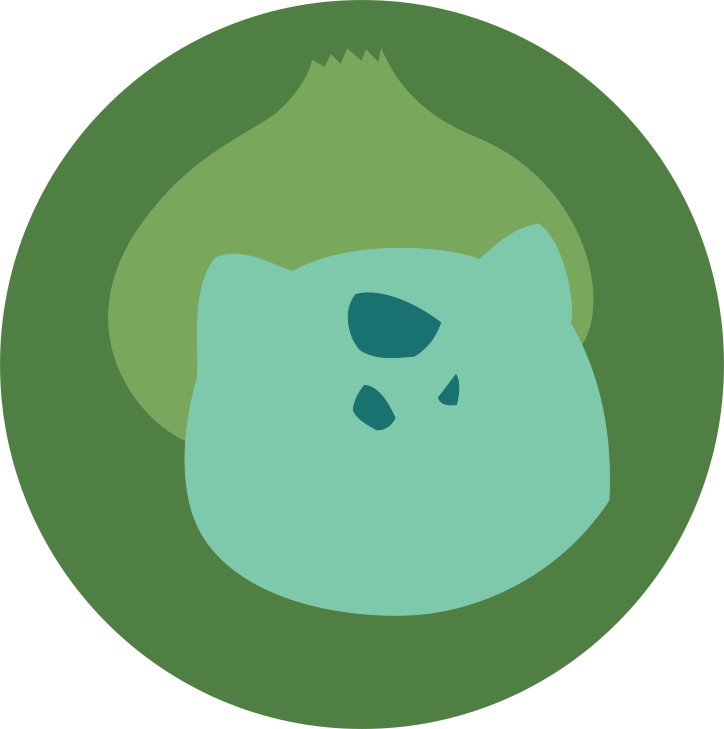 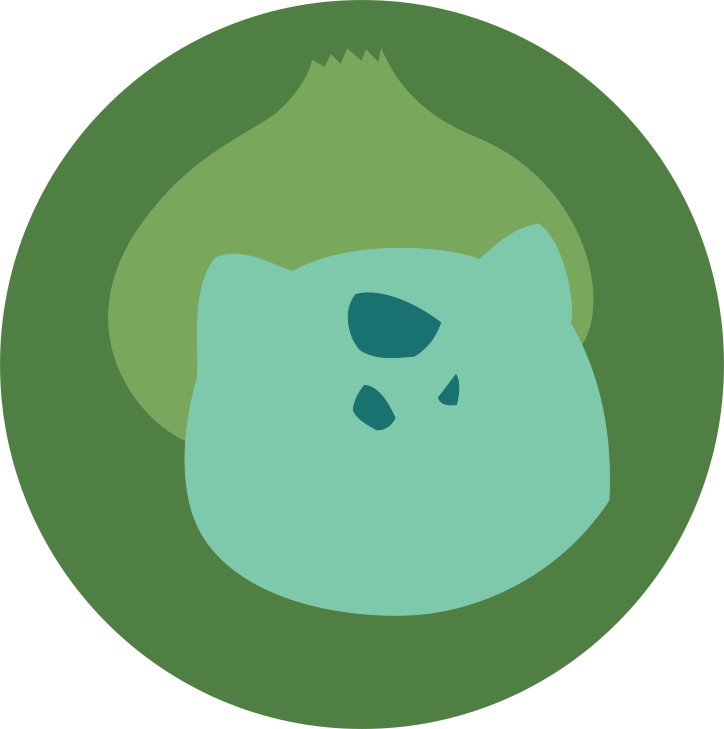 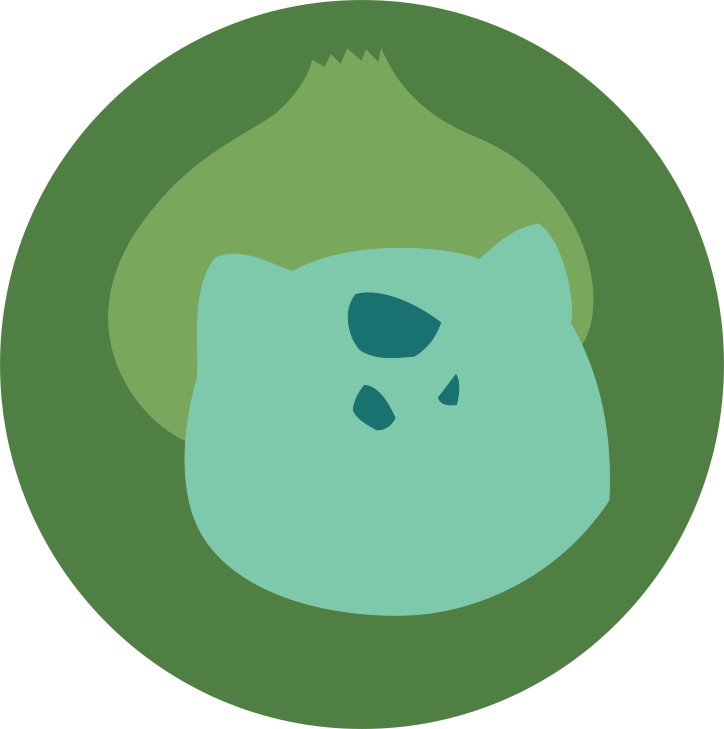 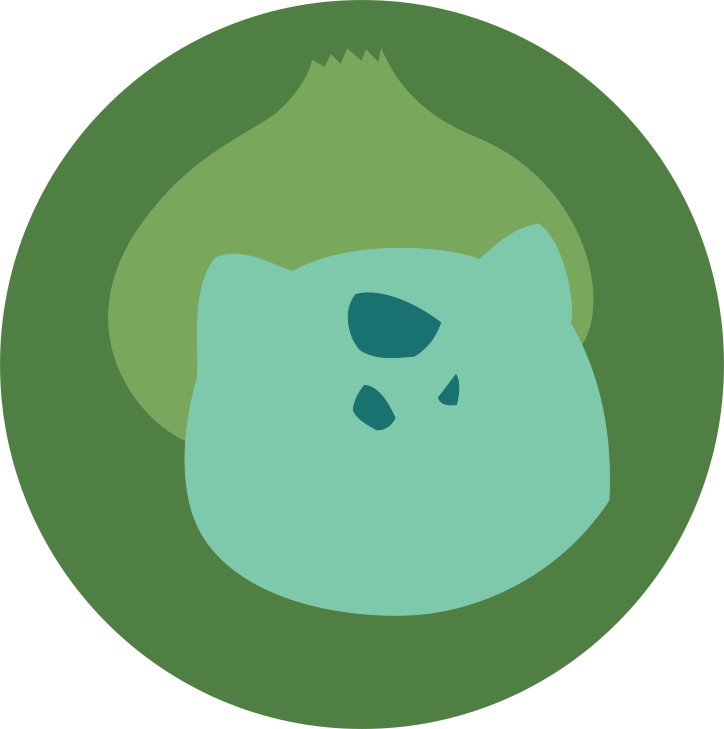 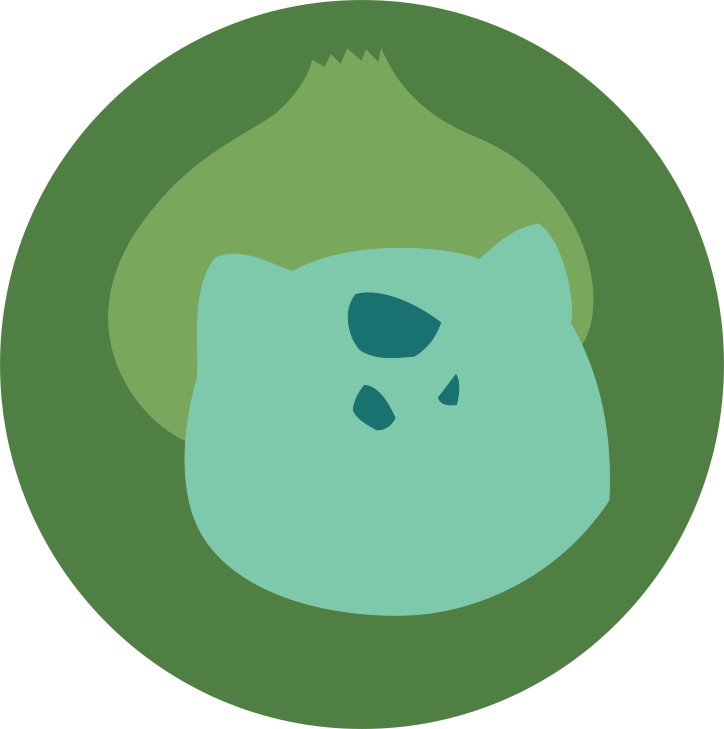 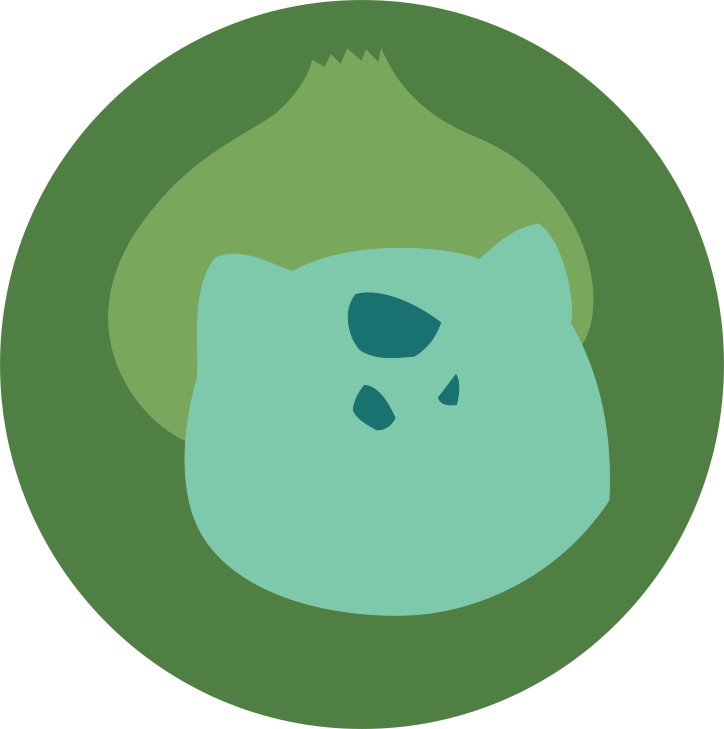 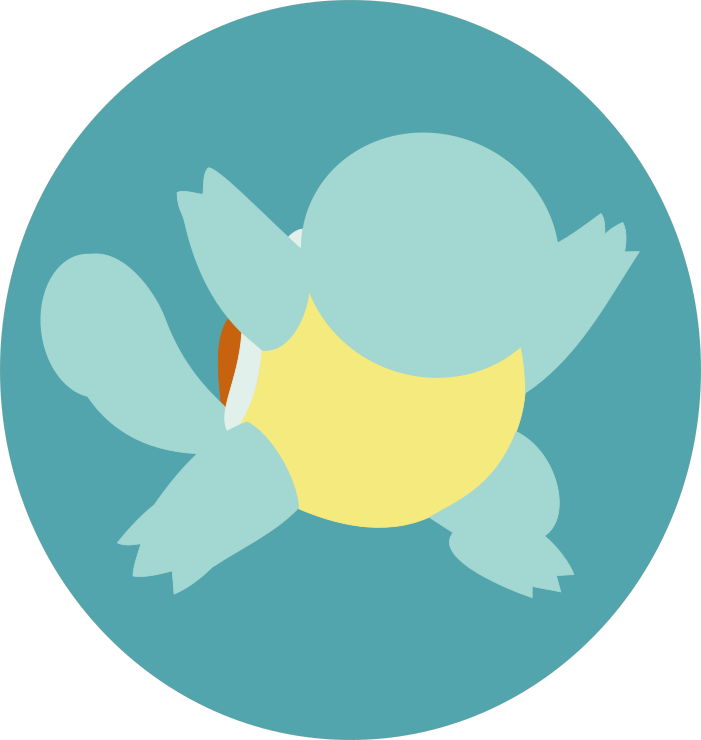 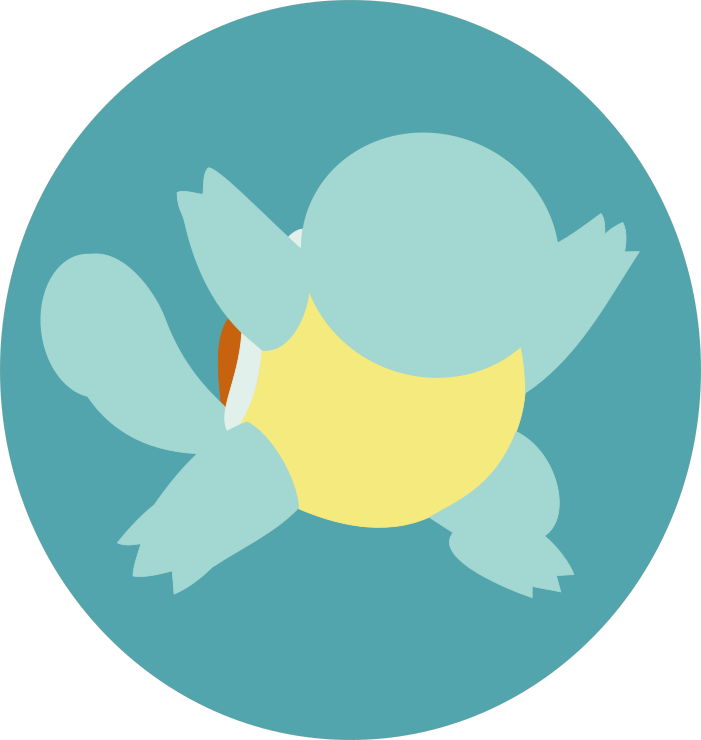 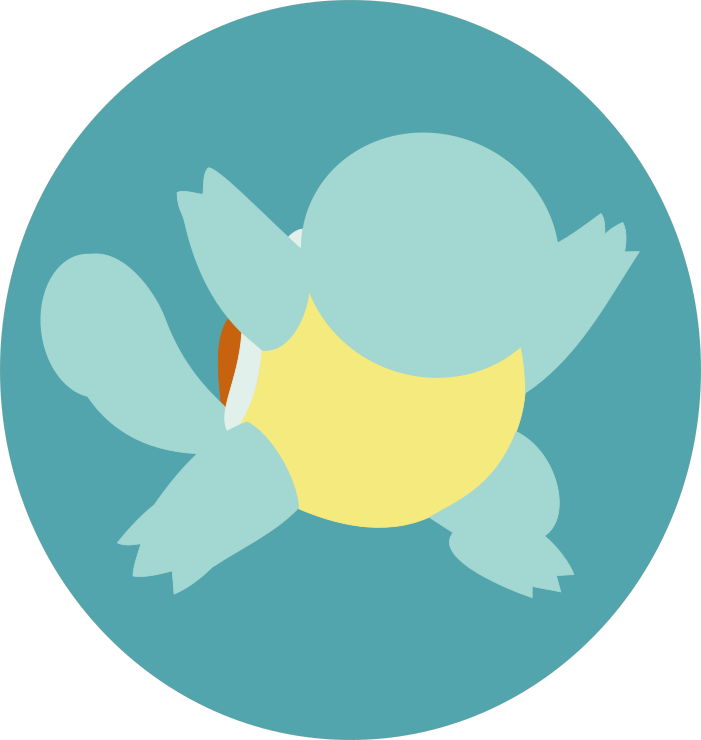 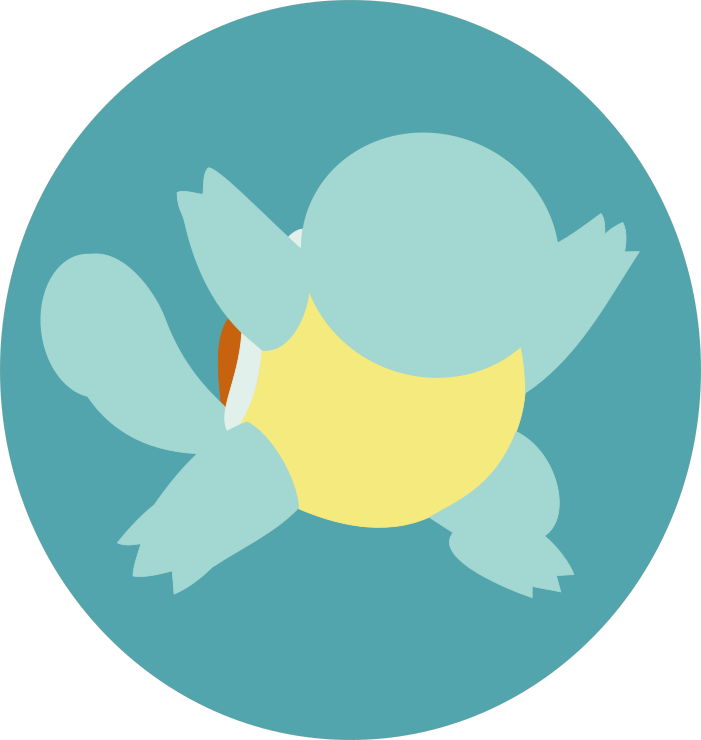 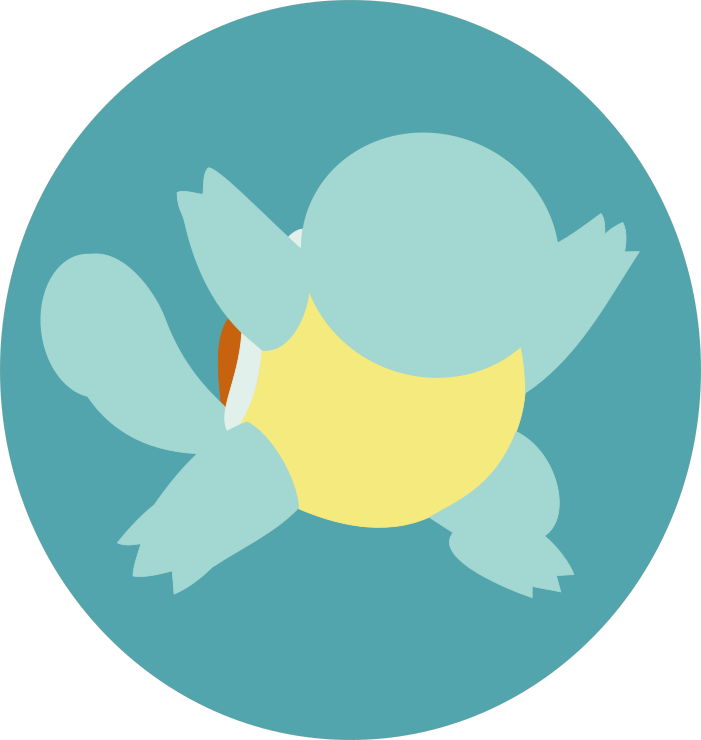 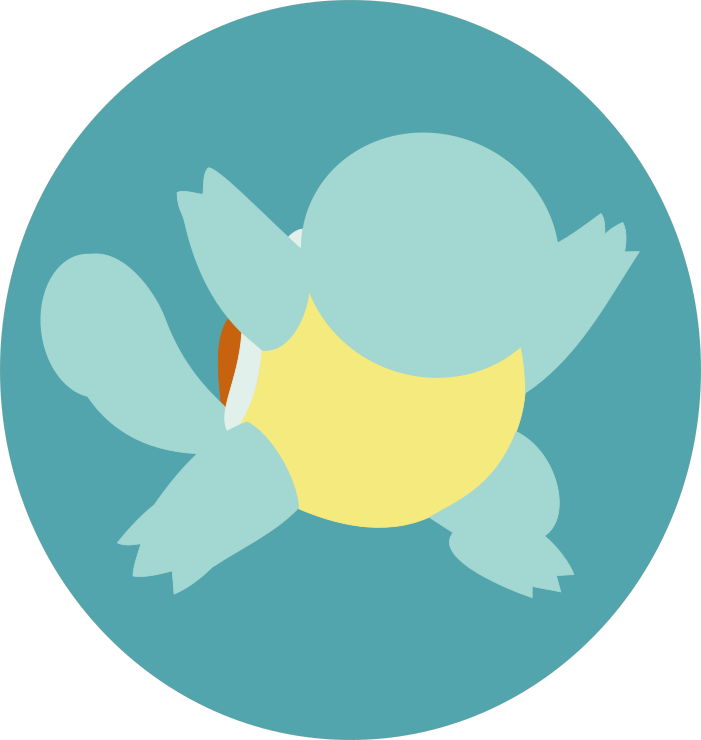 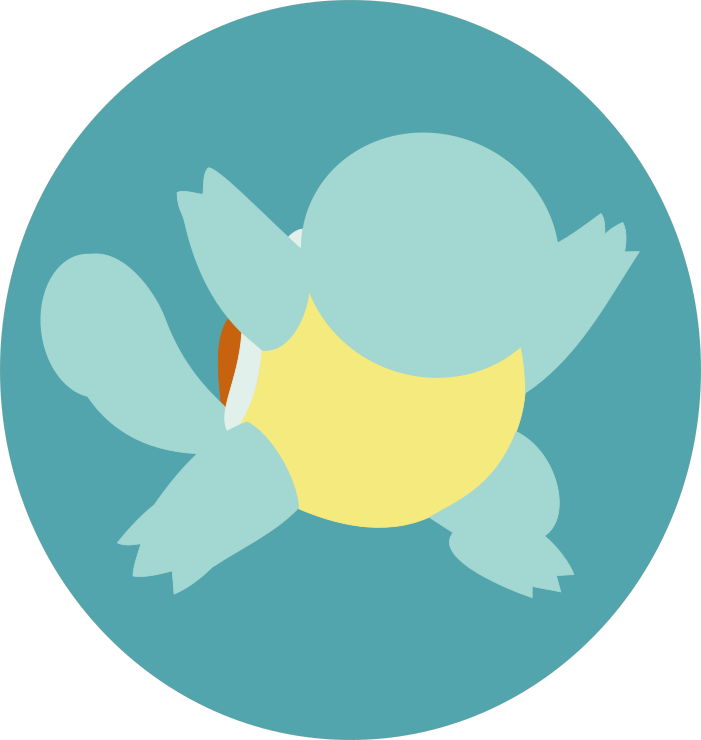 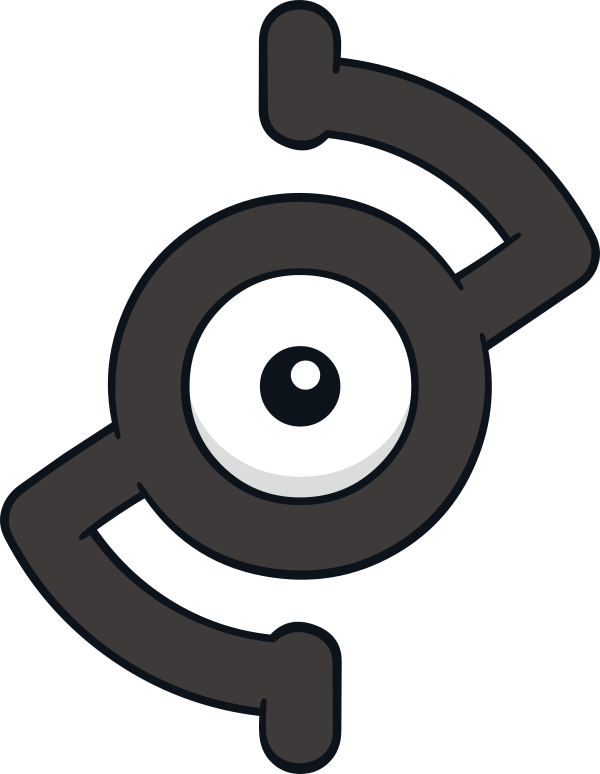 Text goes here
Text goes here
Text goes here
Text goes here
Text goes here
Text goes here
Text goes here
[Speaker Notes: Teacher’s Notes:

Click on the colored buttons to drop the tile into place.
‘x’  can remove the played tile.
Change games by clicking the side buttons.

maecheu-teachers-tools
This template is for educational, non-commercial purposes only. 

maecheu-teachers-tools.com]
MAECHEU
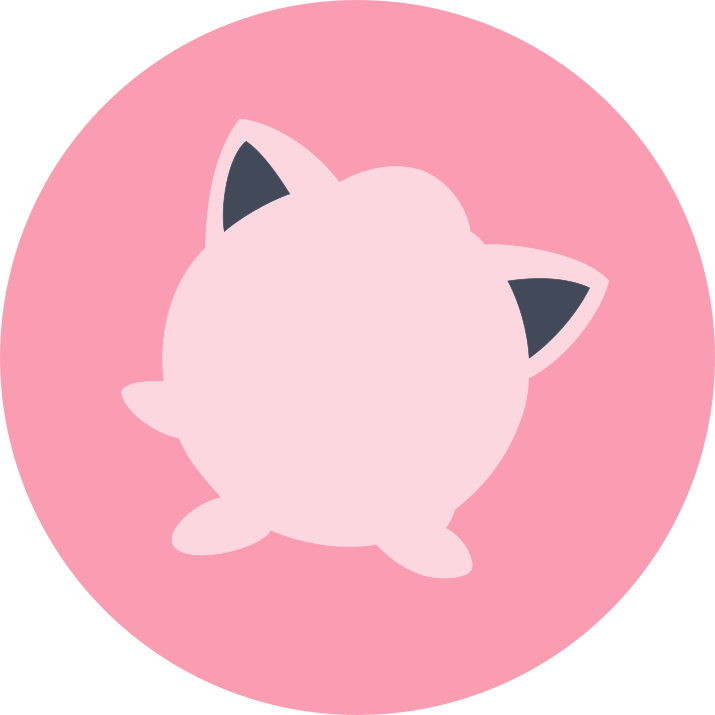 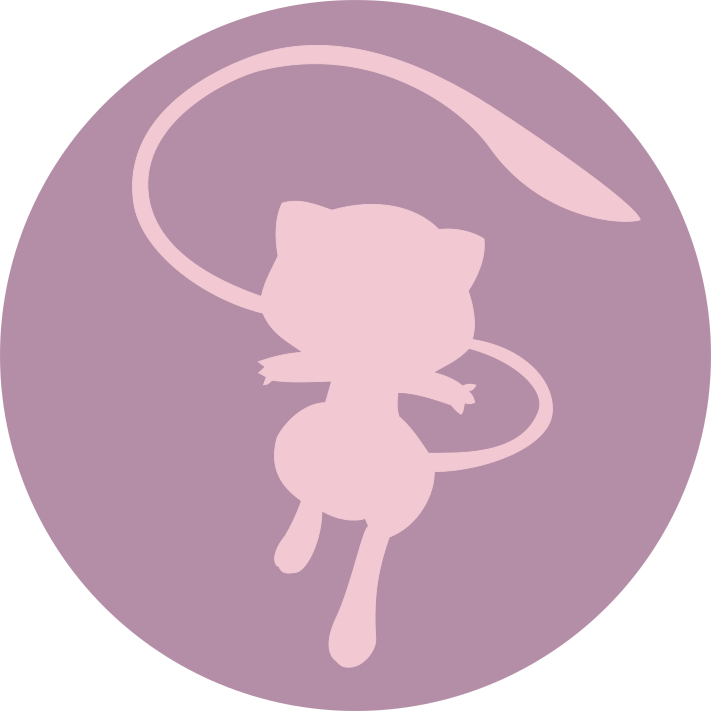 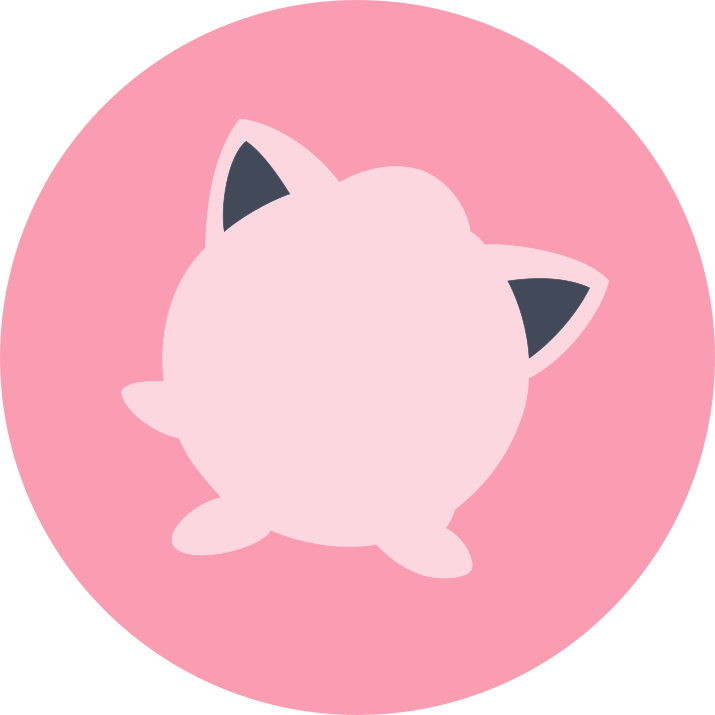 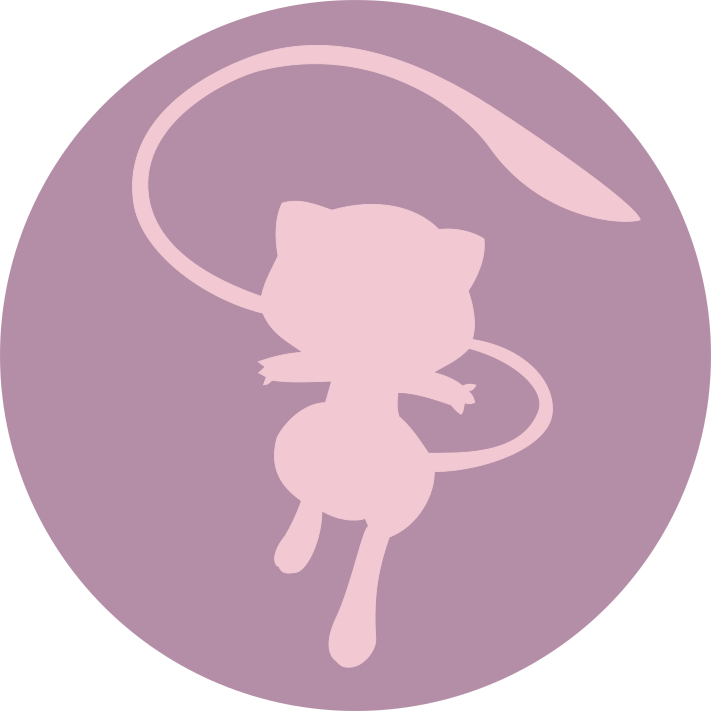 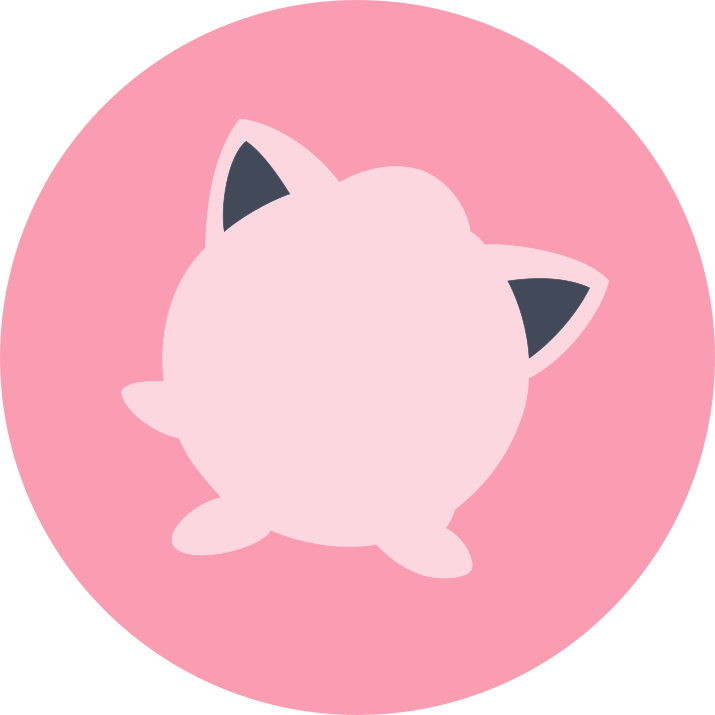 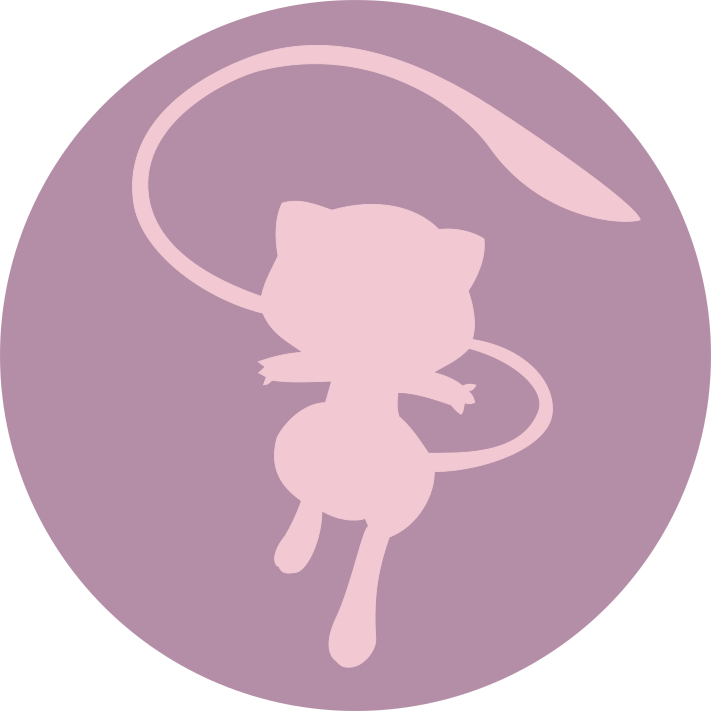 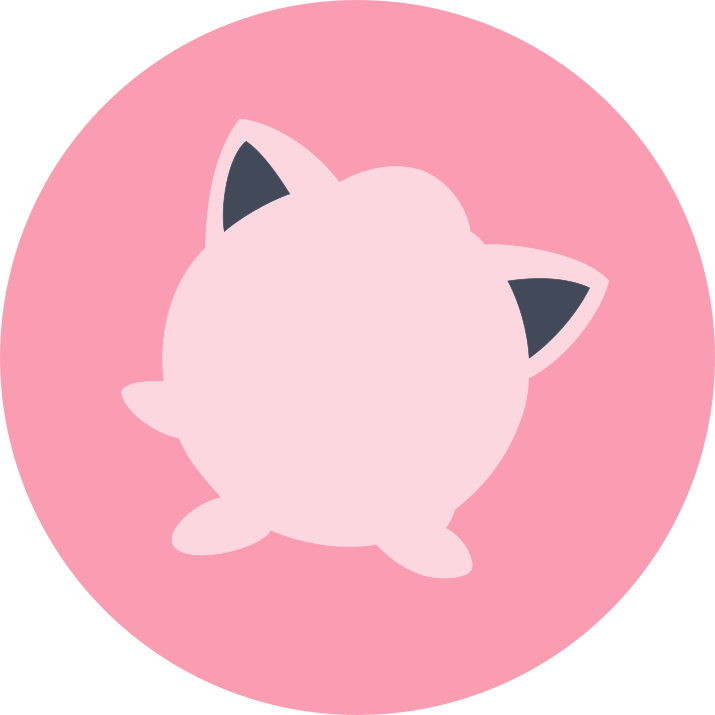 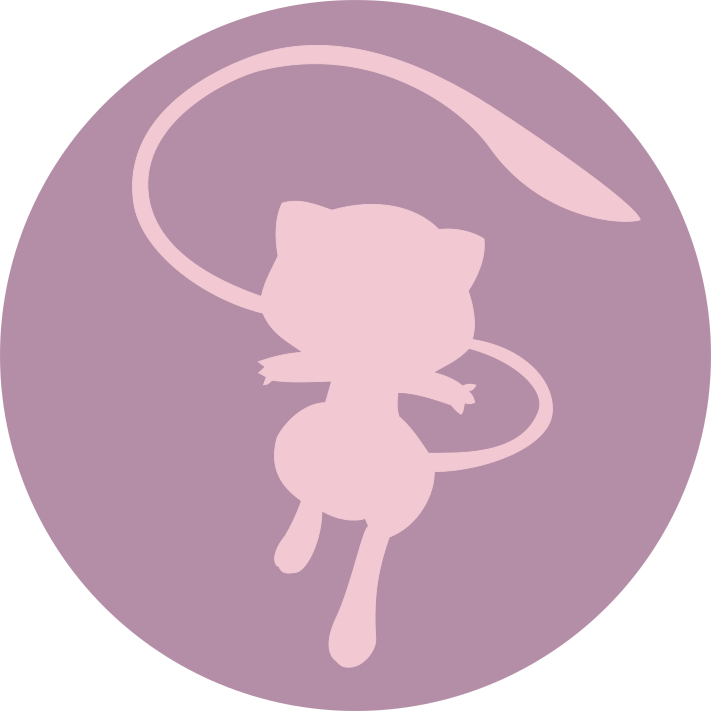 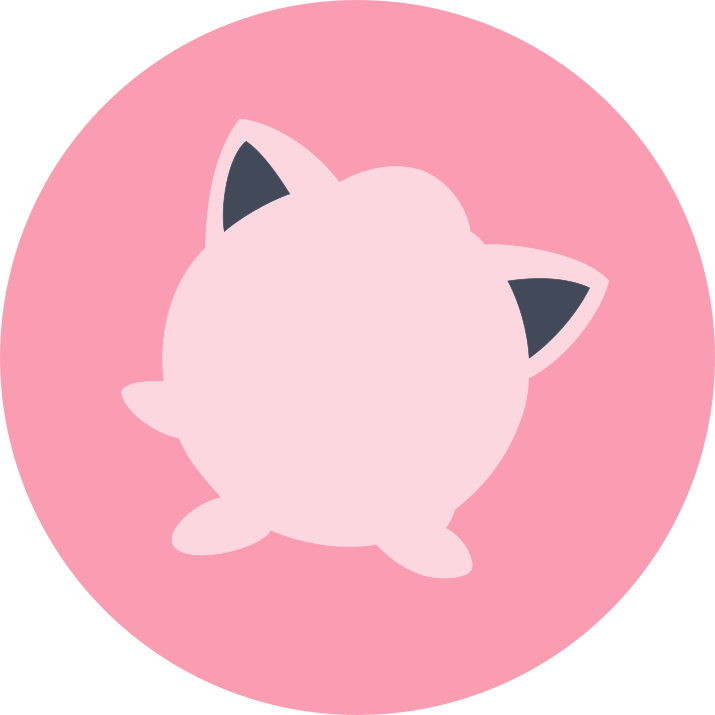 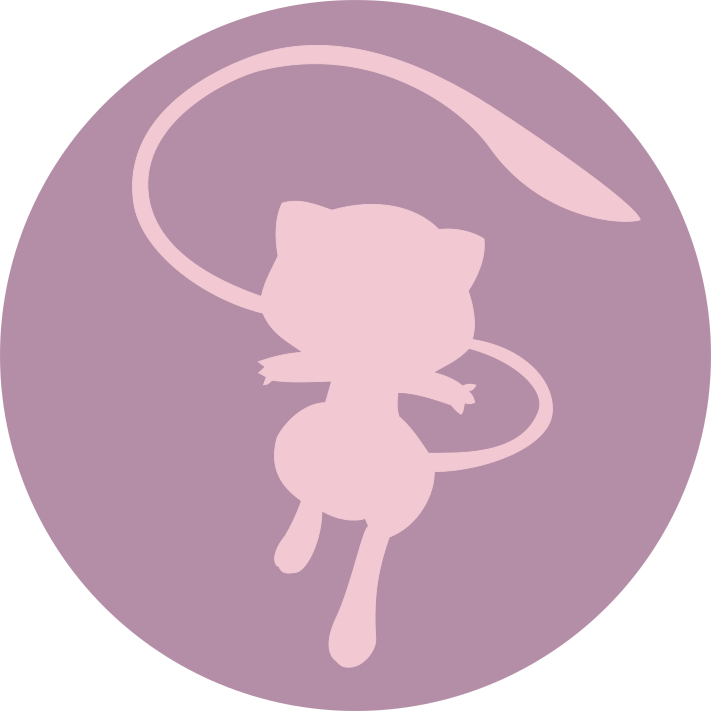 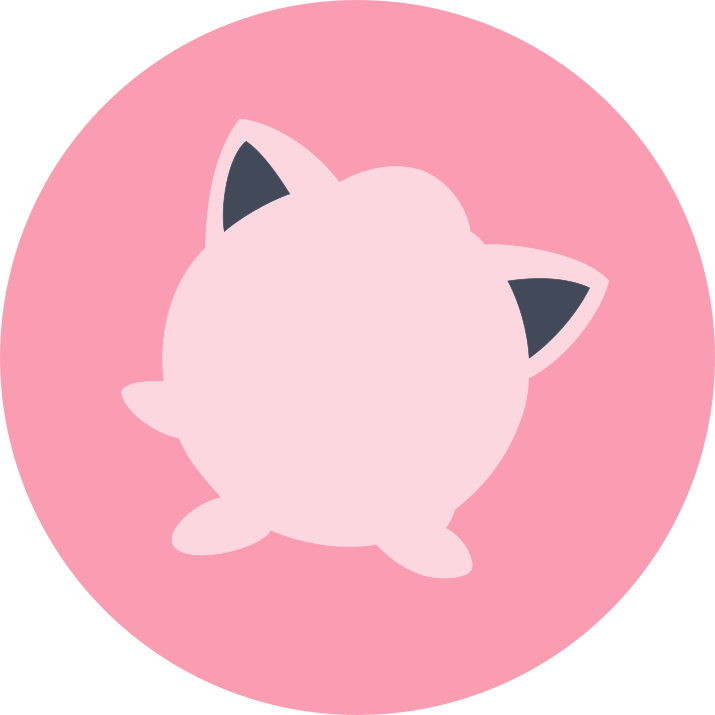 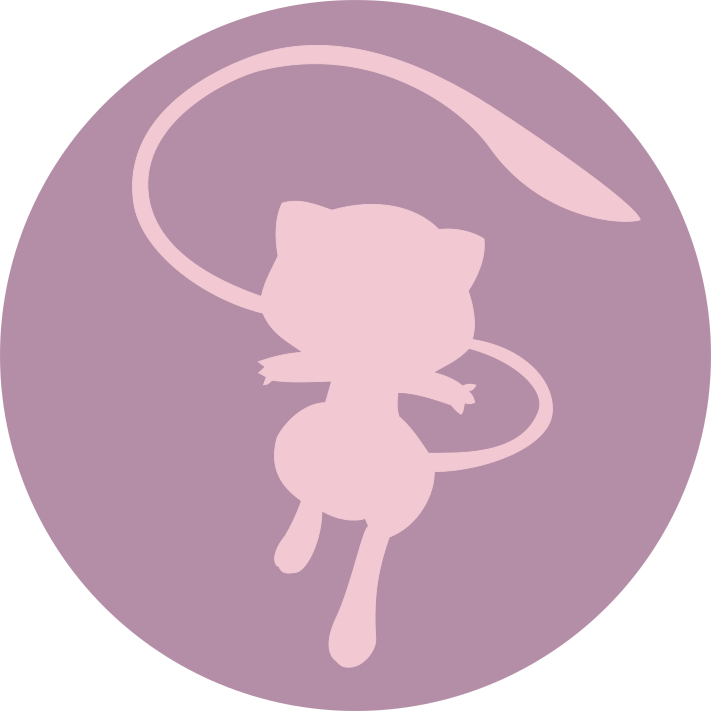 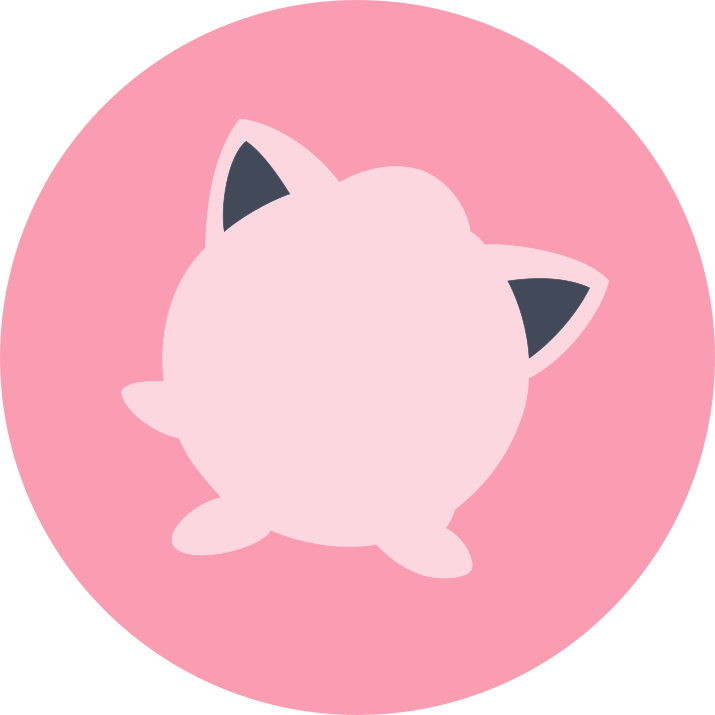 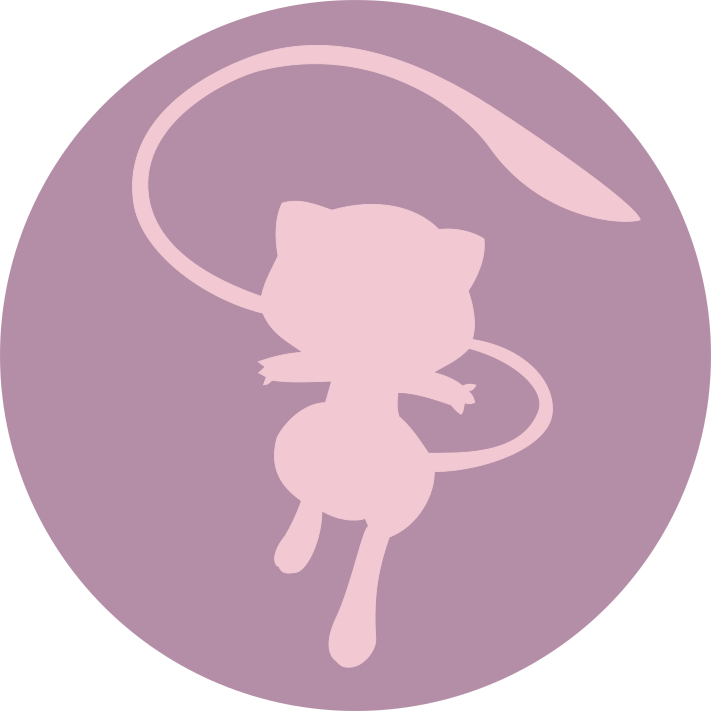 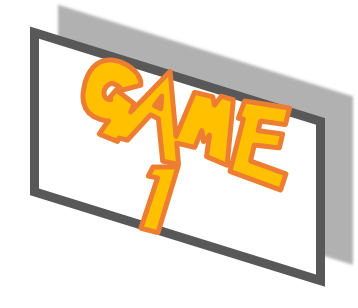 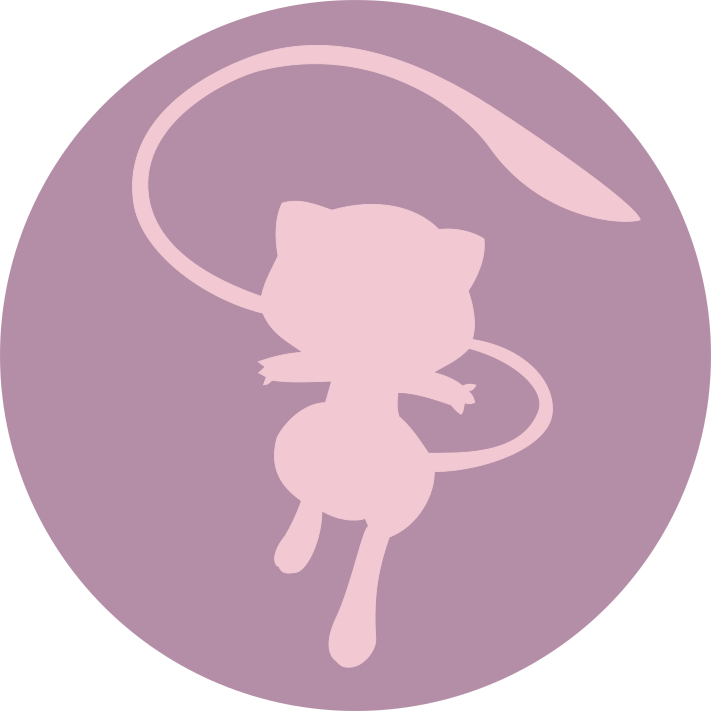 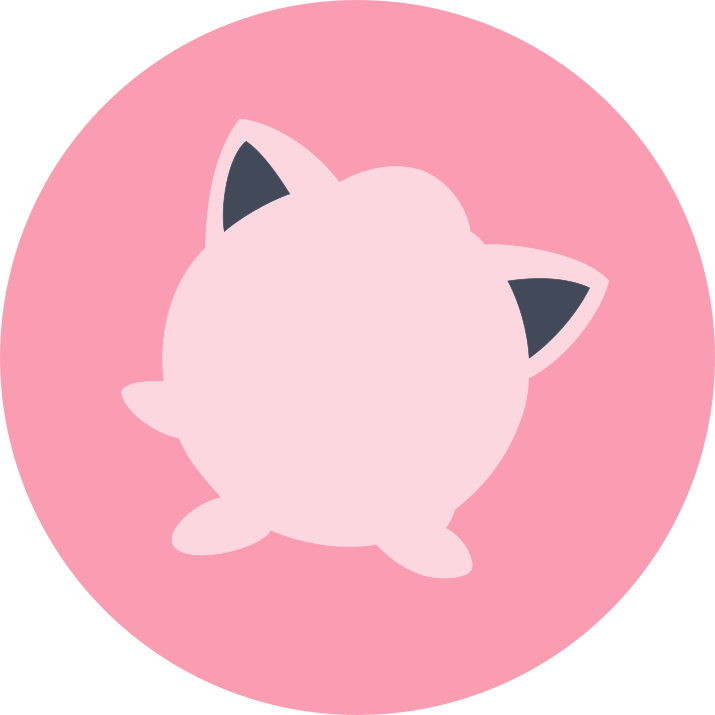 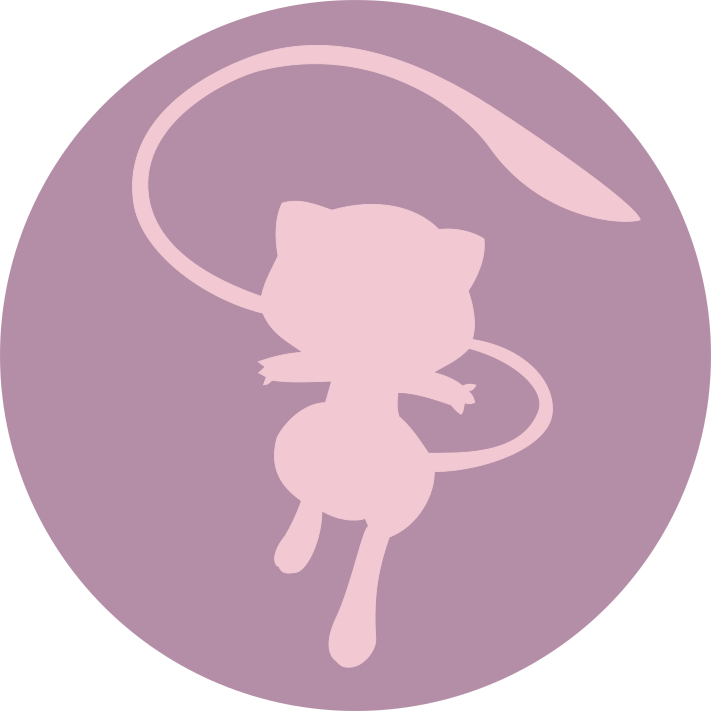 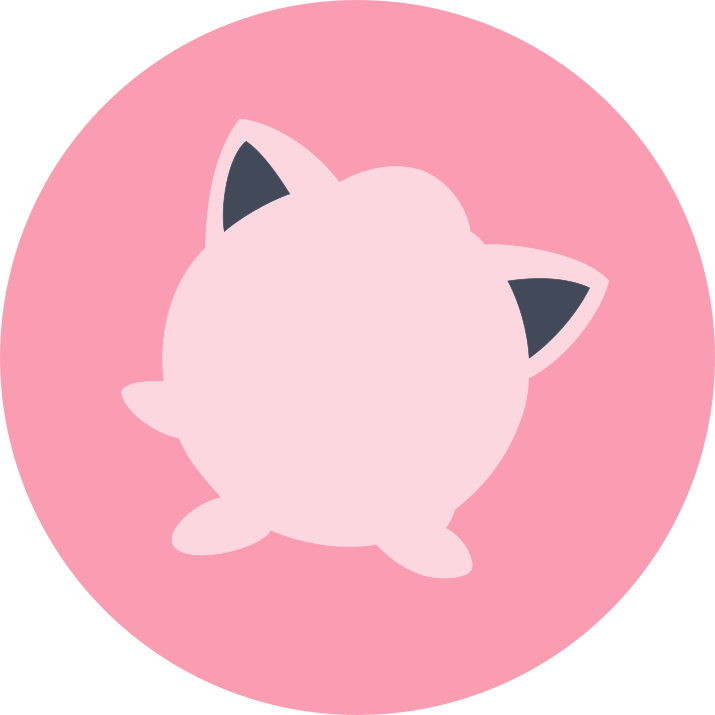 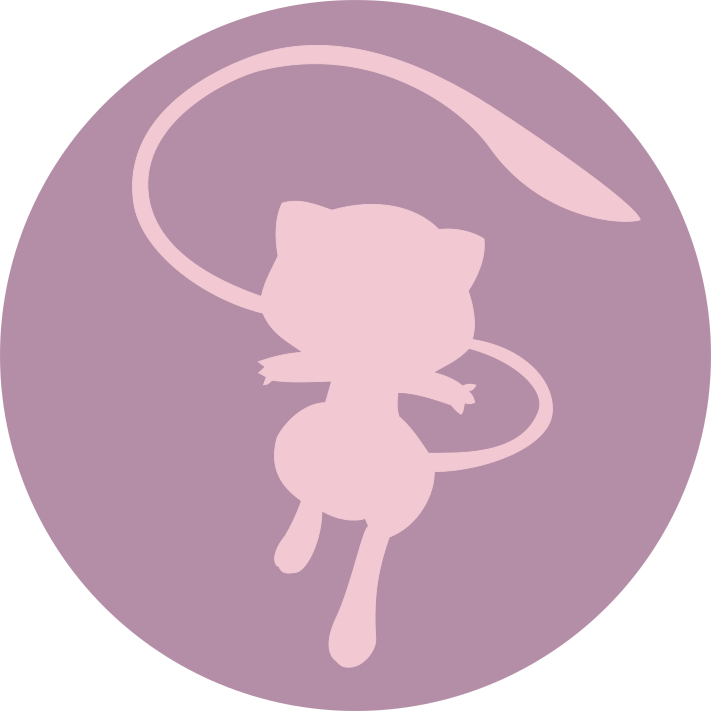 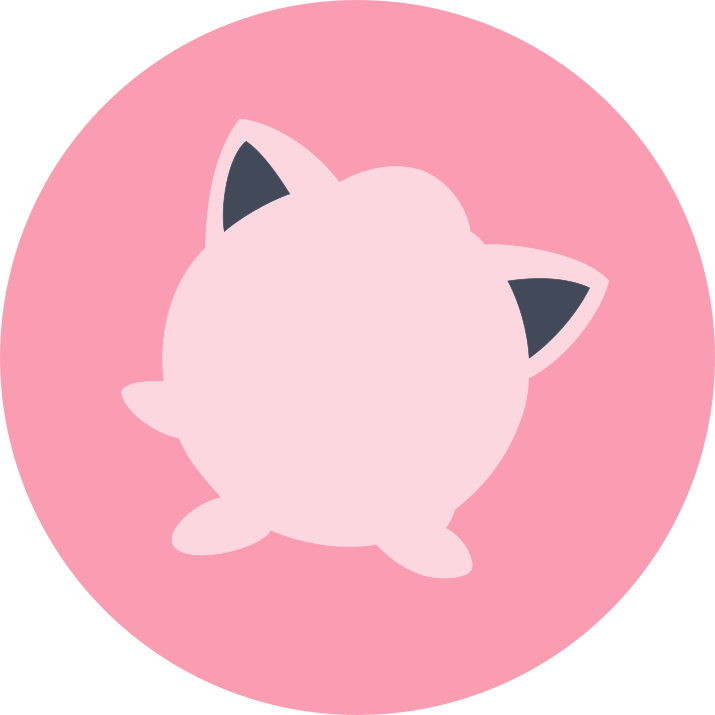 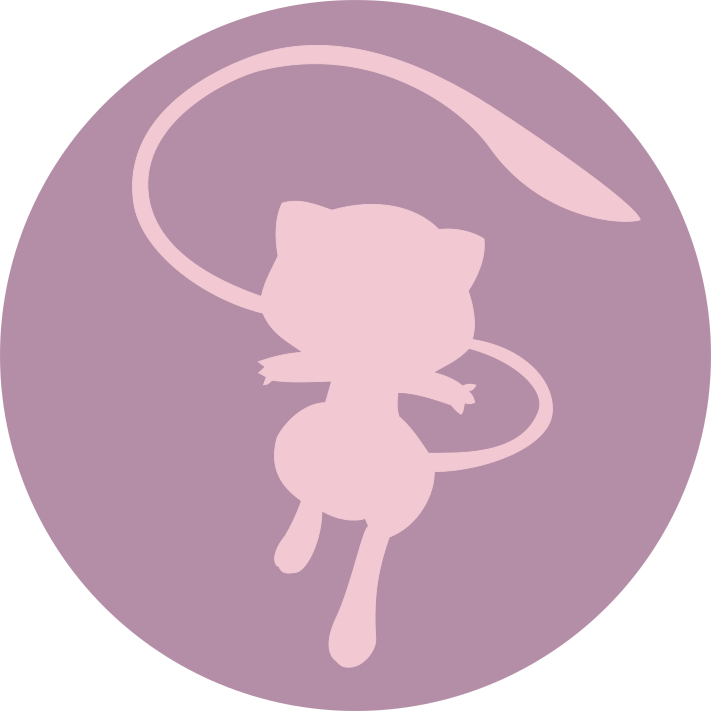 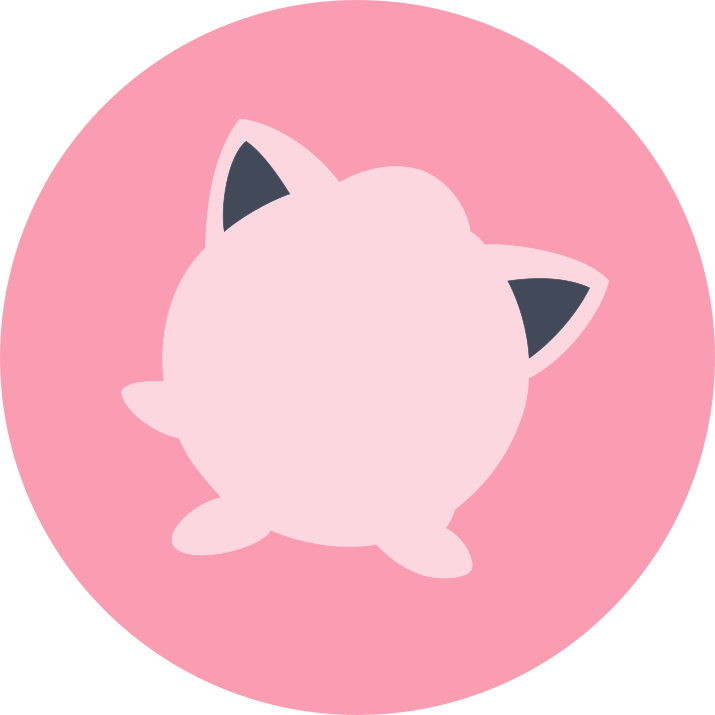 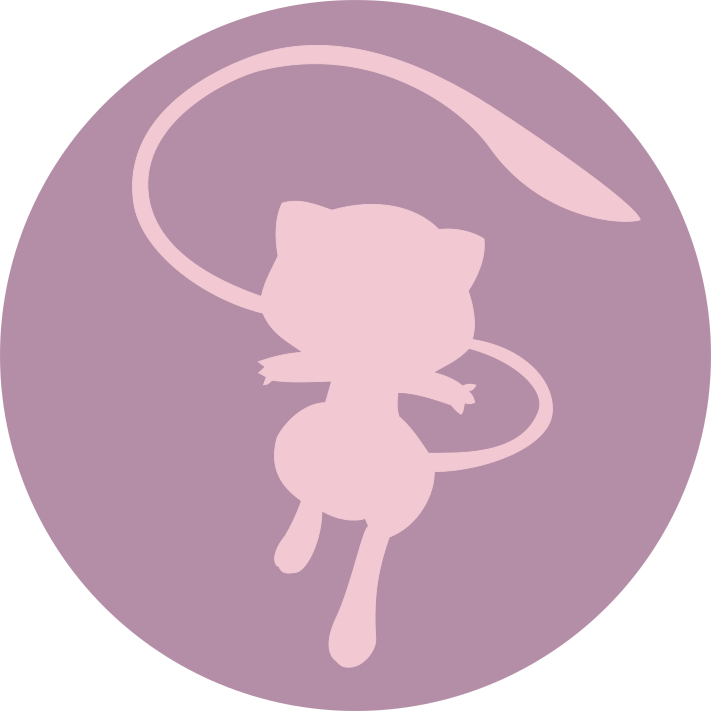 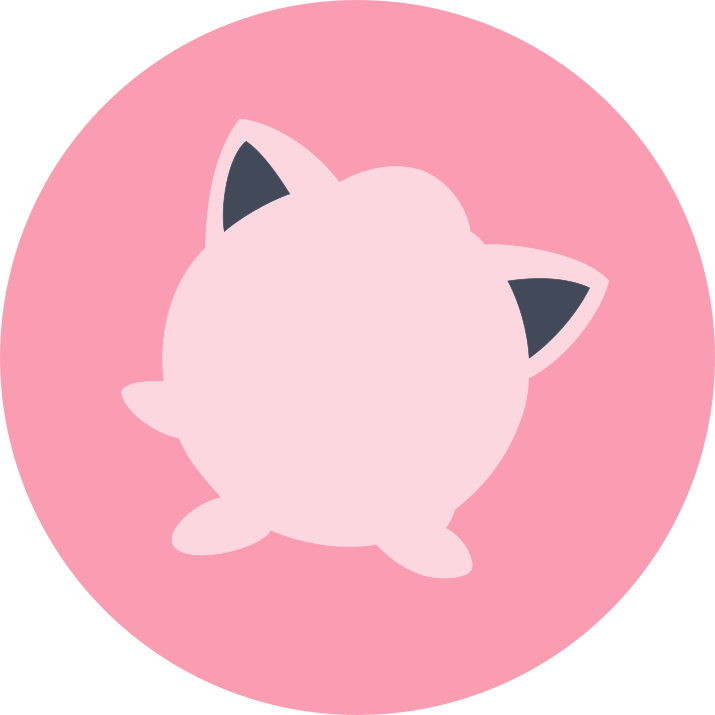 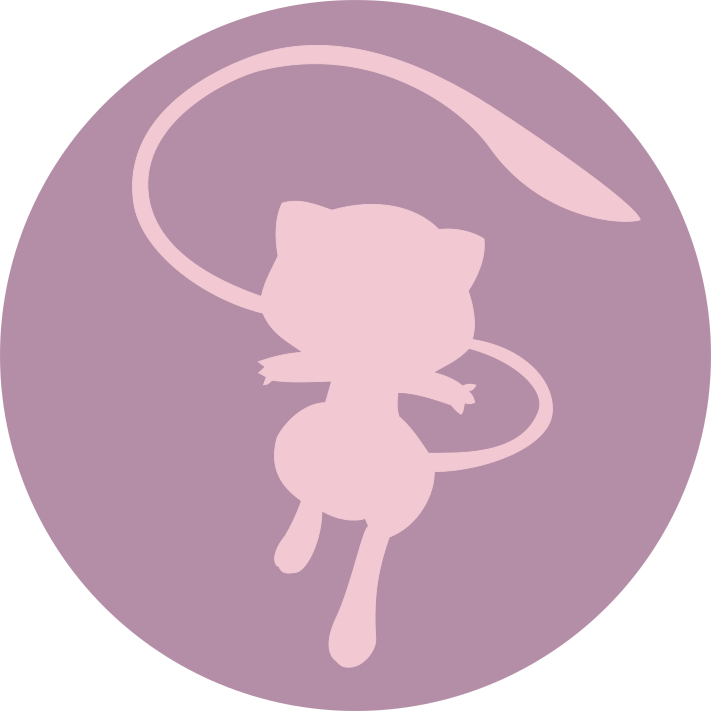 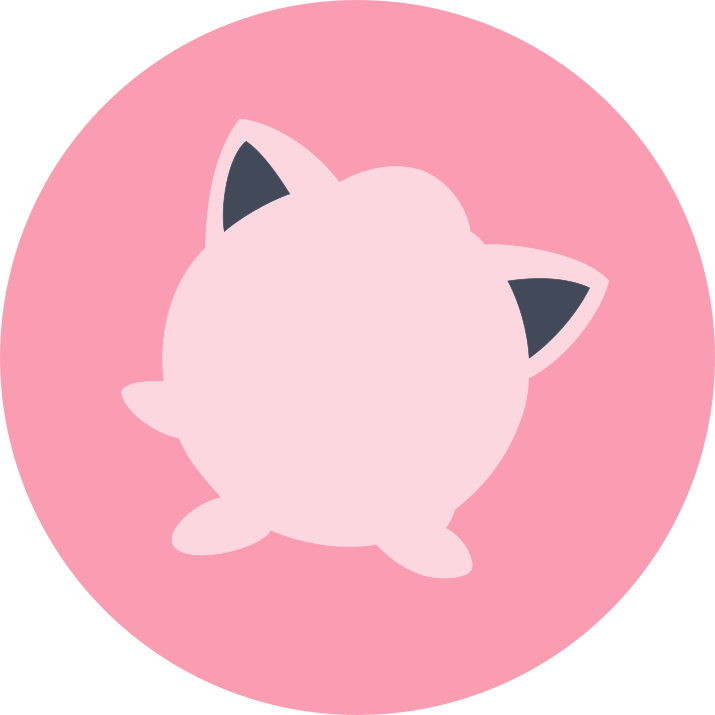 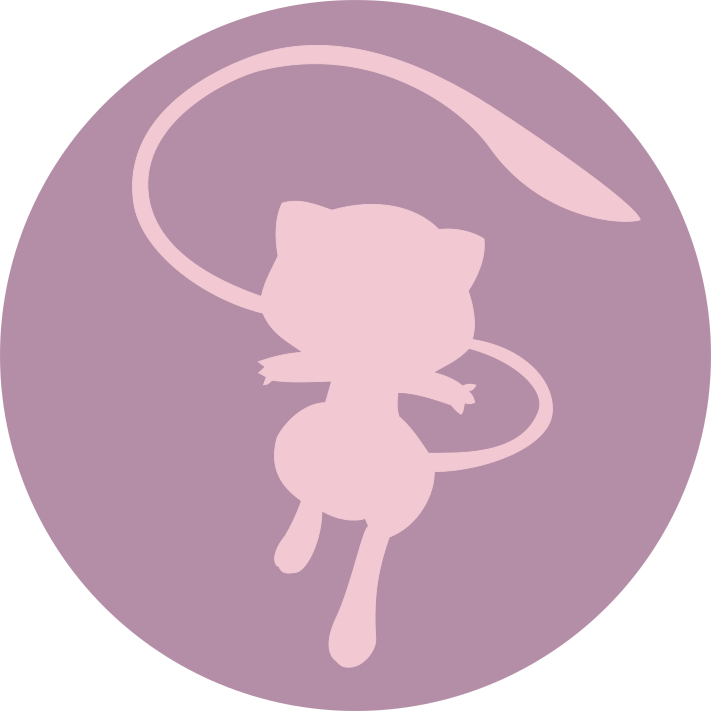 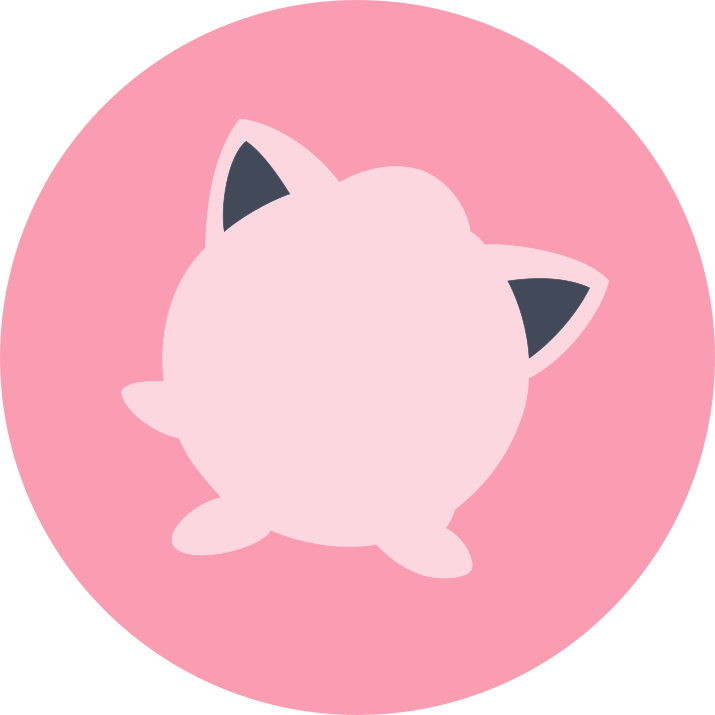 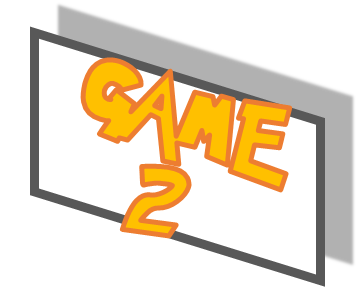 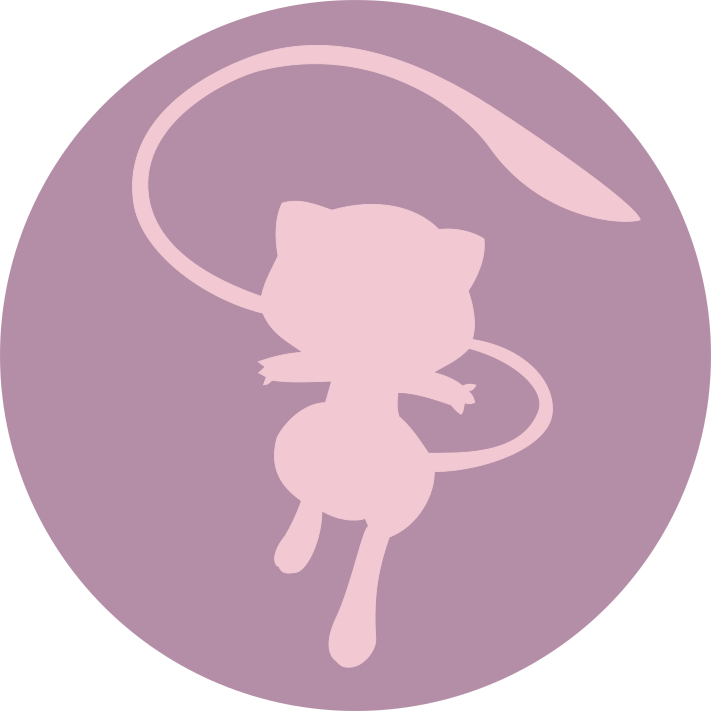 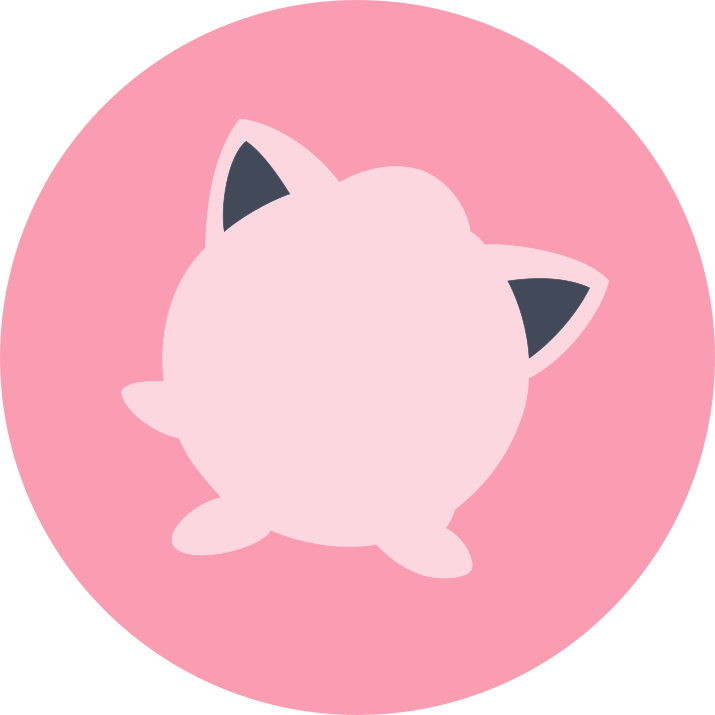 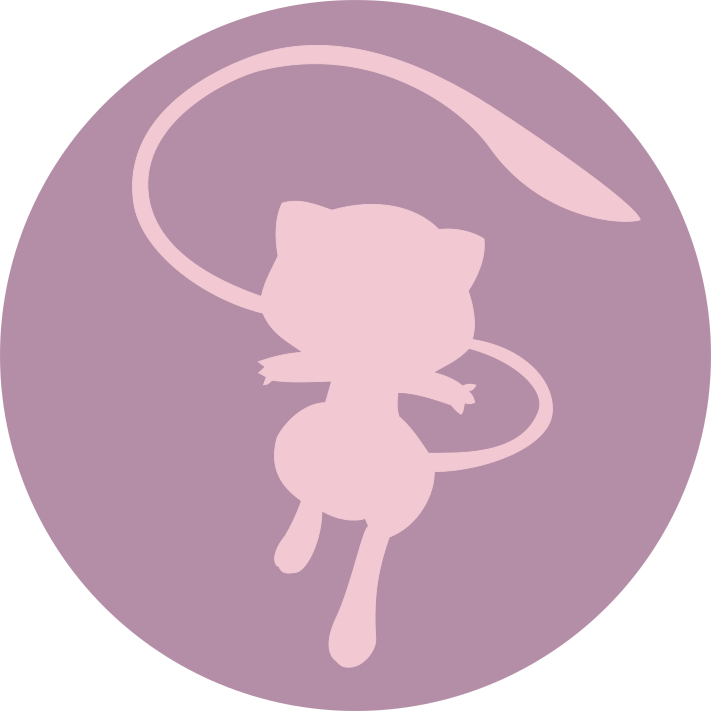 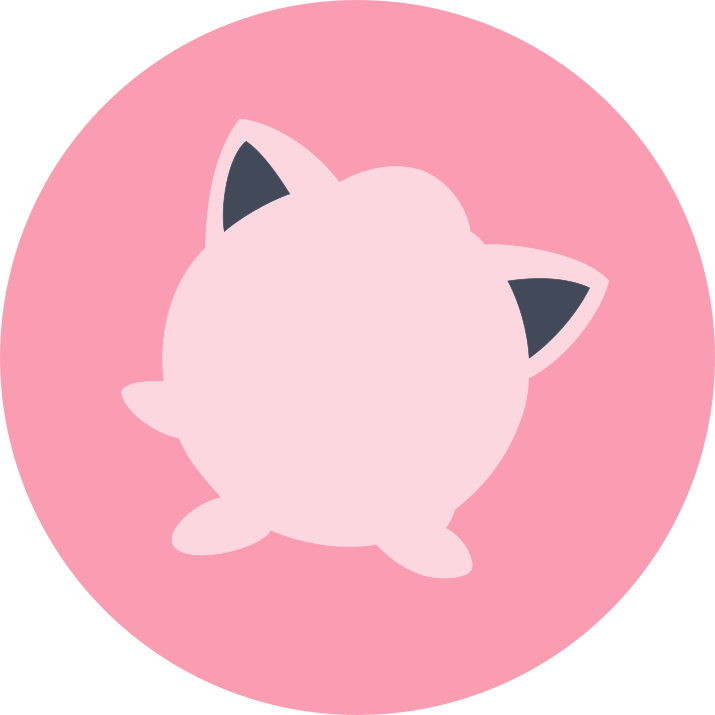 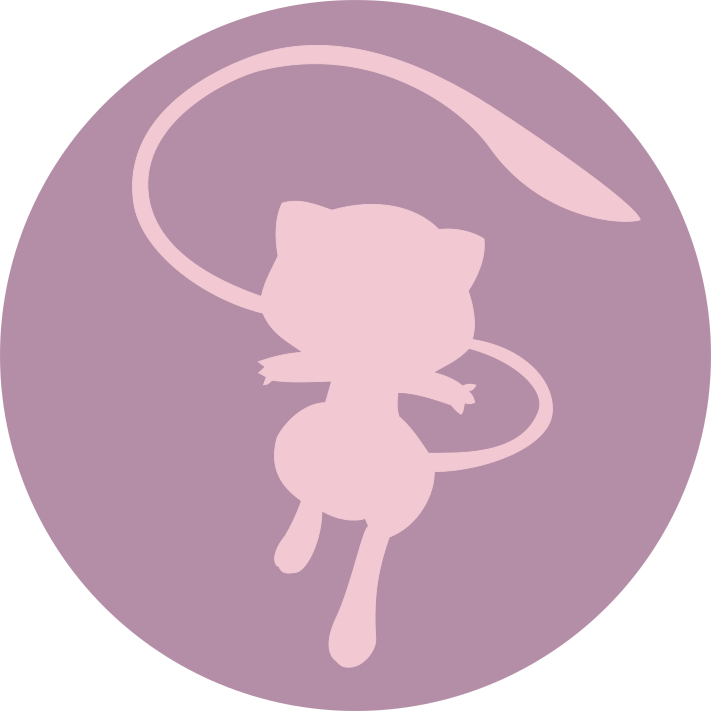 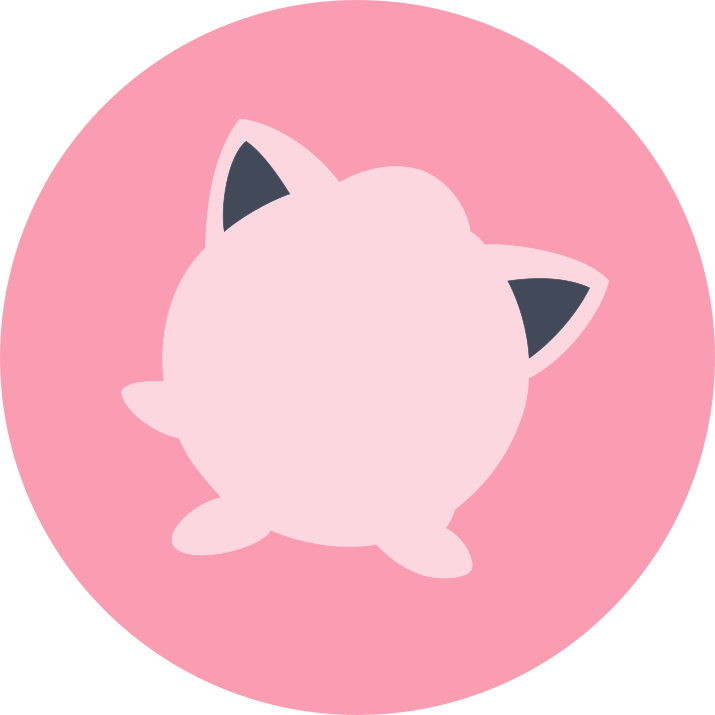 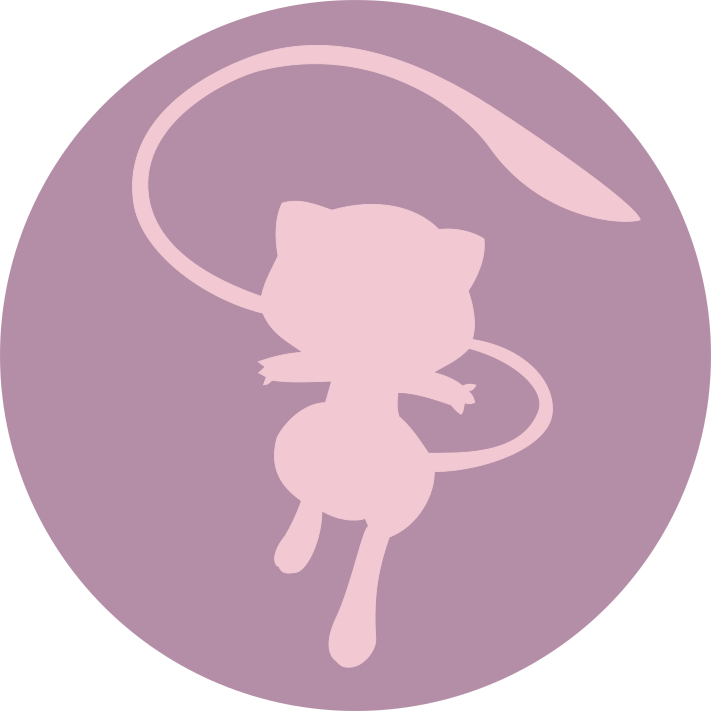 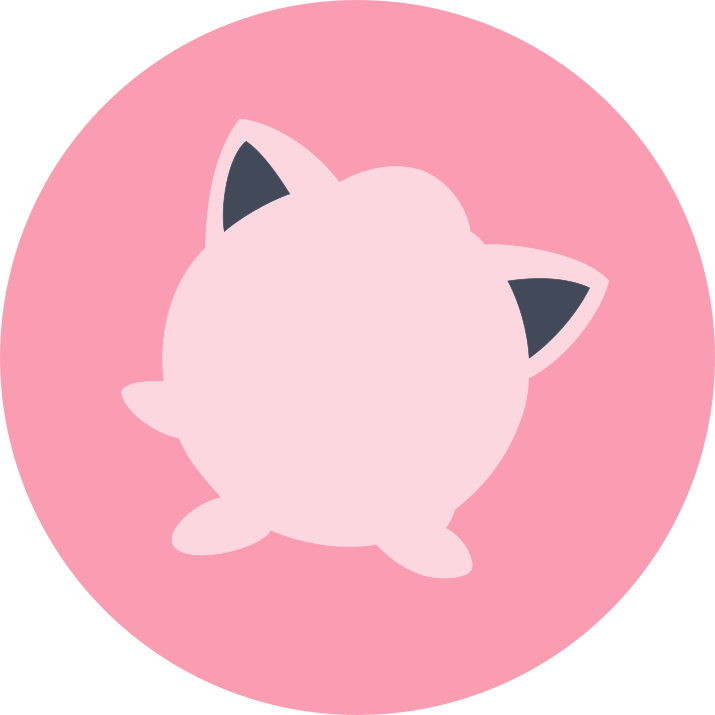 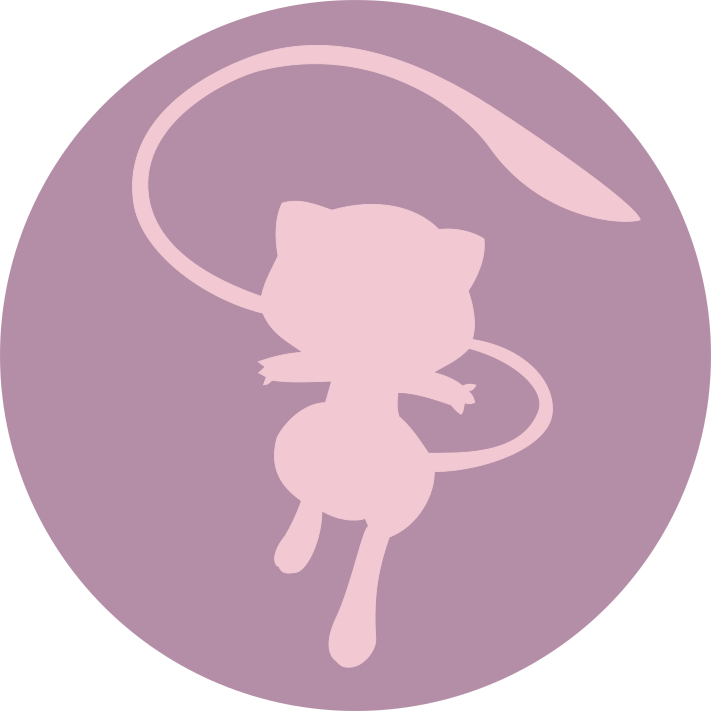 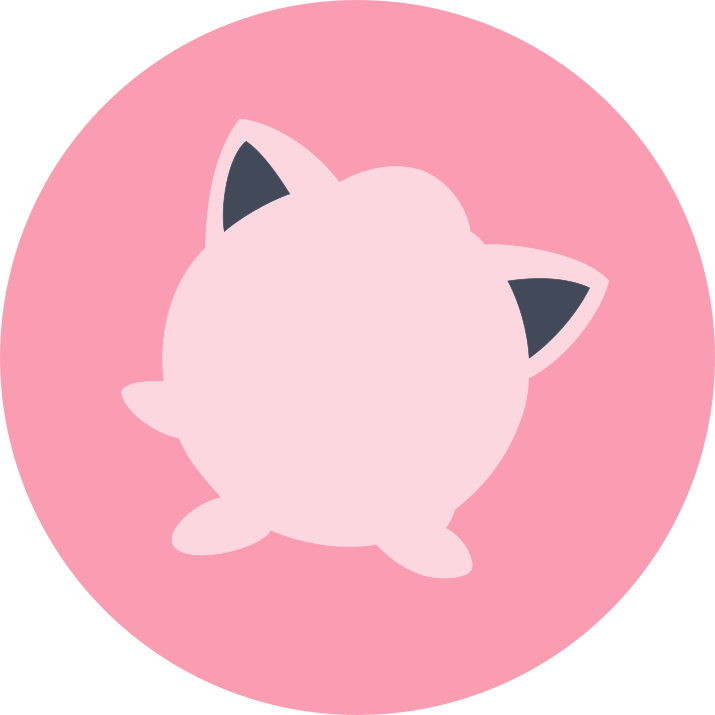 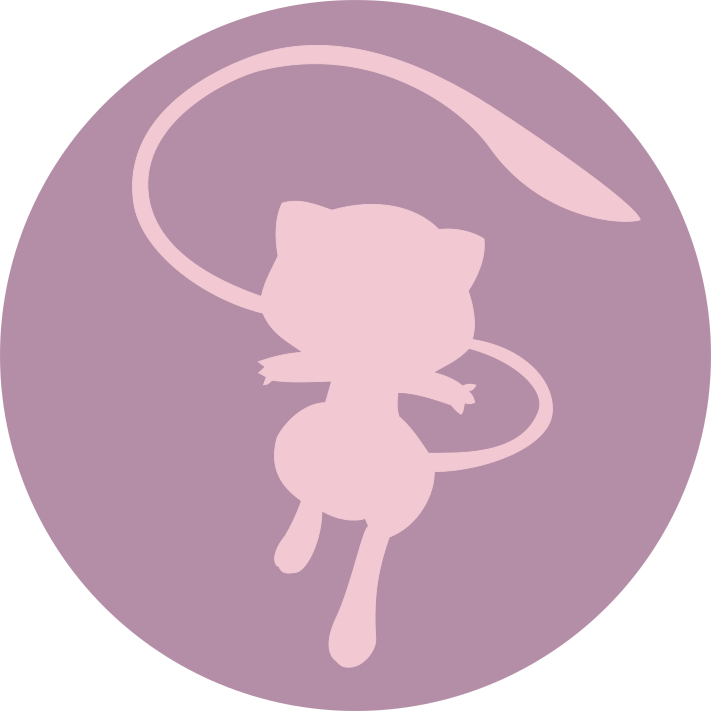 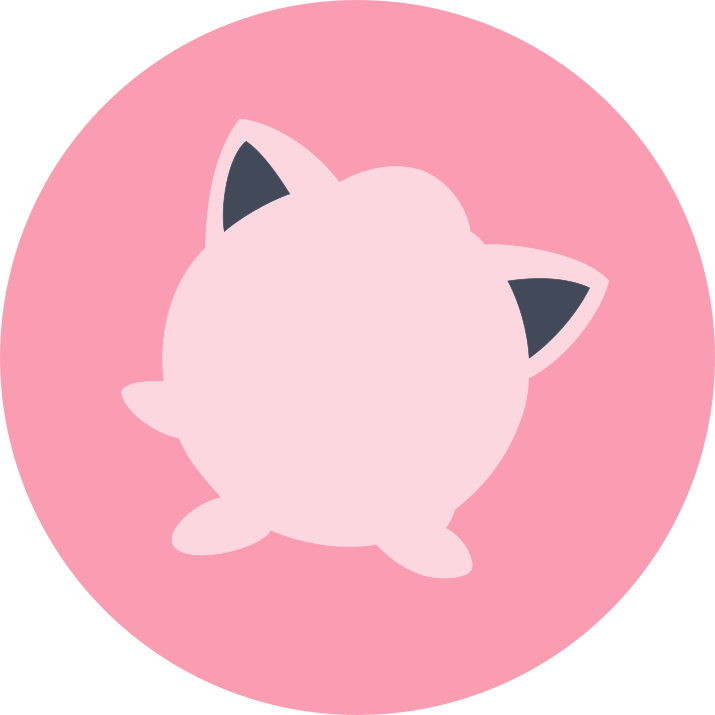 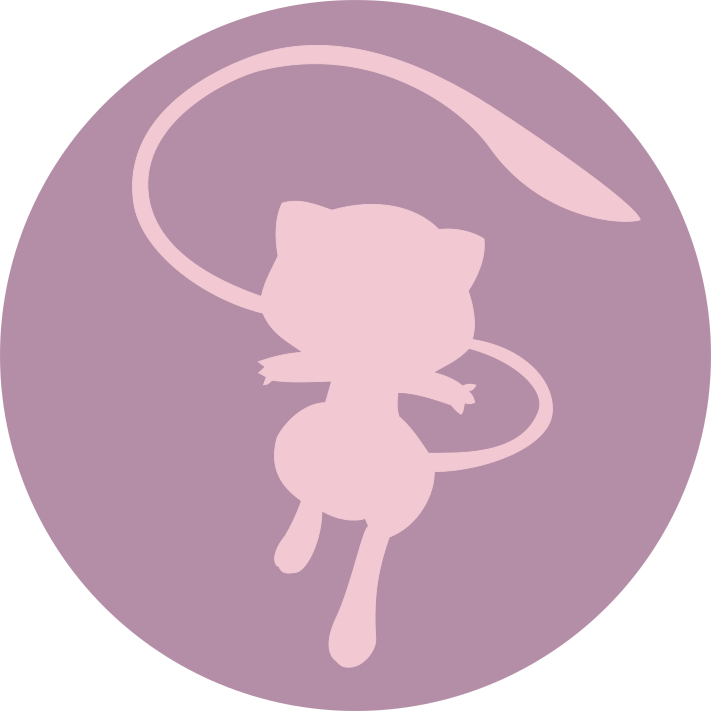 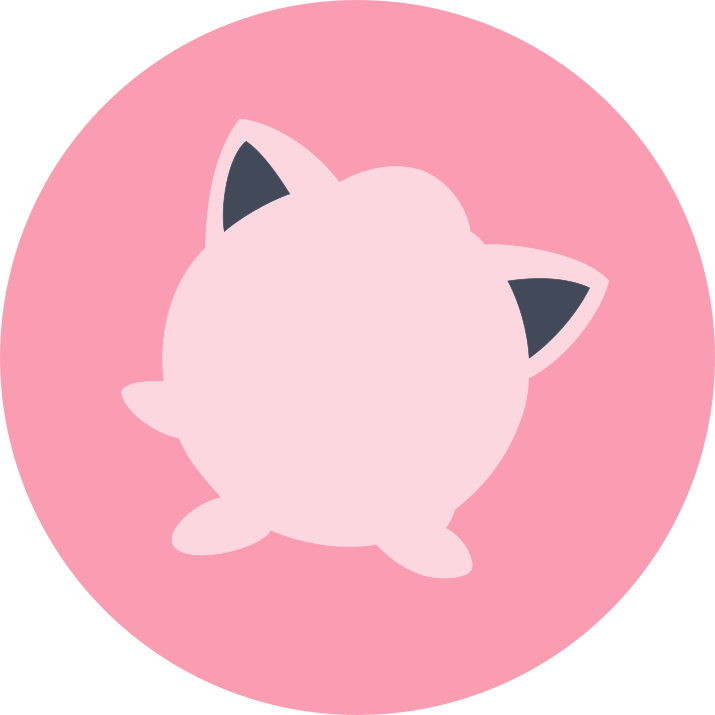 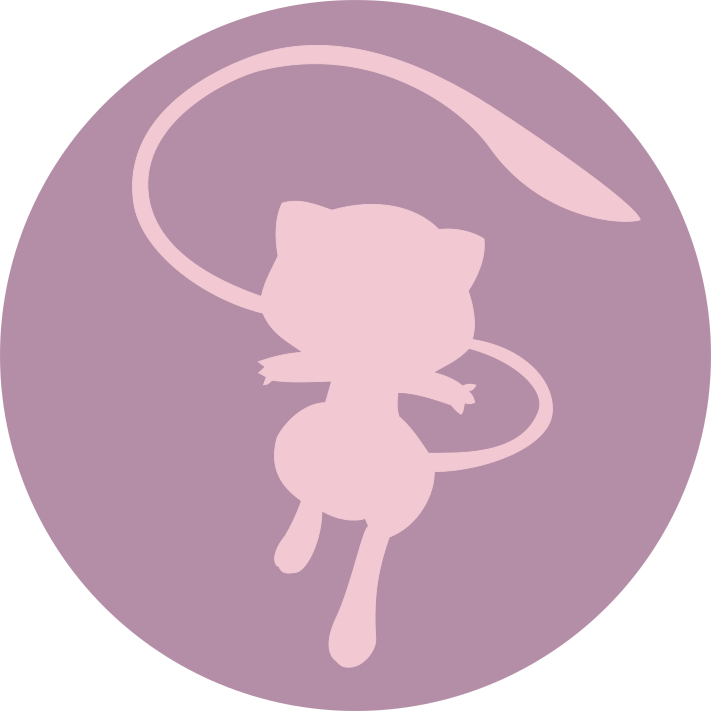 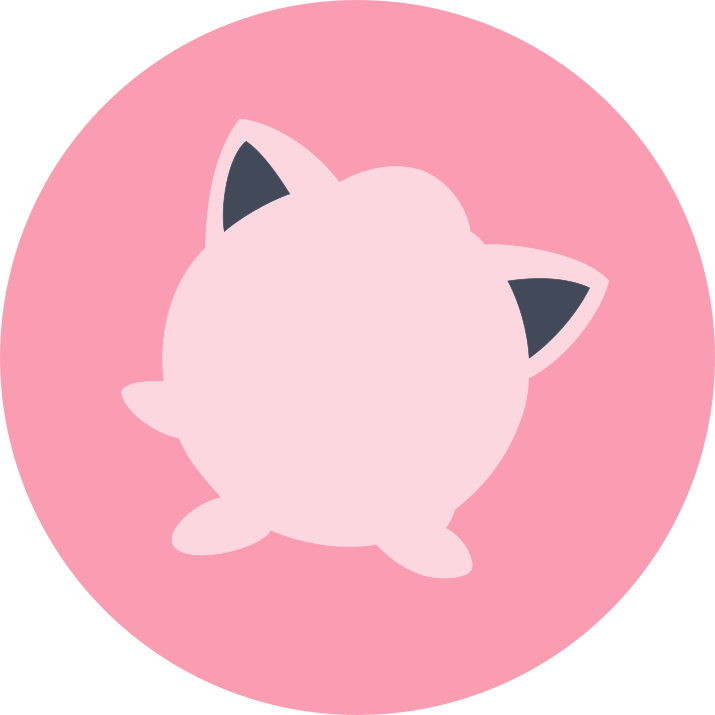 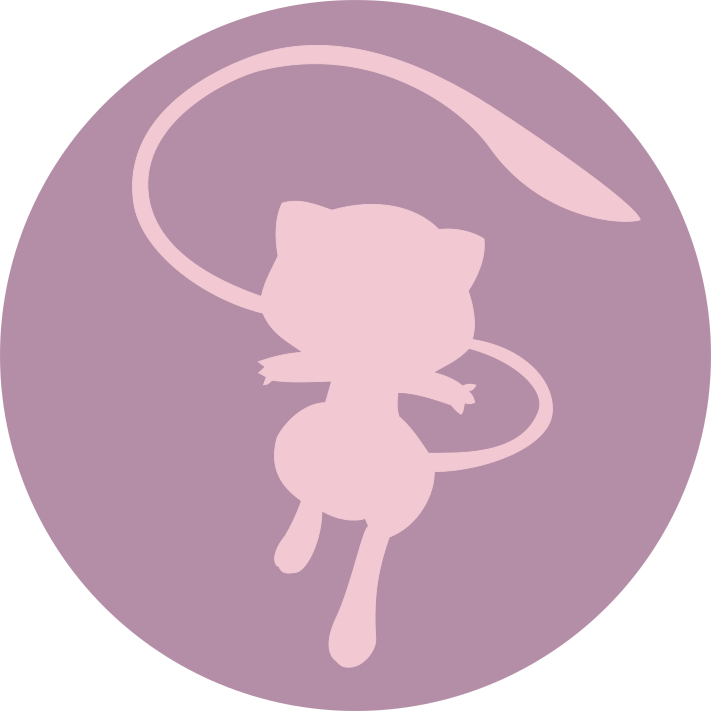 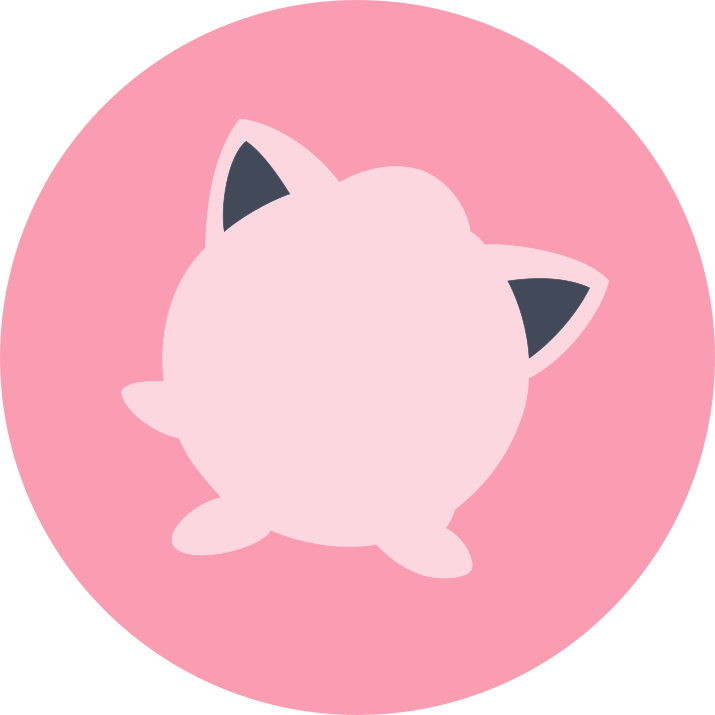 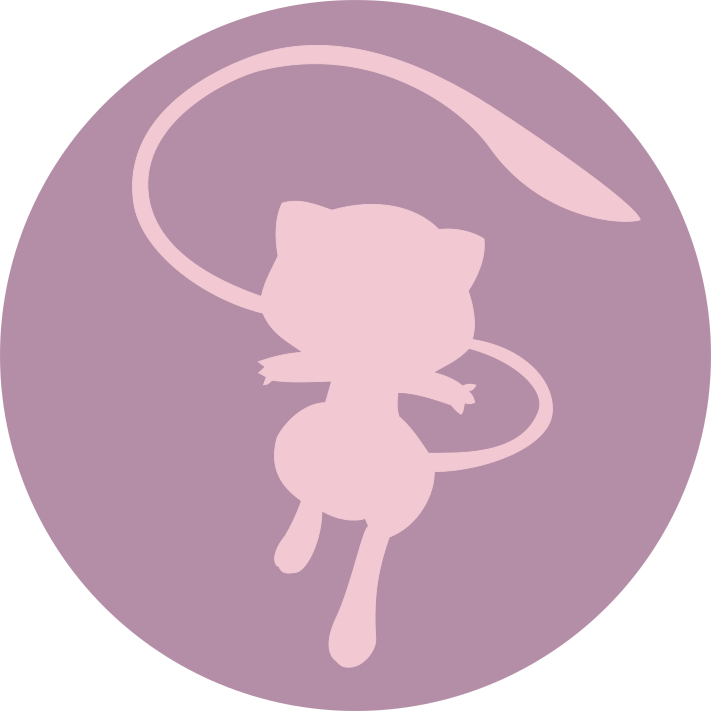 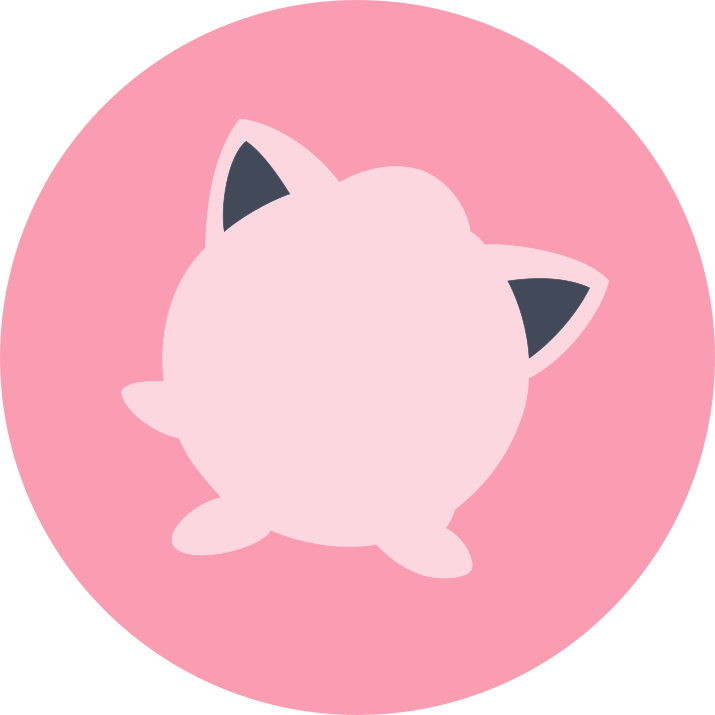 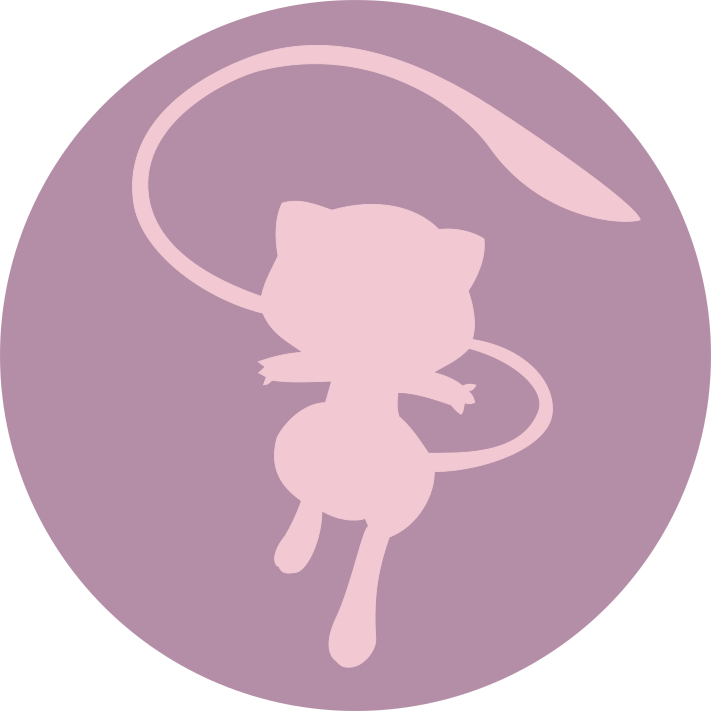 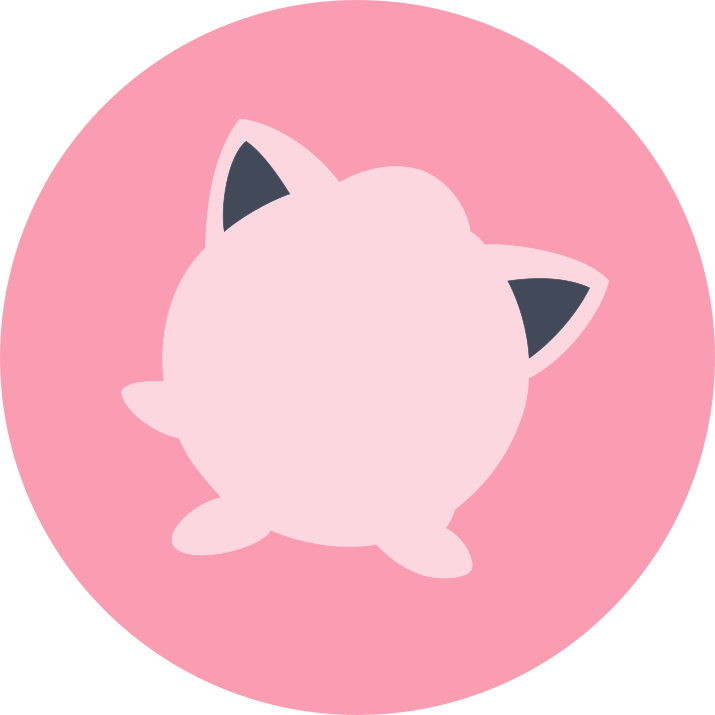 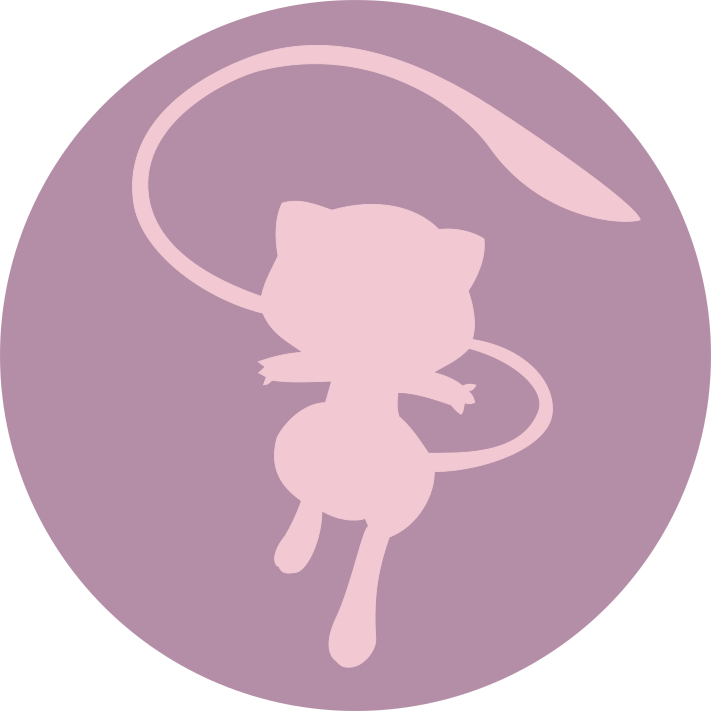 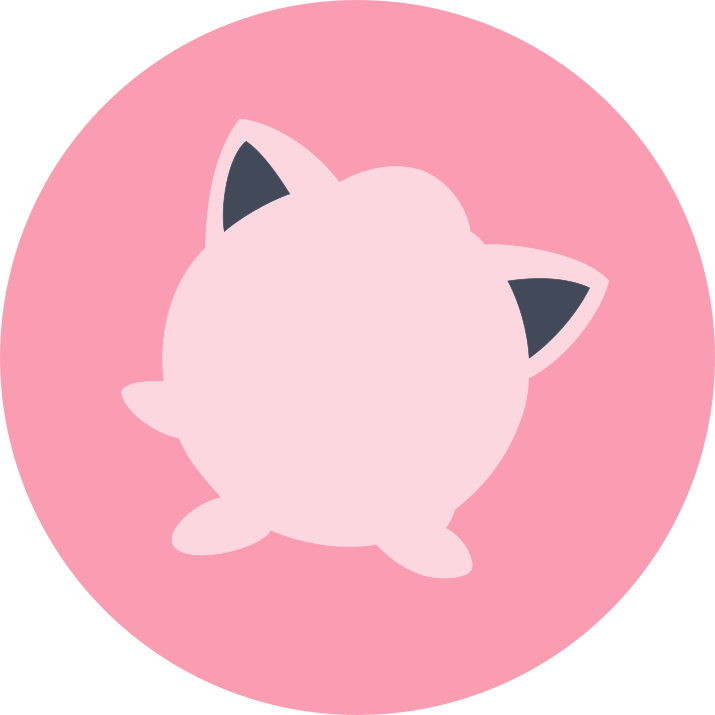 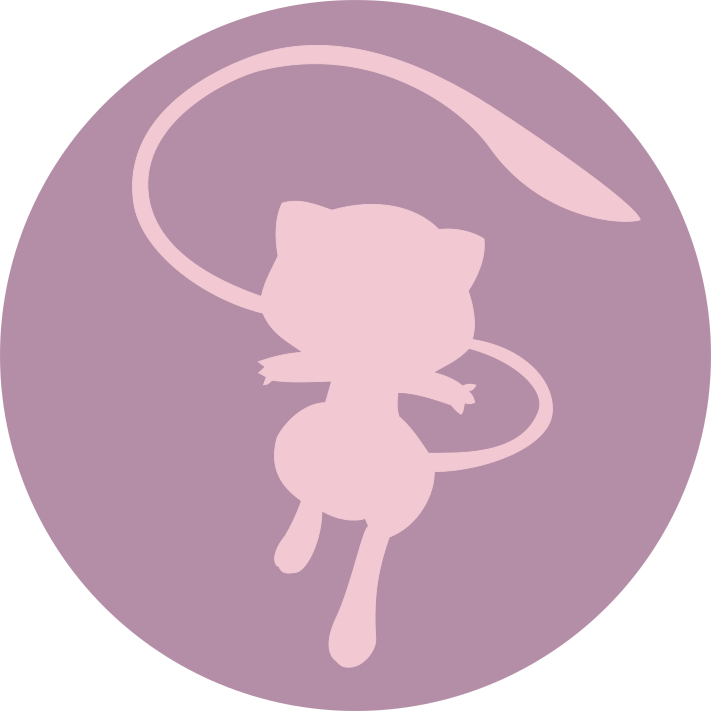 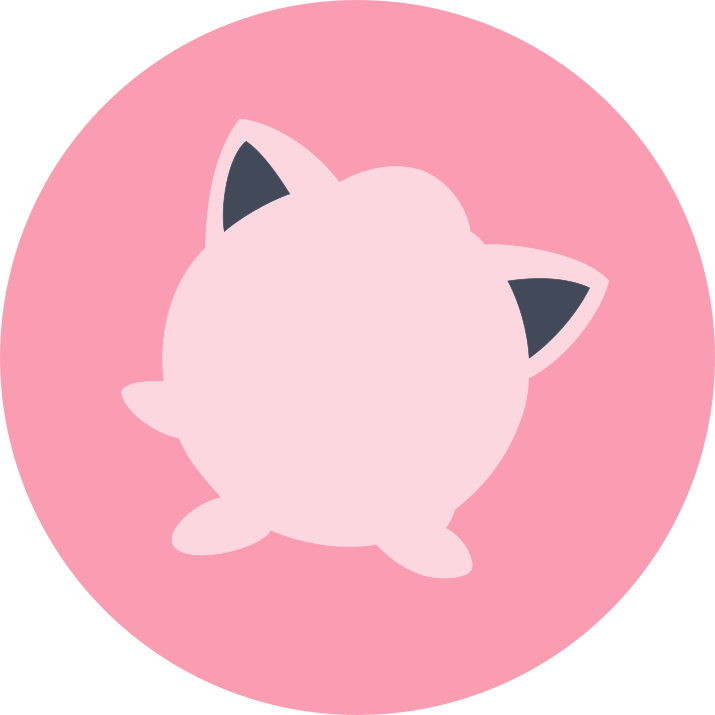 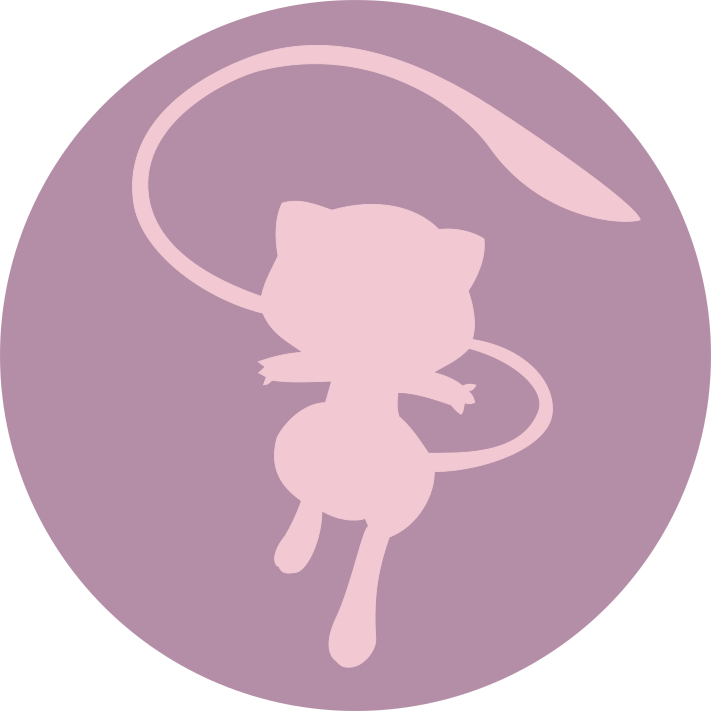 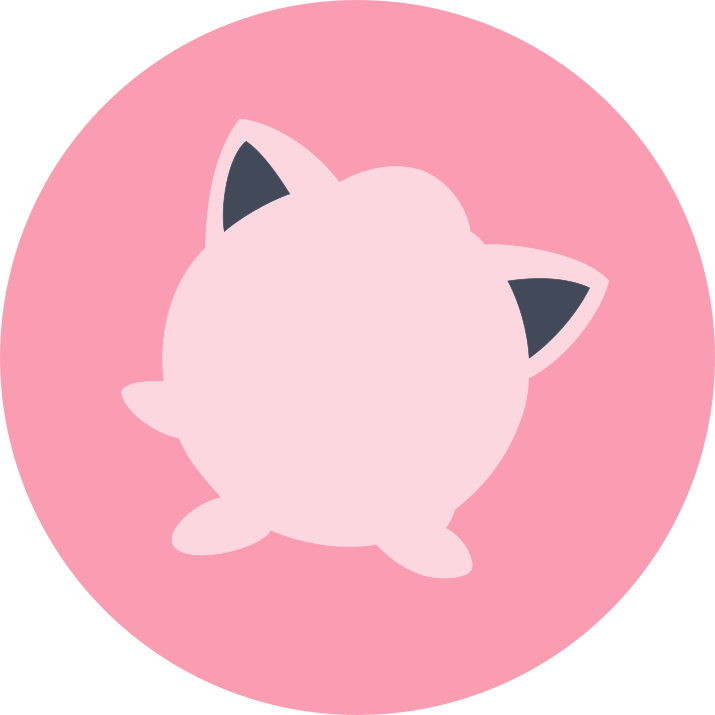 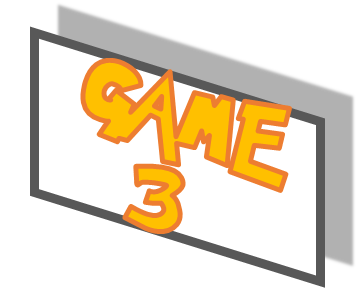 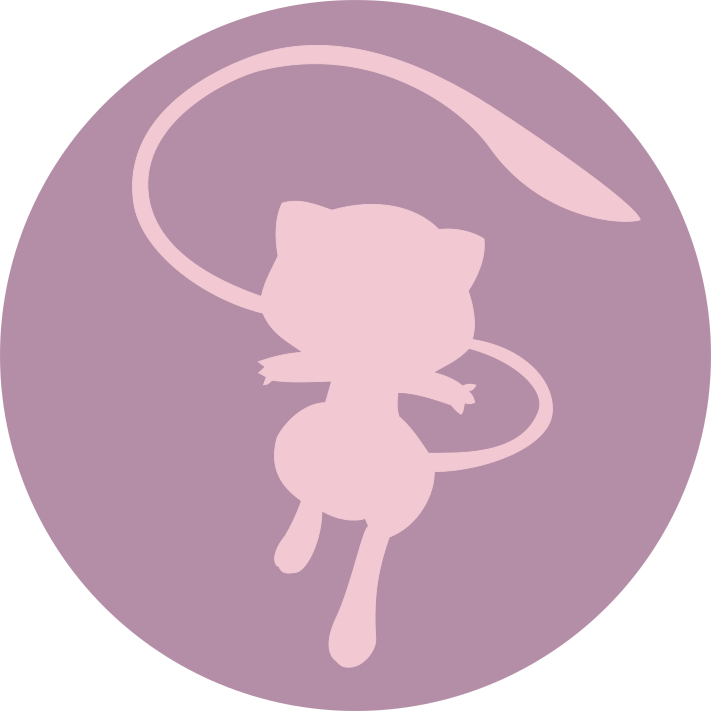 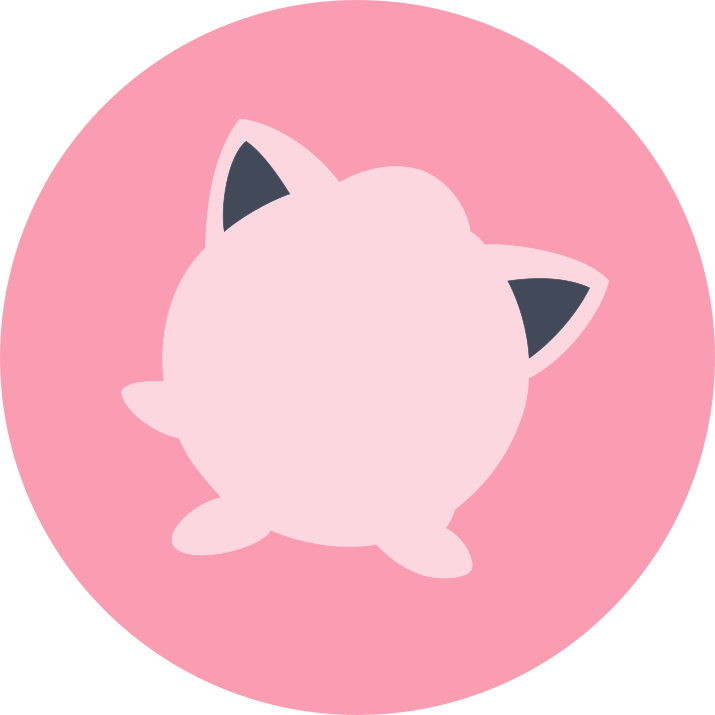 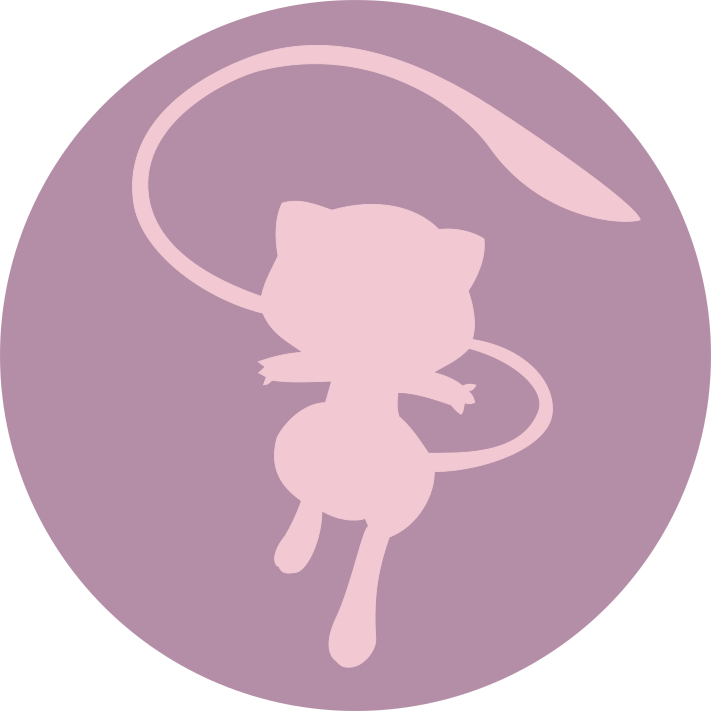 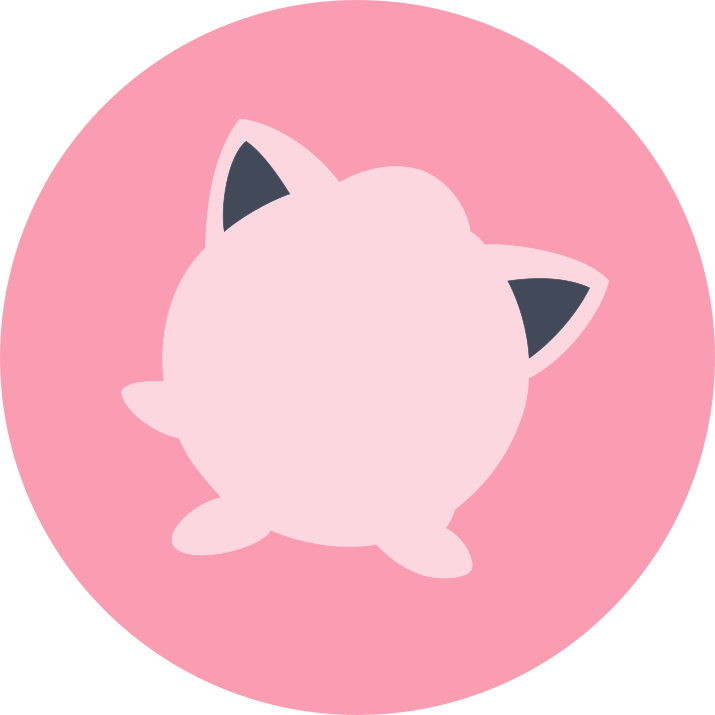 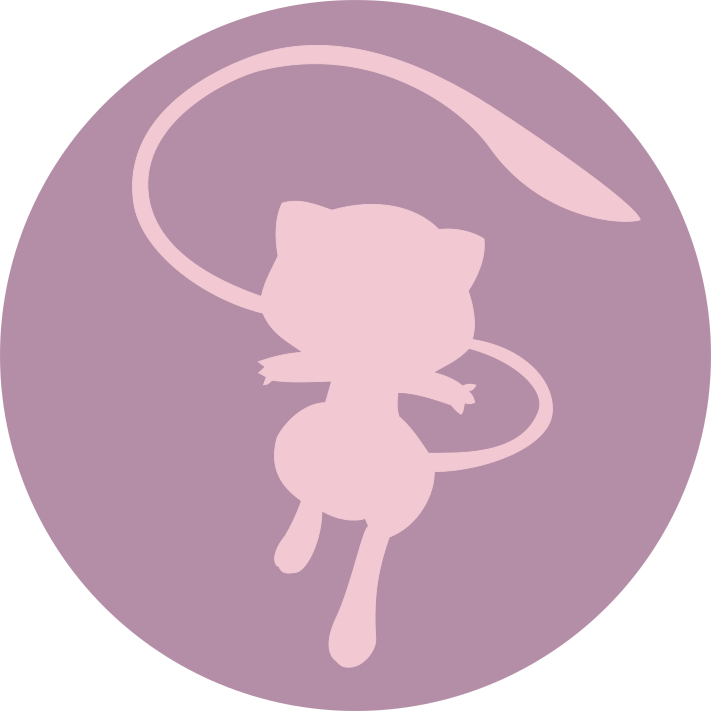 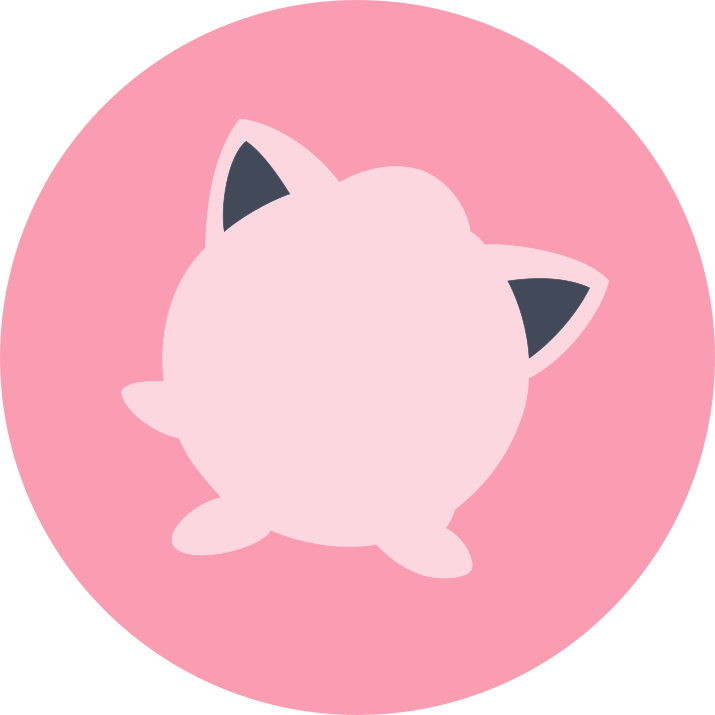 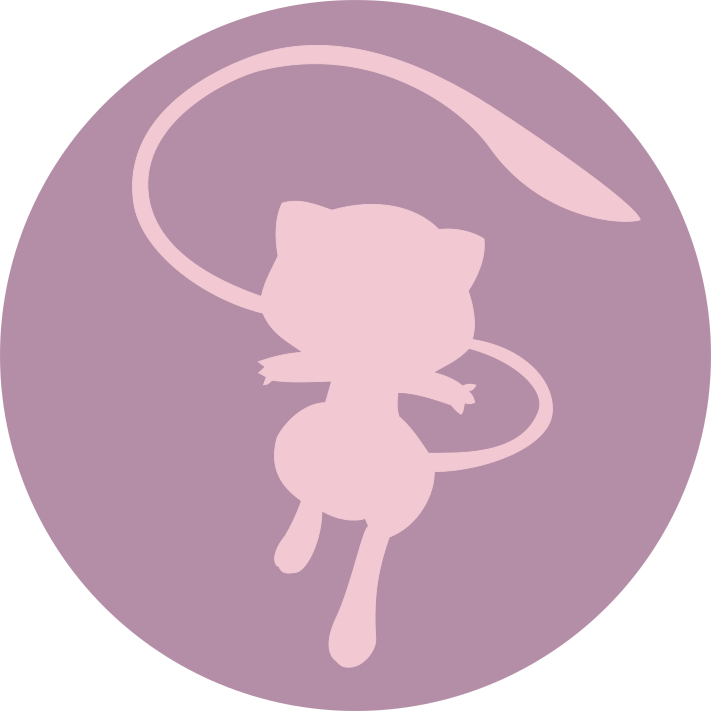 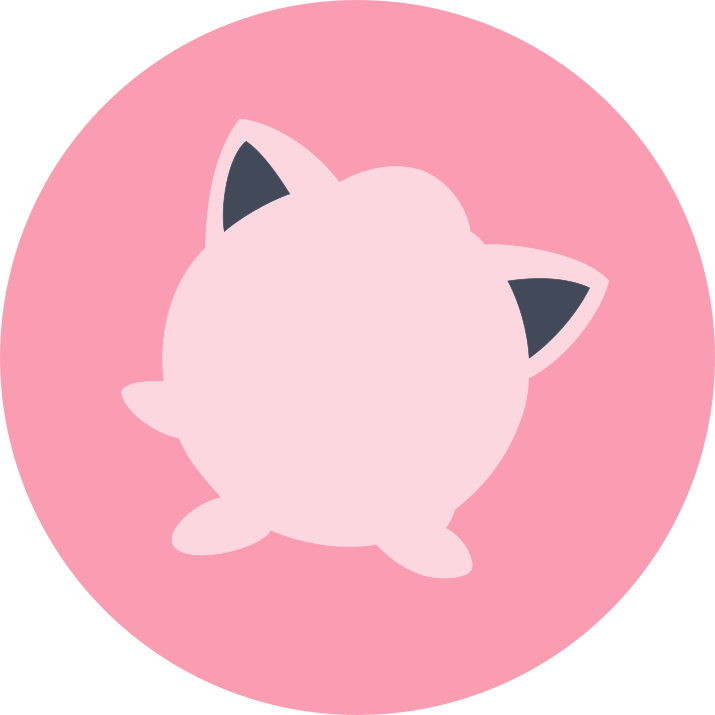 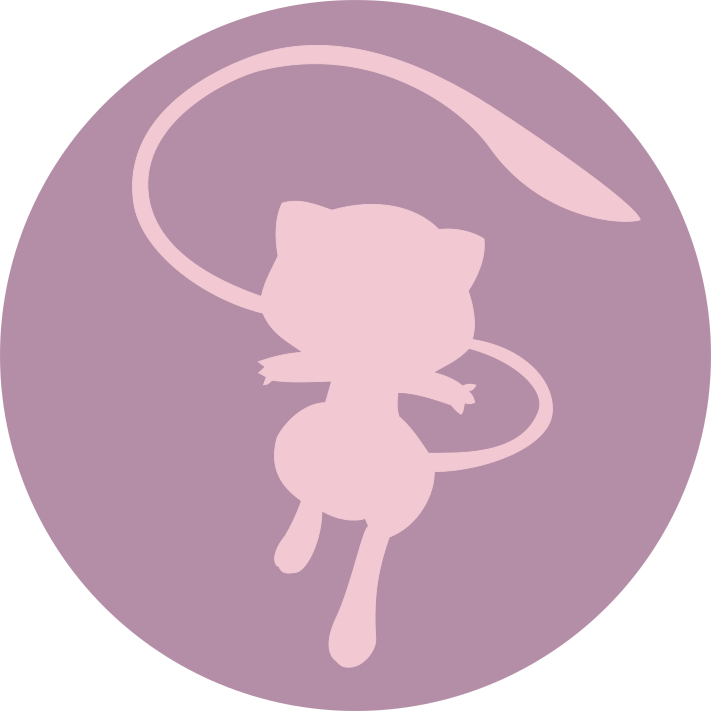 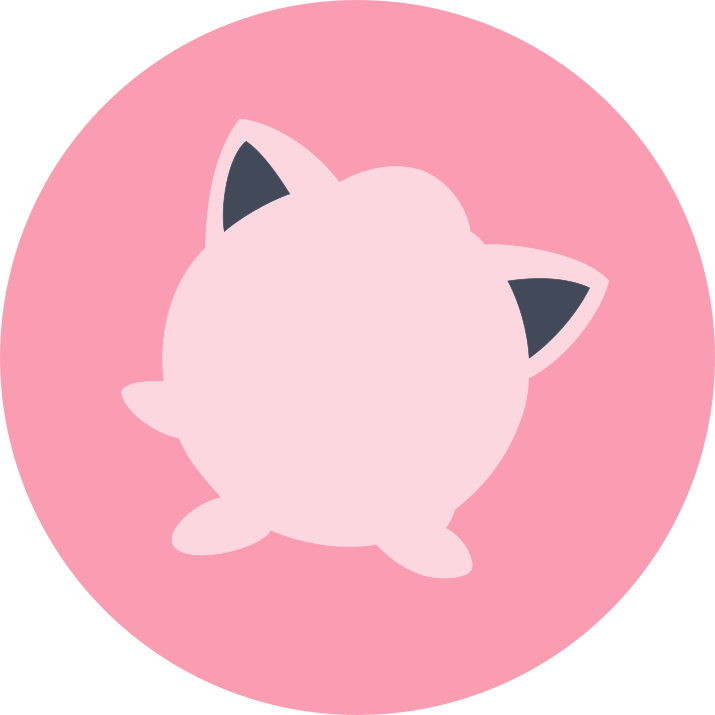 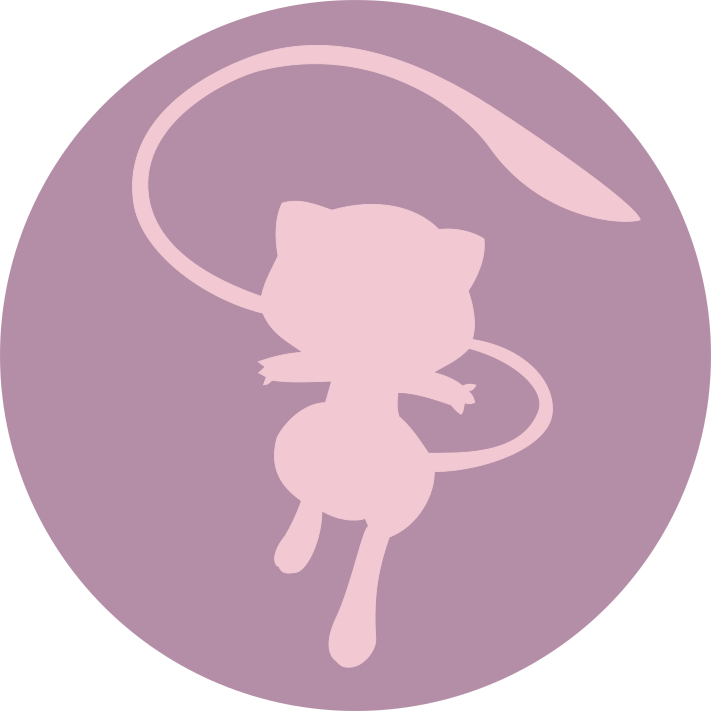 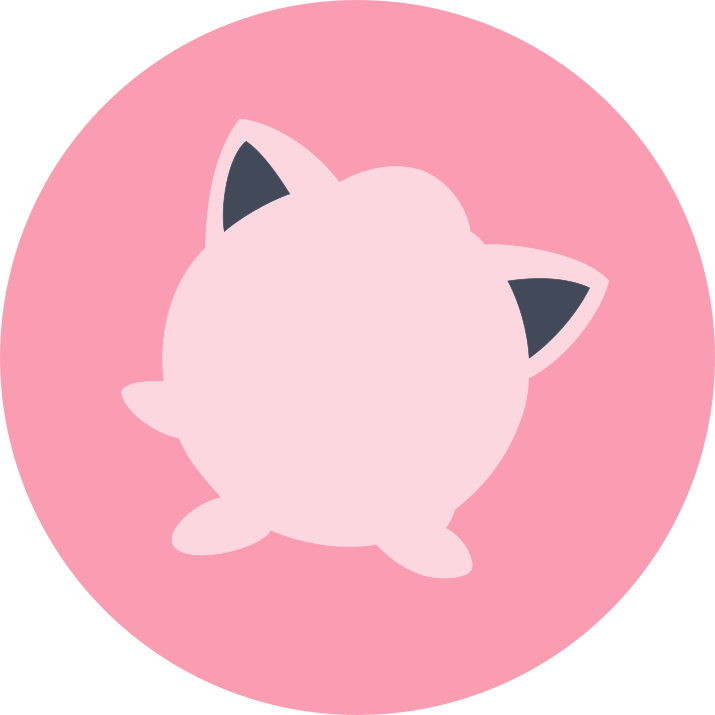 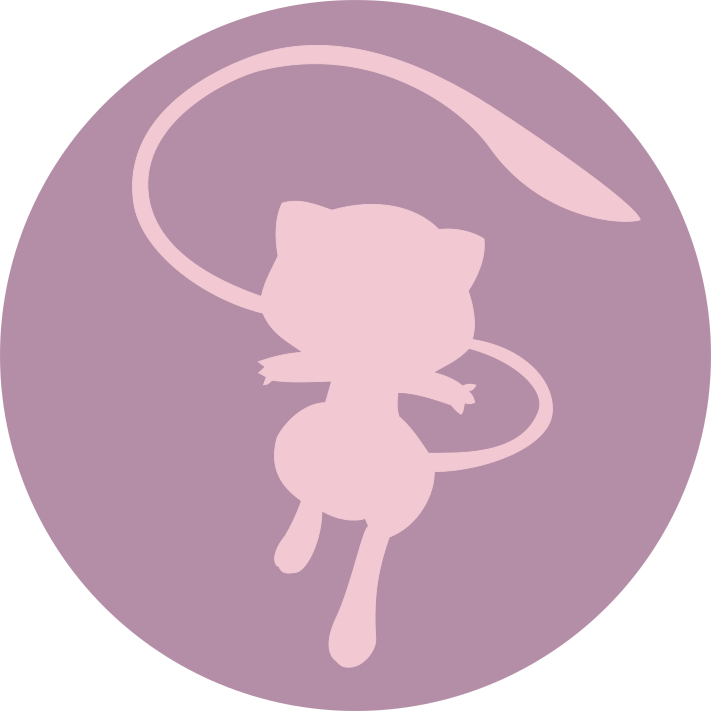 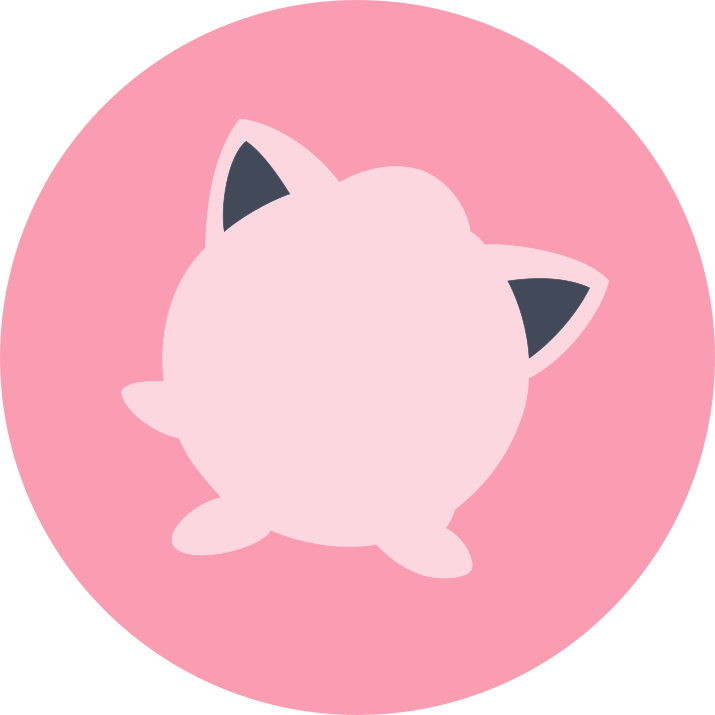 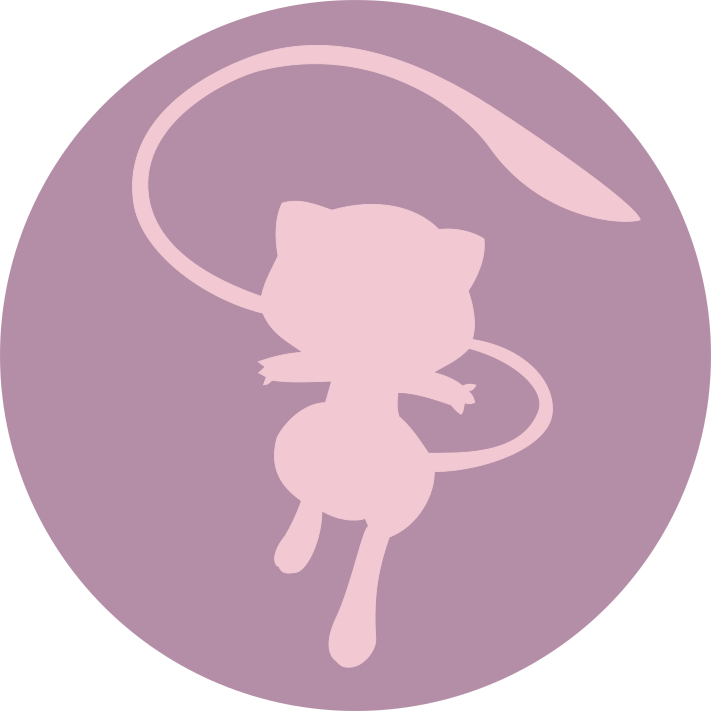 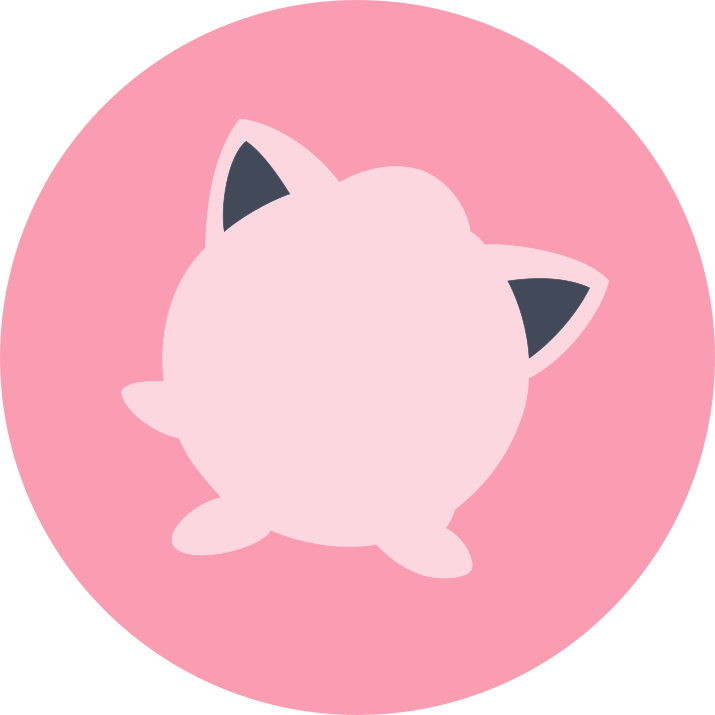 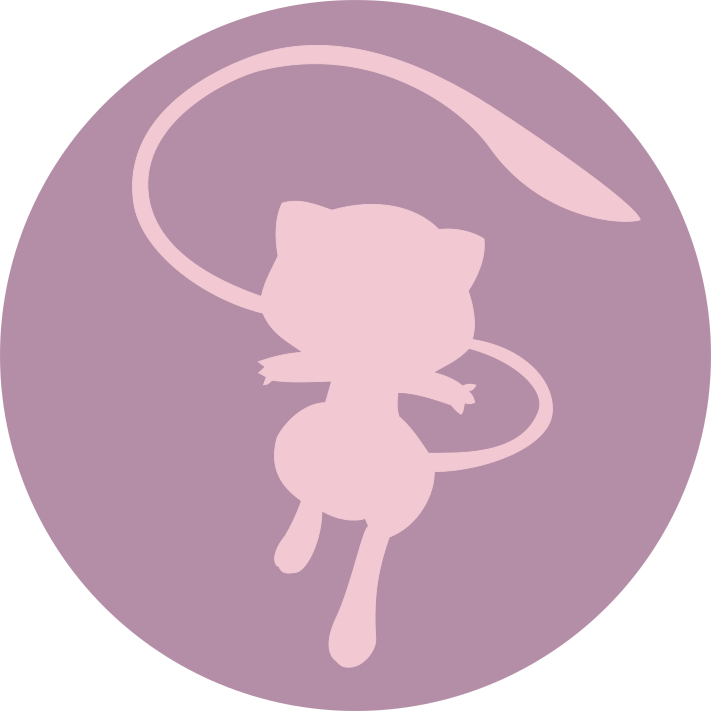 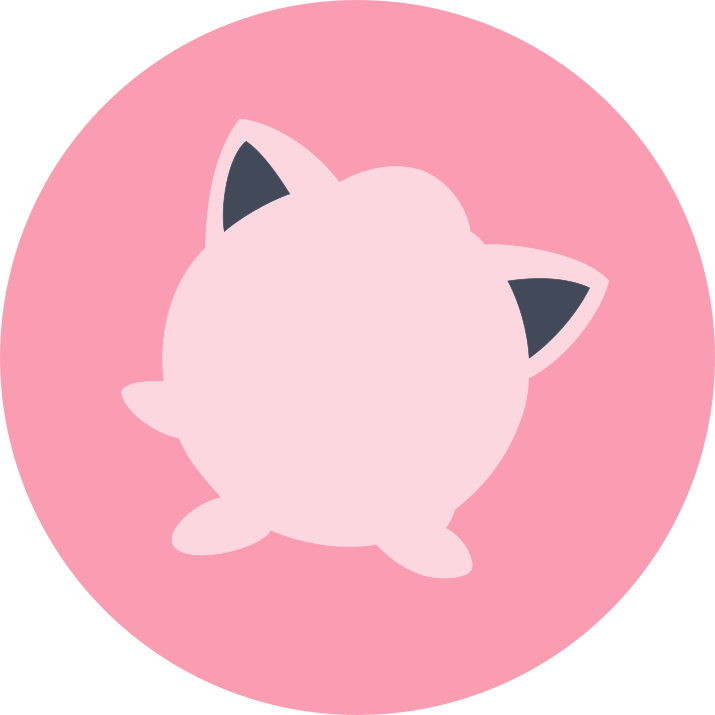 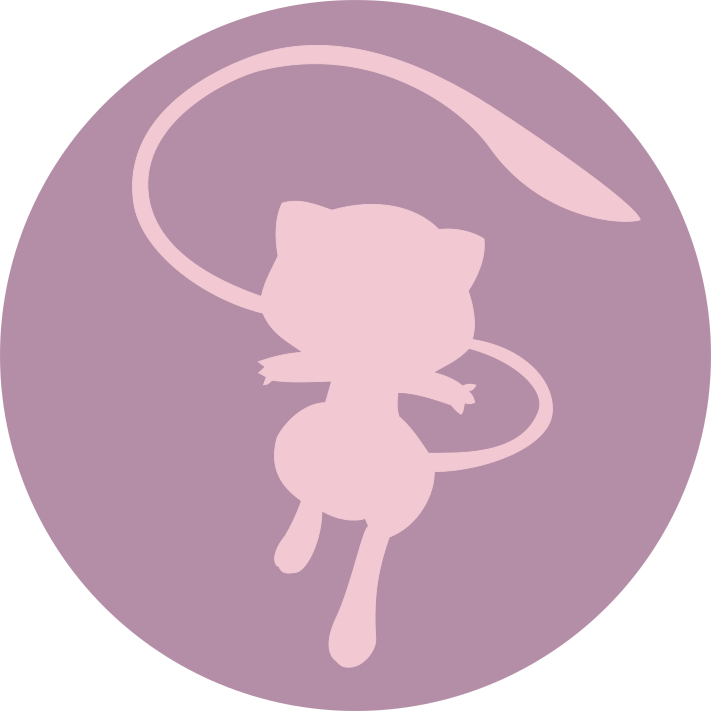 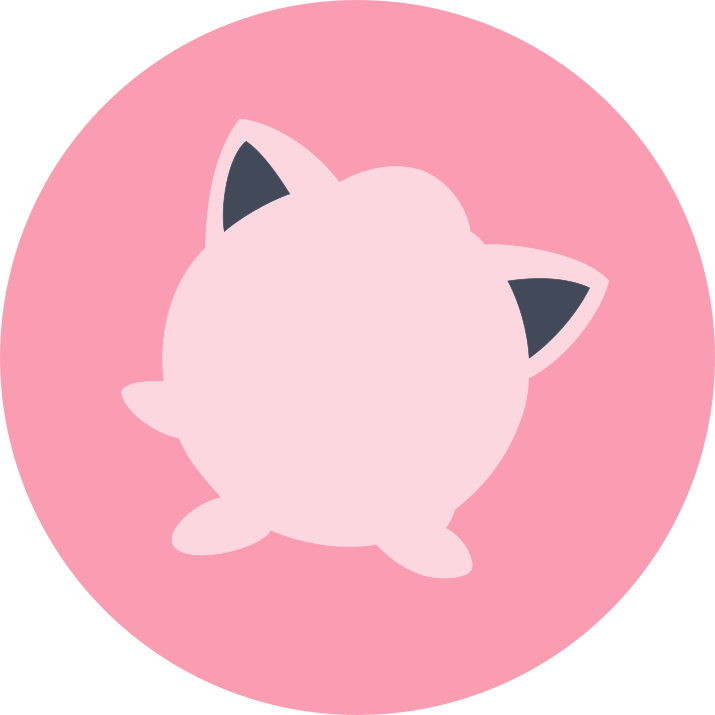 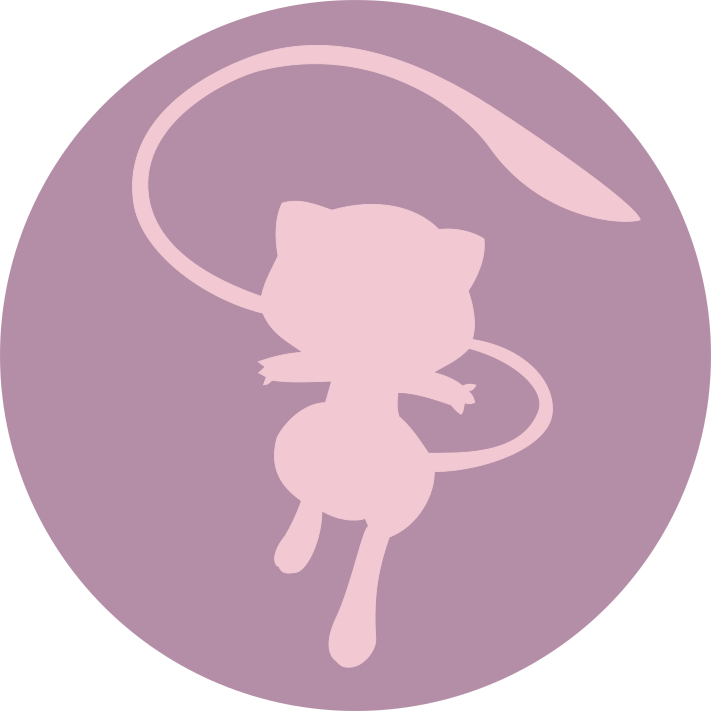 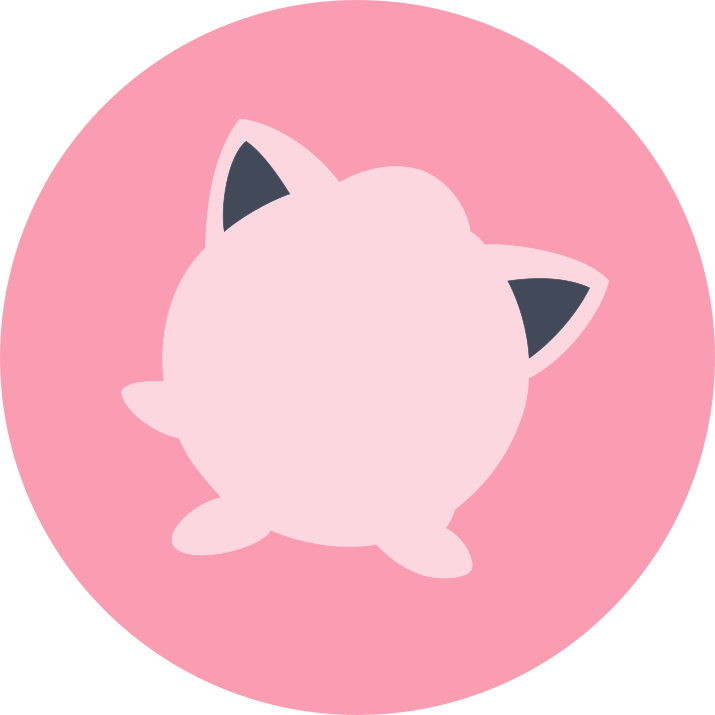 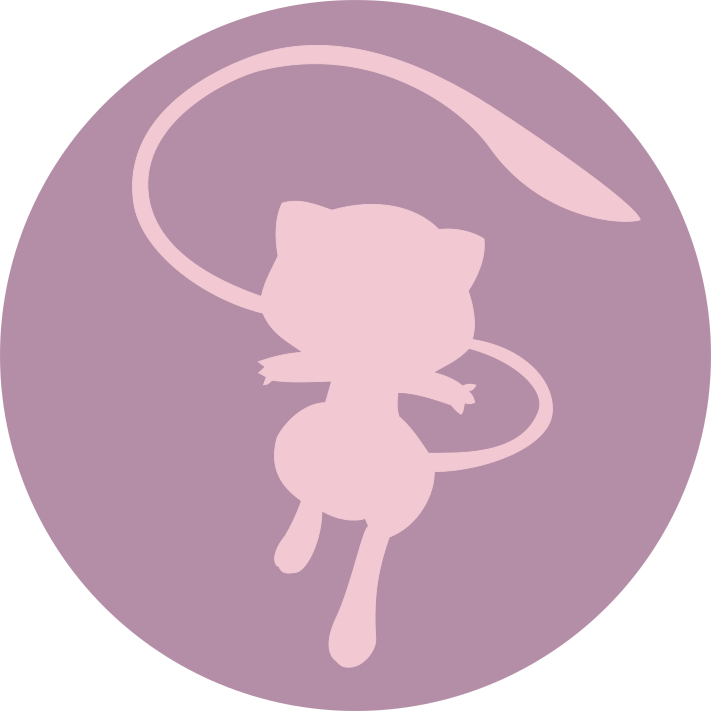 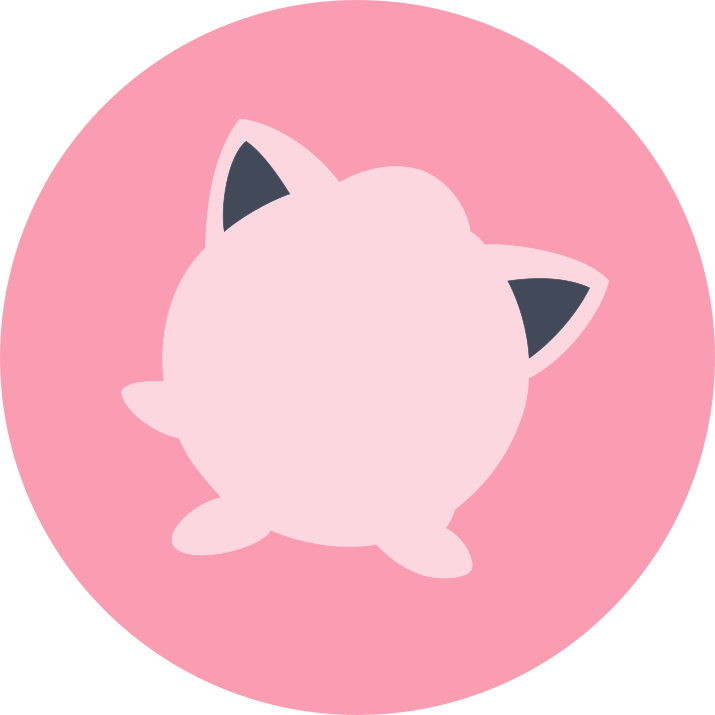 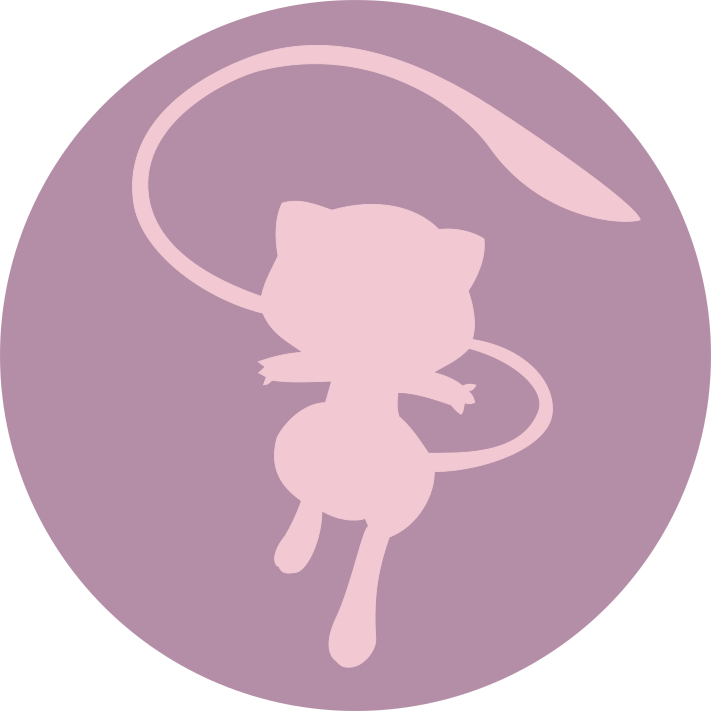 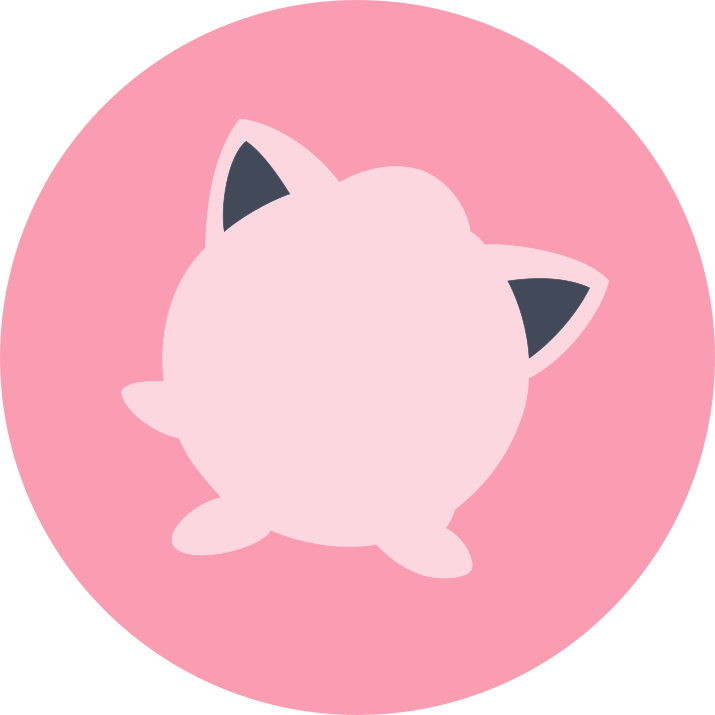 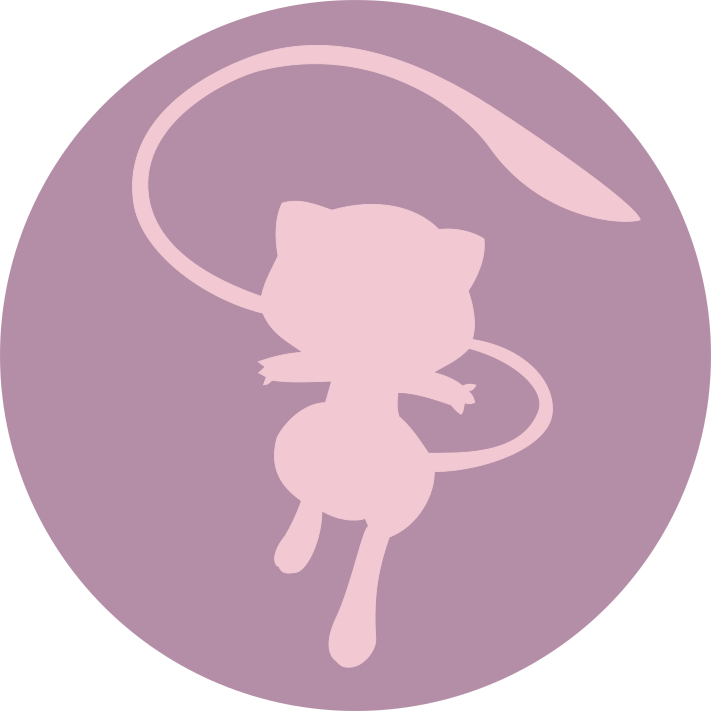 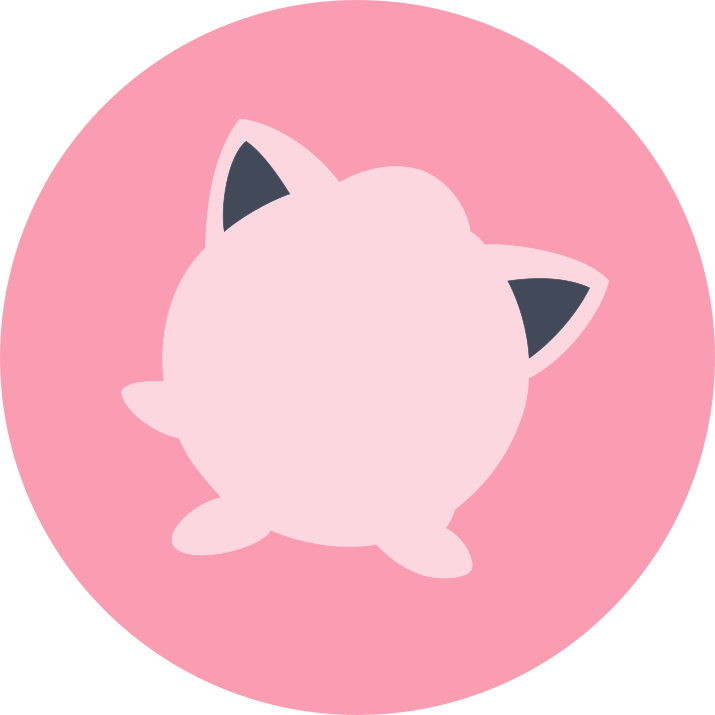 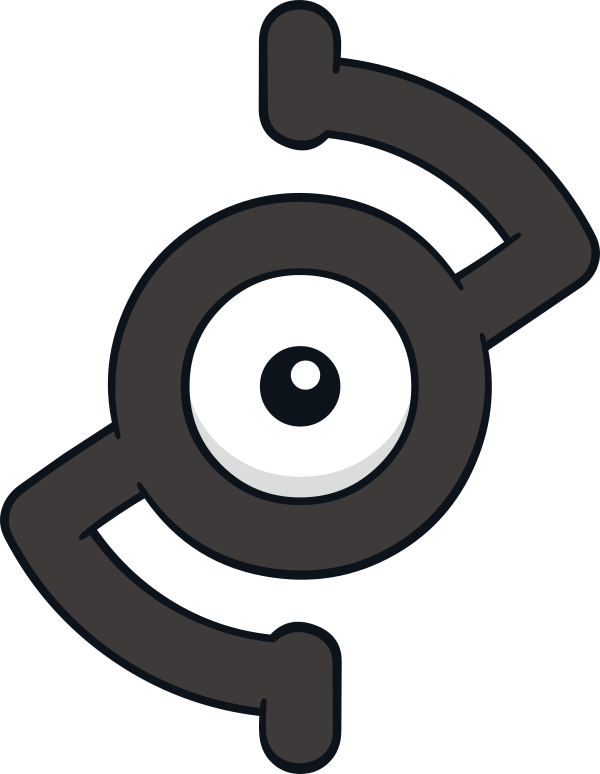 Text goes here
Text goes here
Text goes here
Text goes here
Text goes here
Text goes here
Text goes here
[Speaker Notes: Teacher’s Notes:

Click on the colored buttons to drop the tile into place.
‘x’  can remove the played tile.
Change games by clicking the side buttons.

maecheu-teachers-tools
This template is for educational, non-commercial purposes only. 

maecheu-teachers-tools.com]
MAECHEU
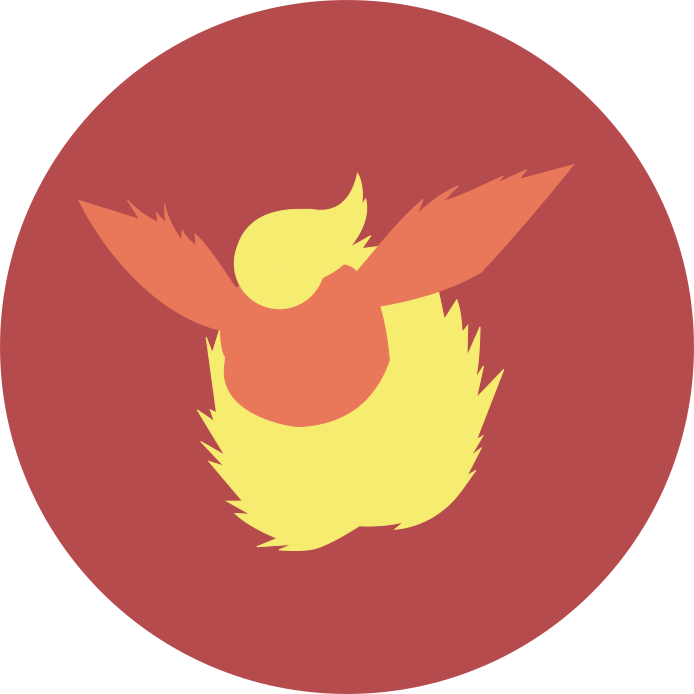 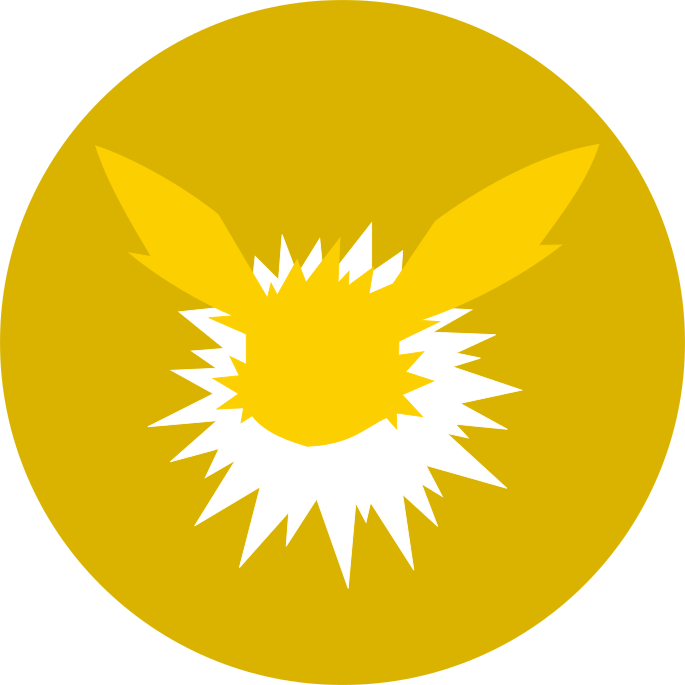 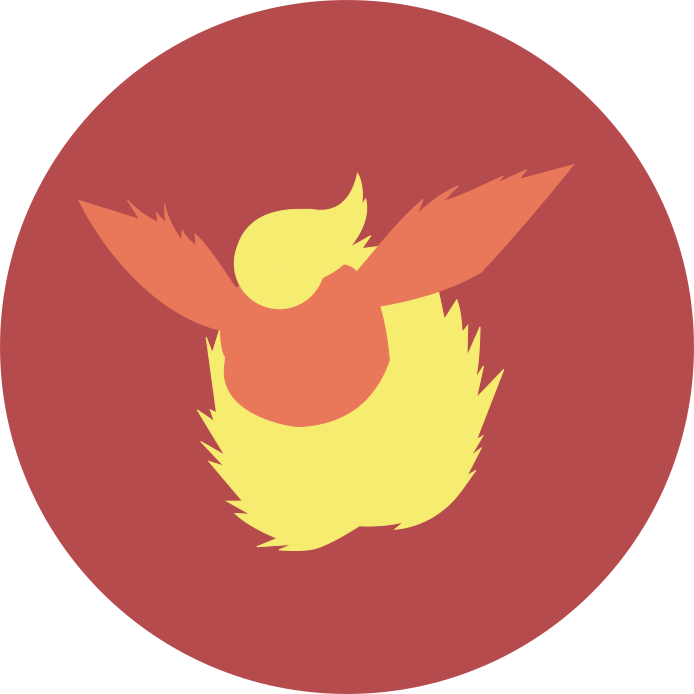 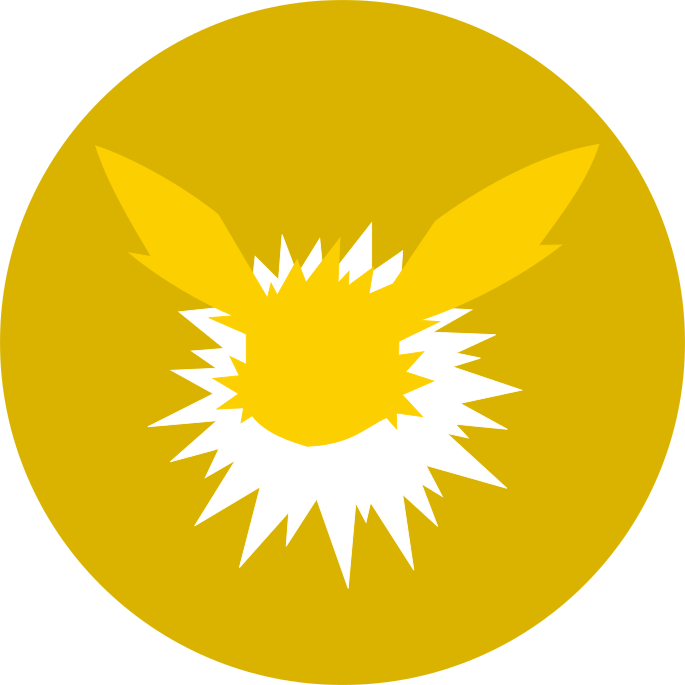 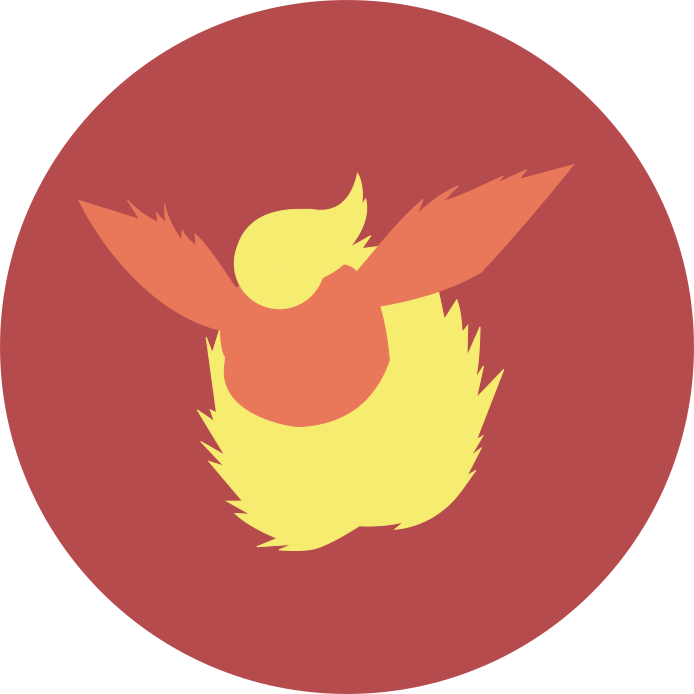 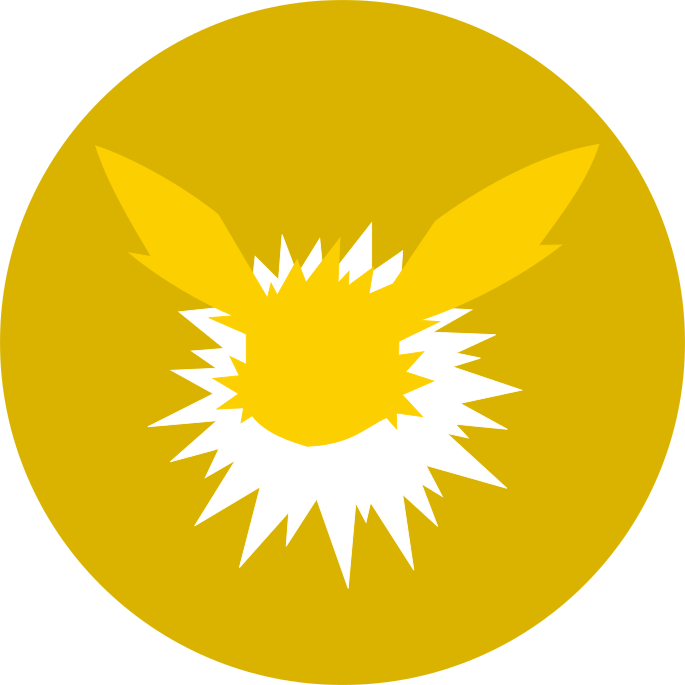 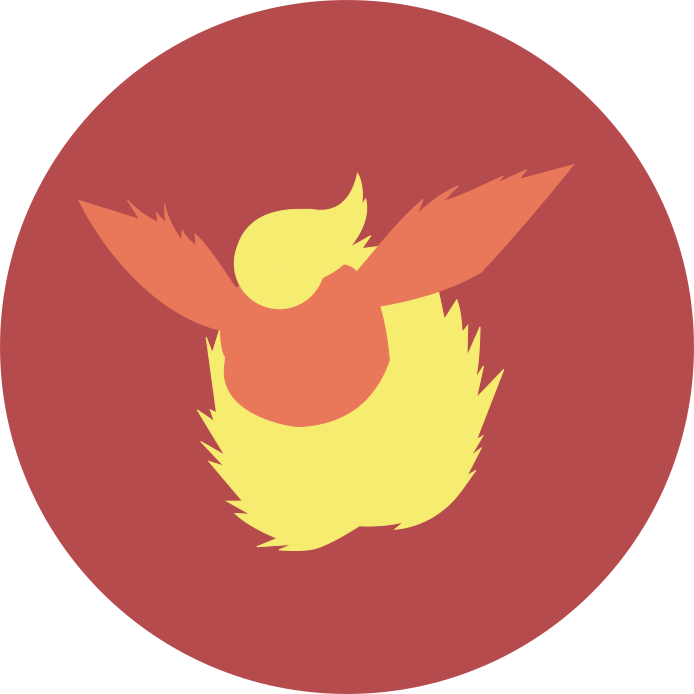 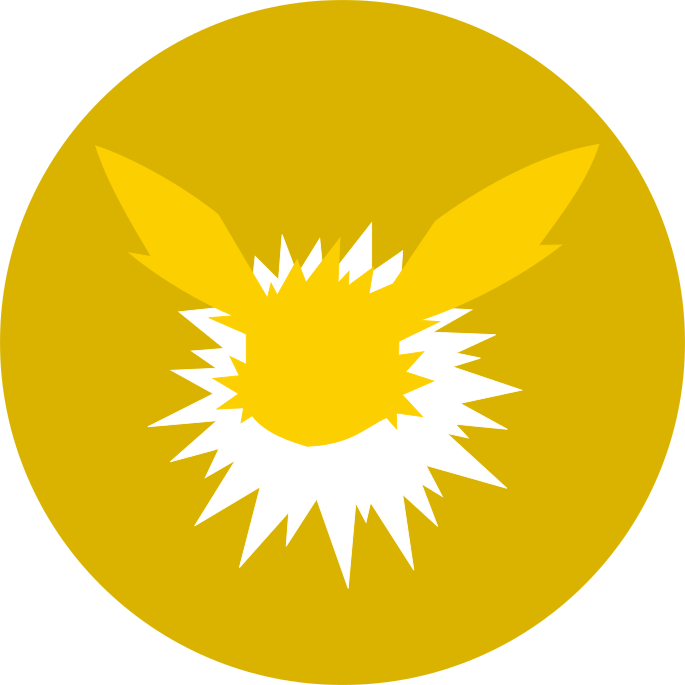 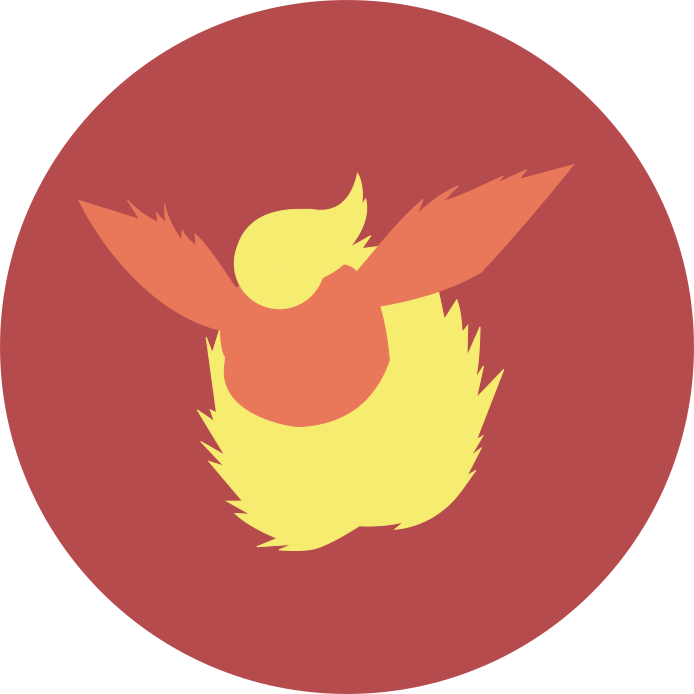 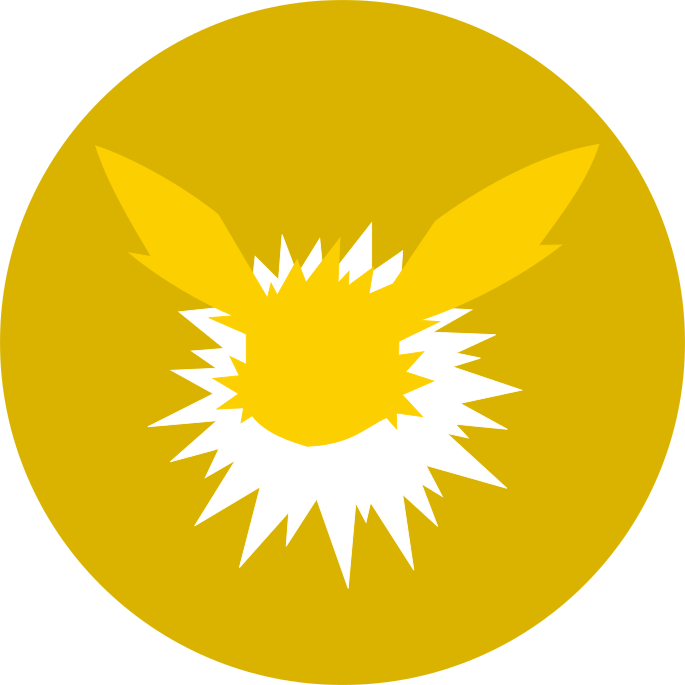 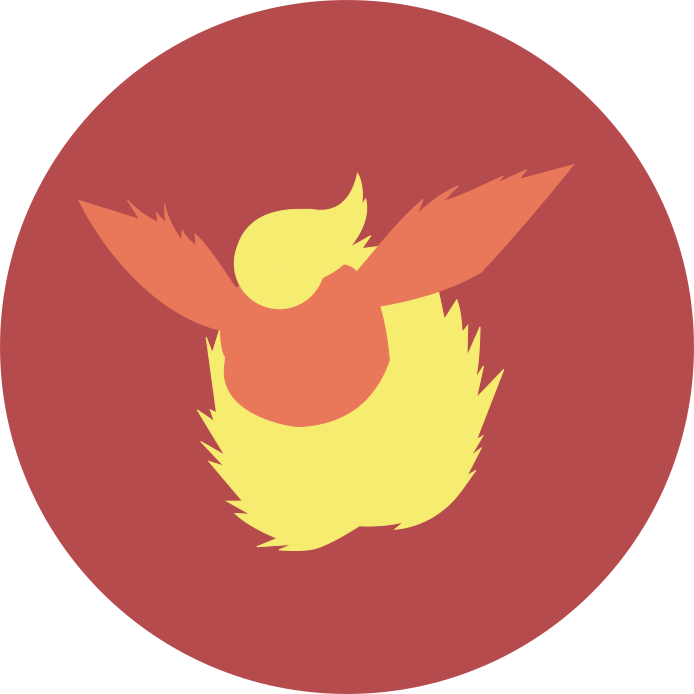 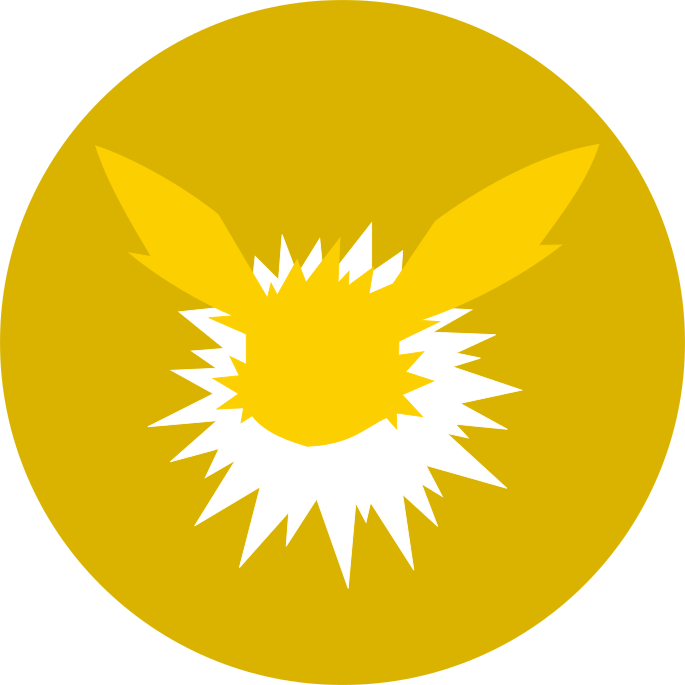 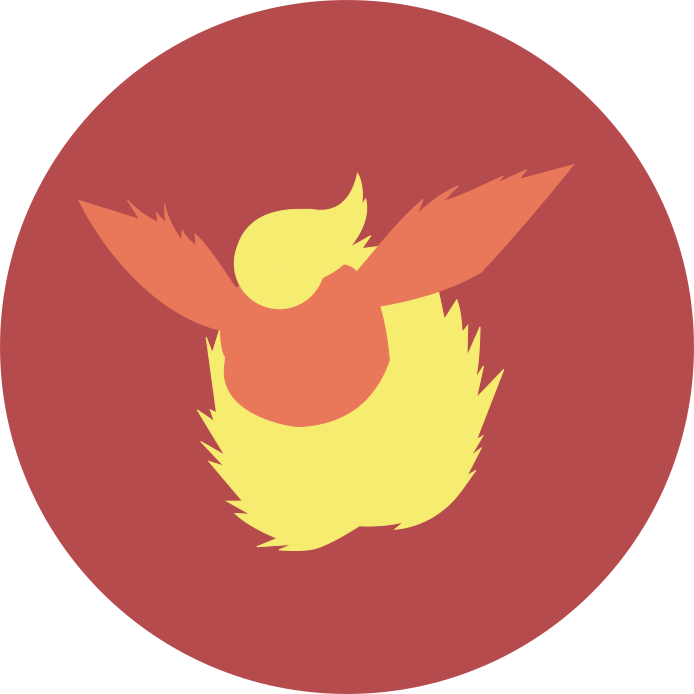 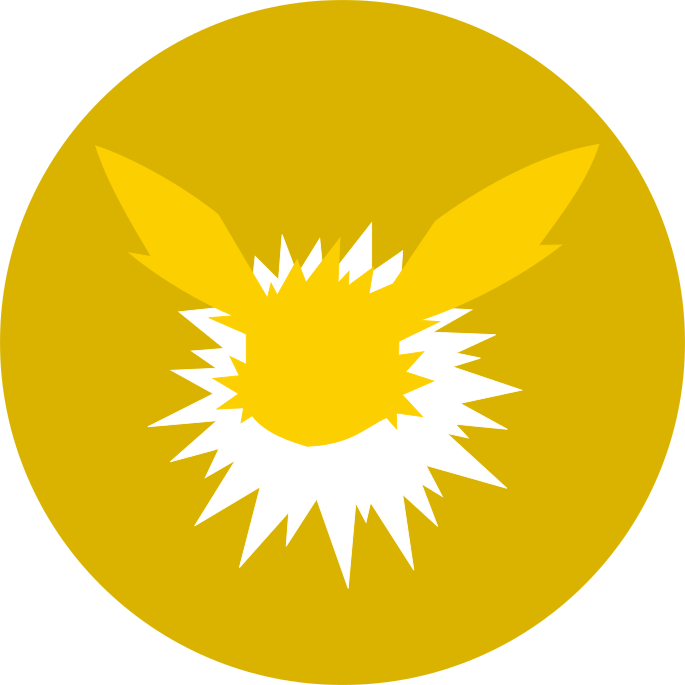 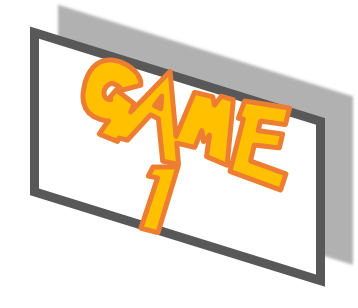 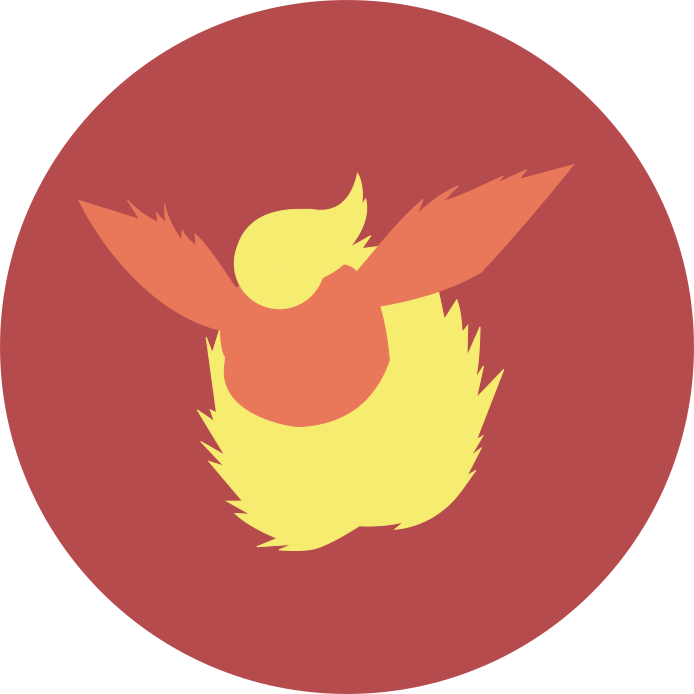 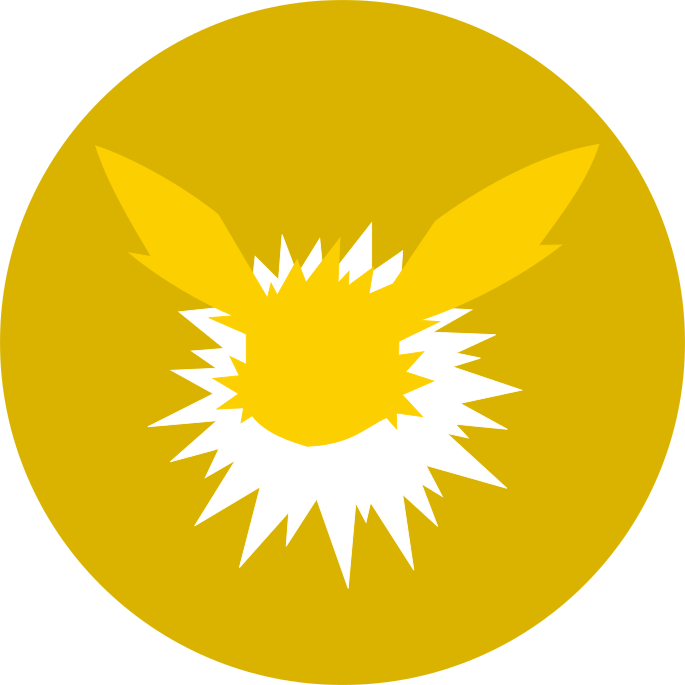 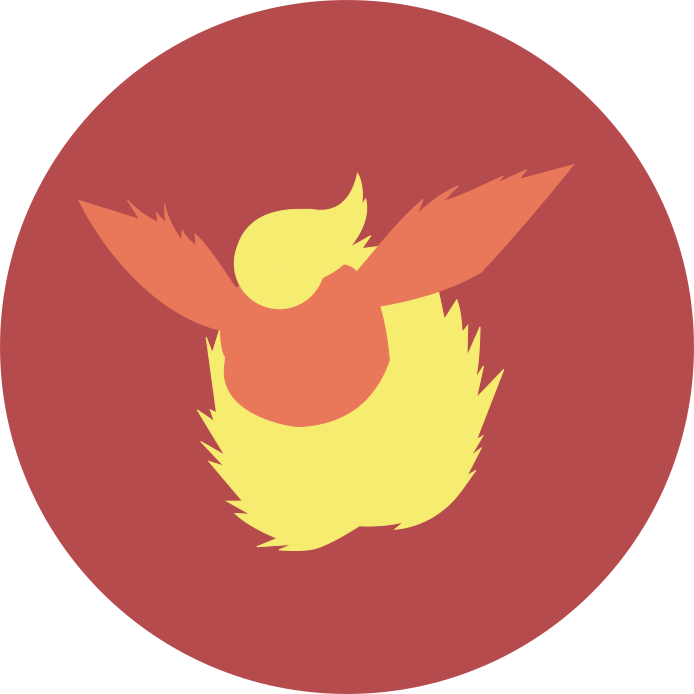 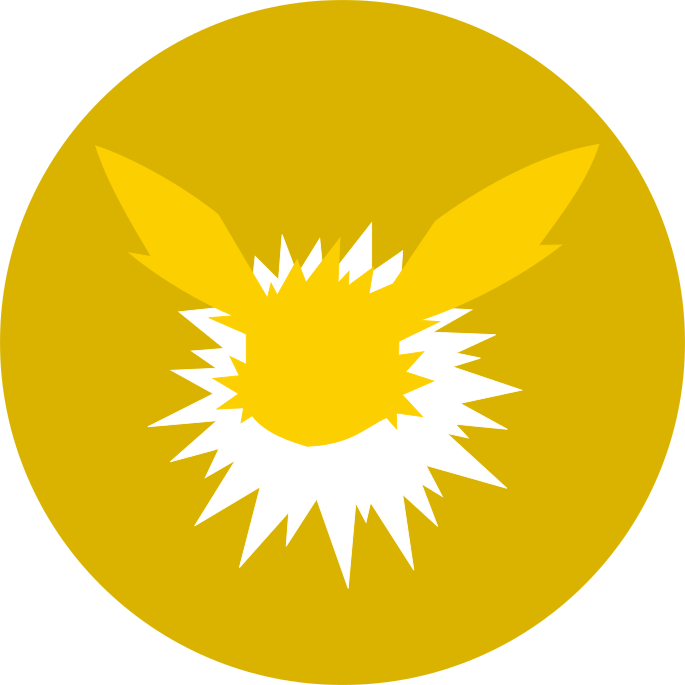 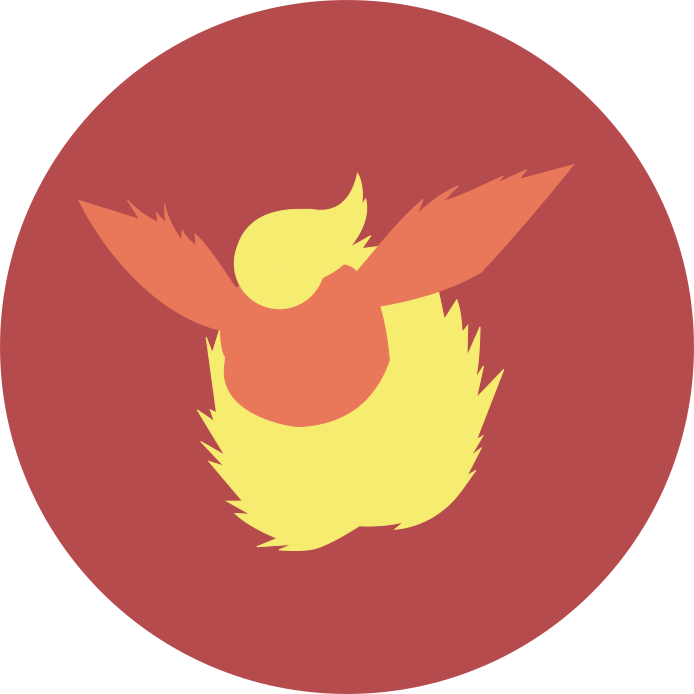 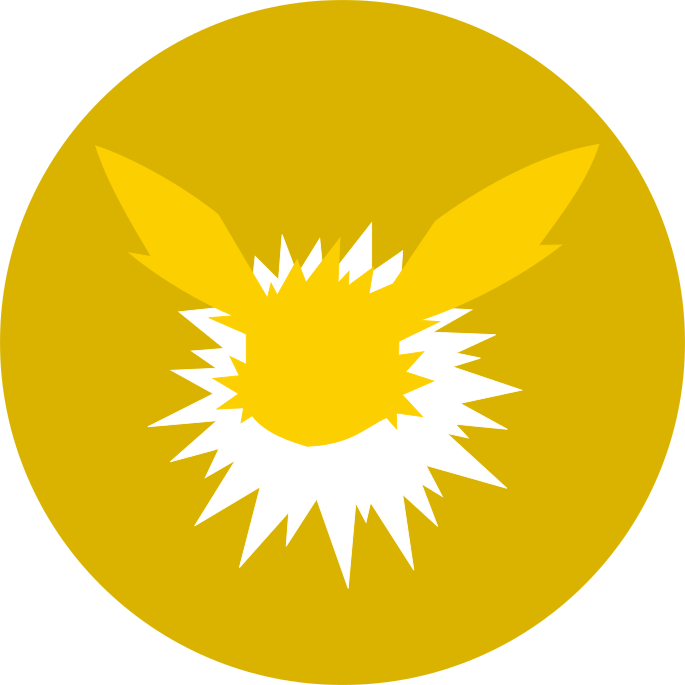 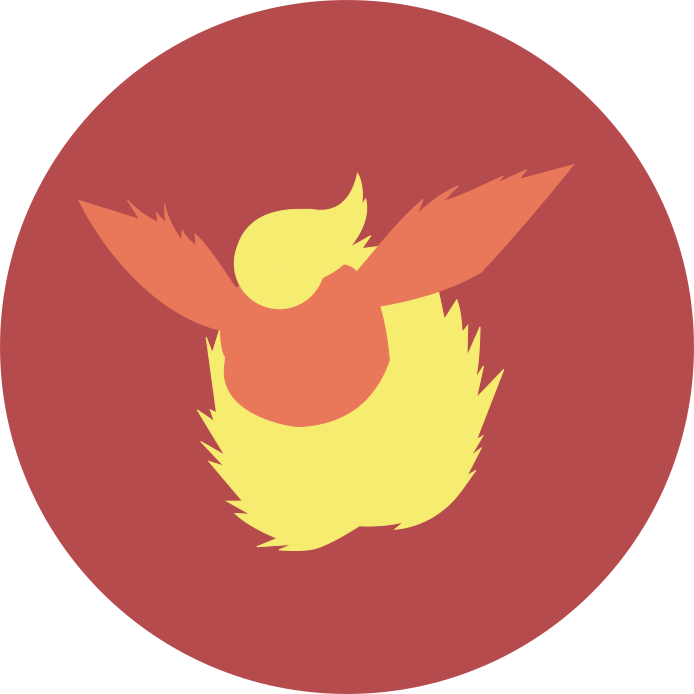 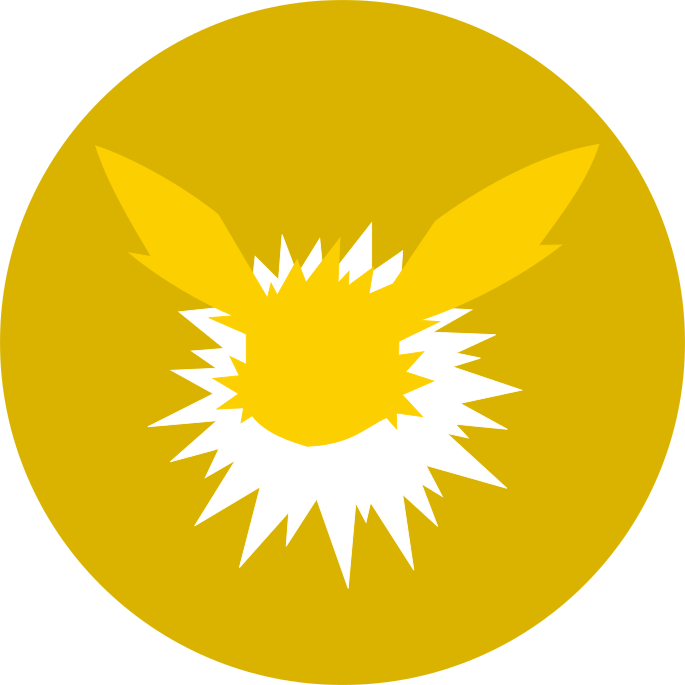 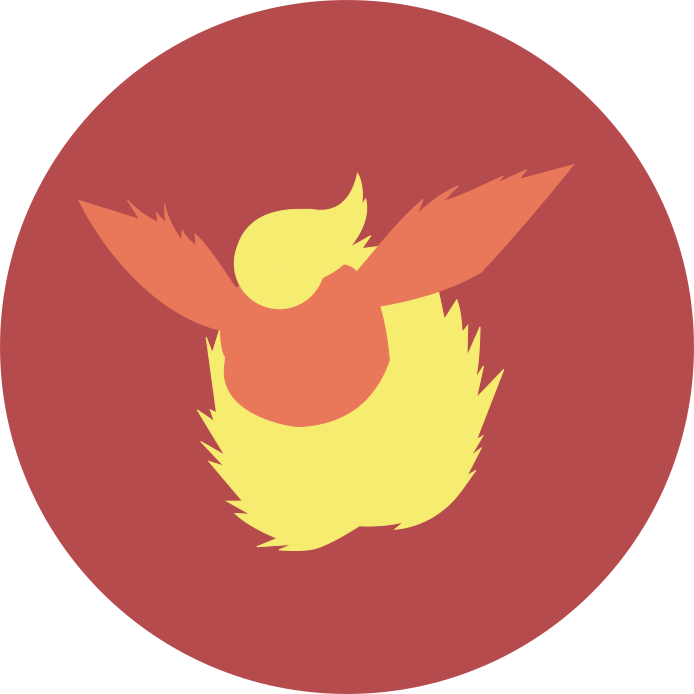 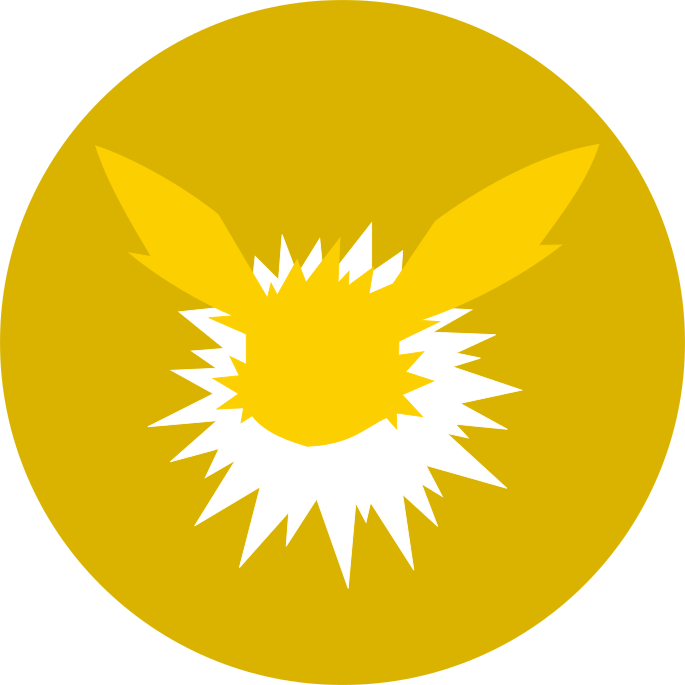 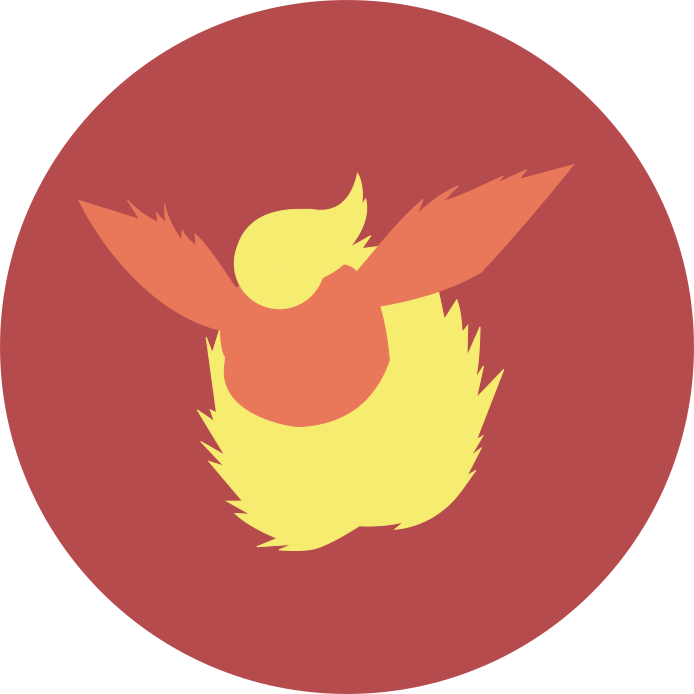 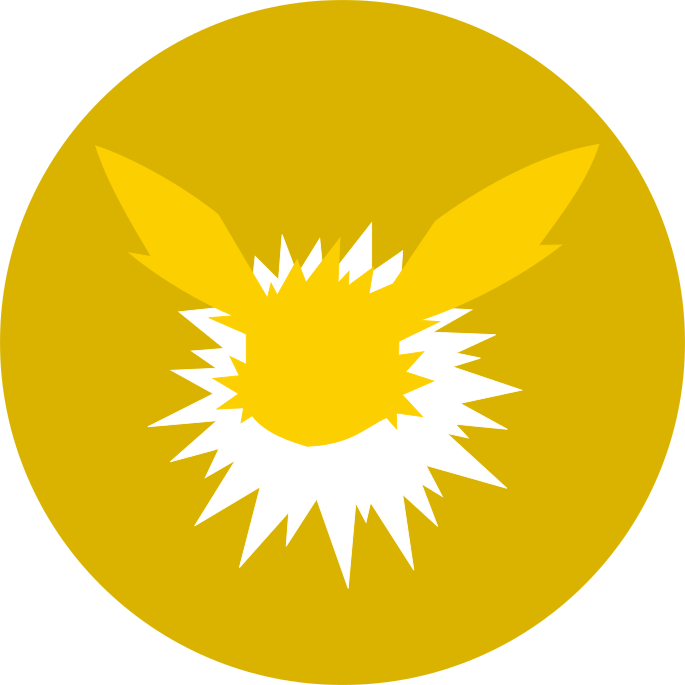 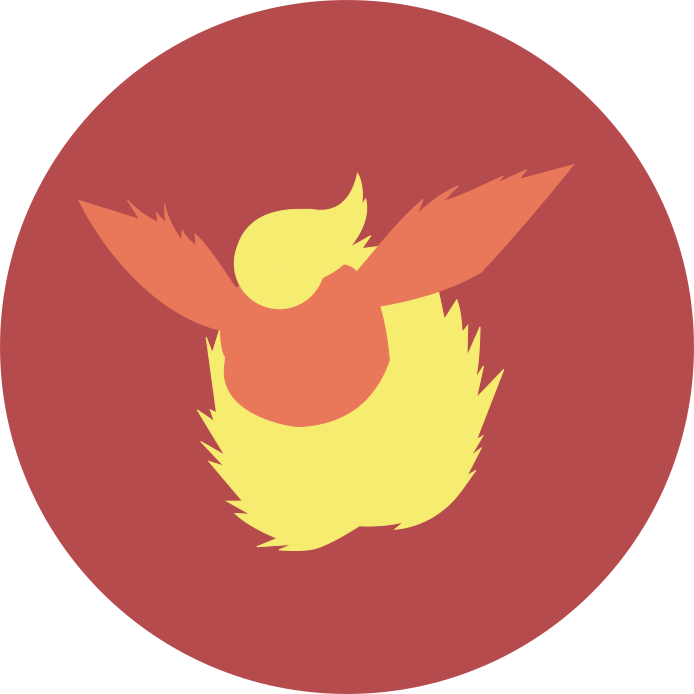 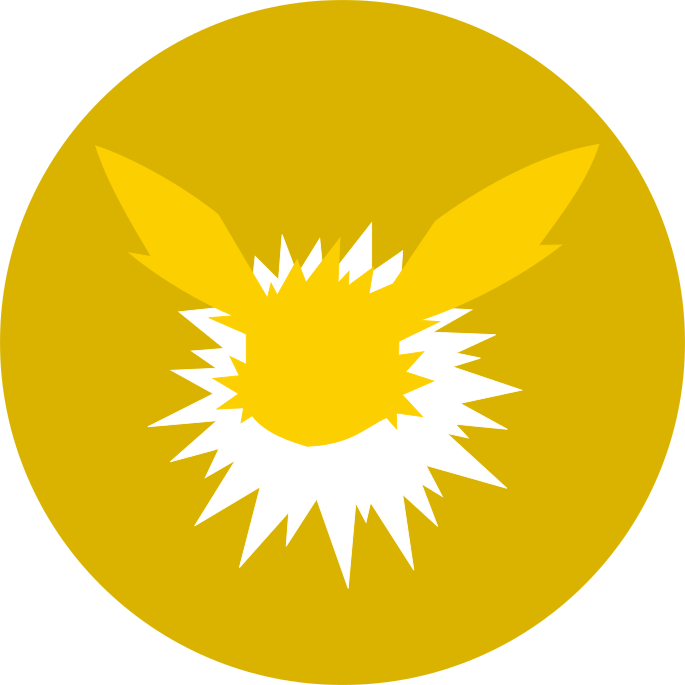 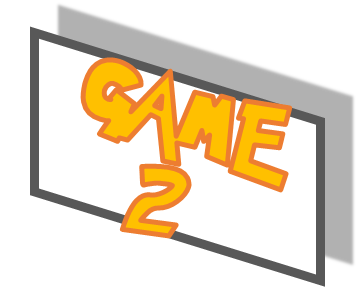 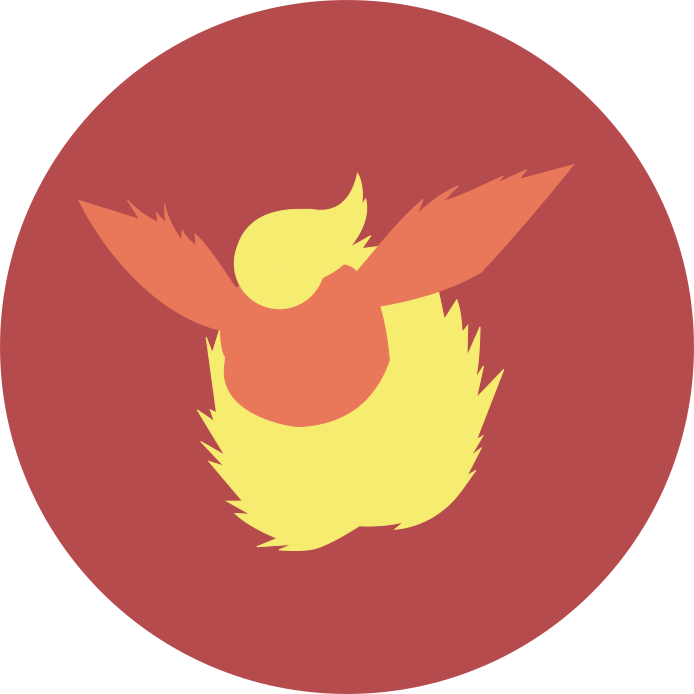 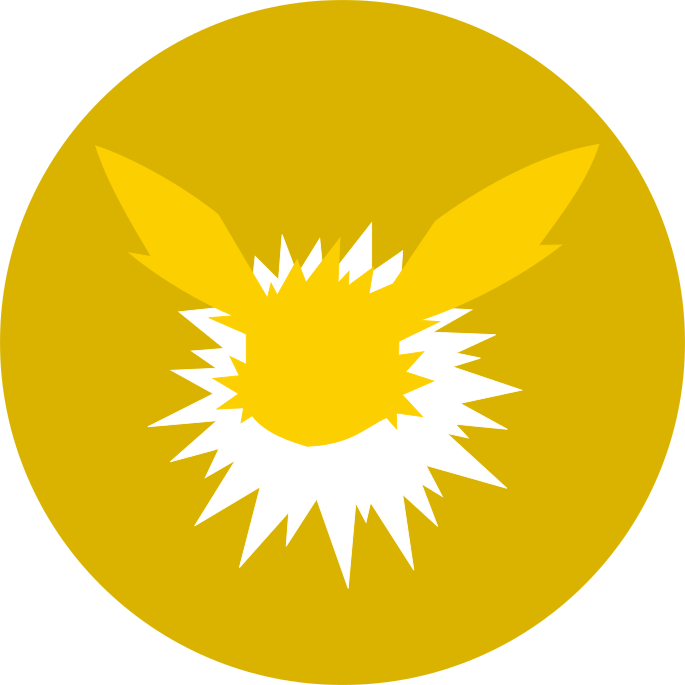 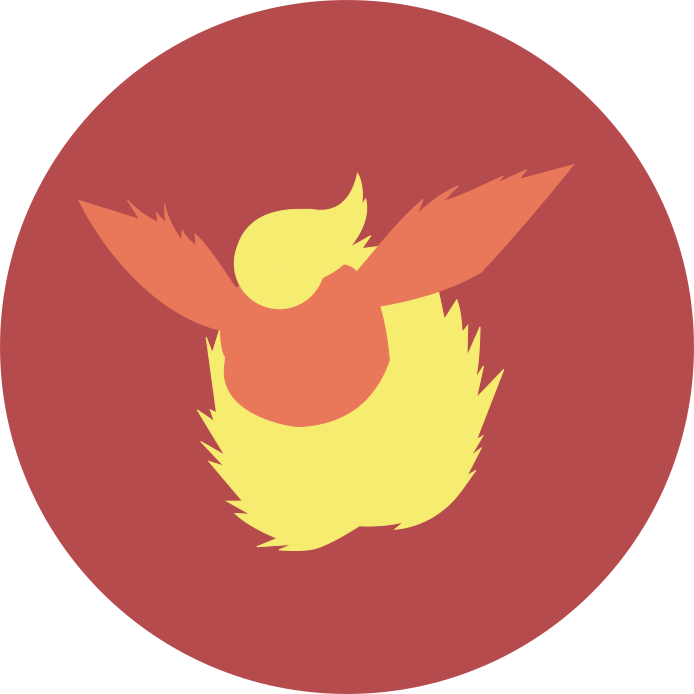 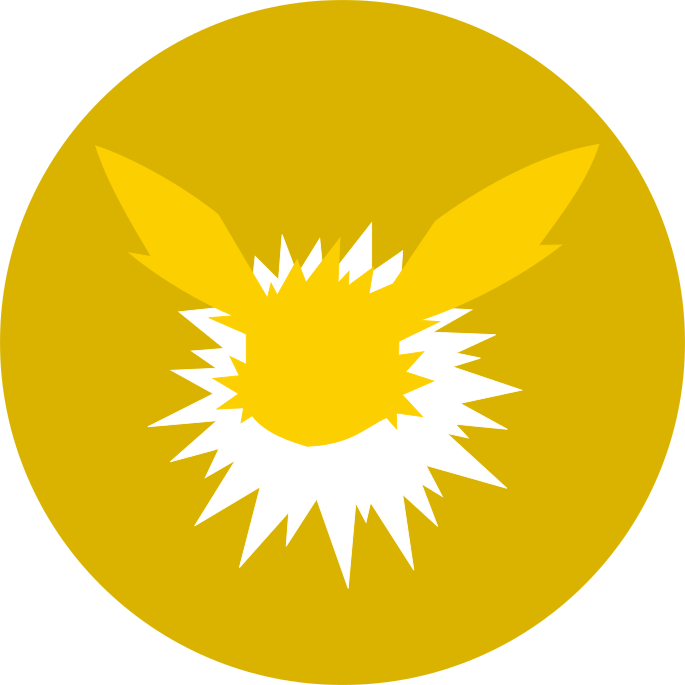 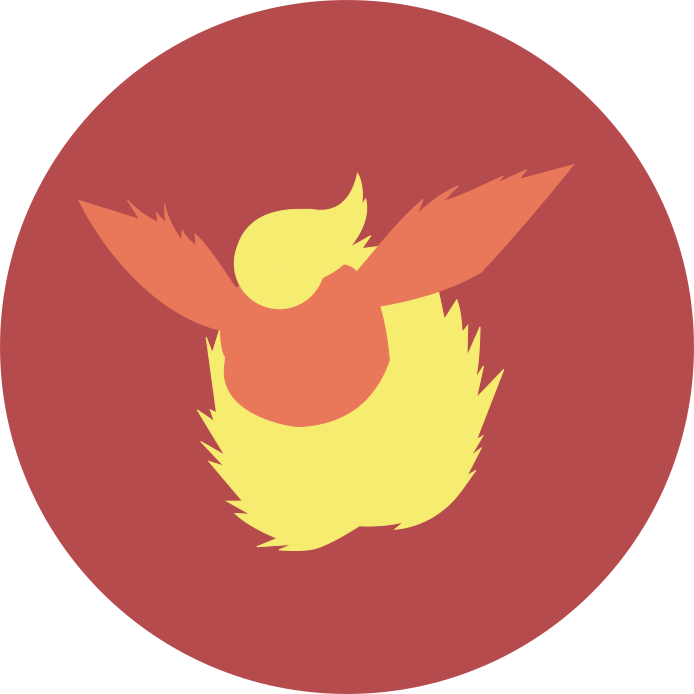 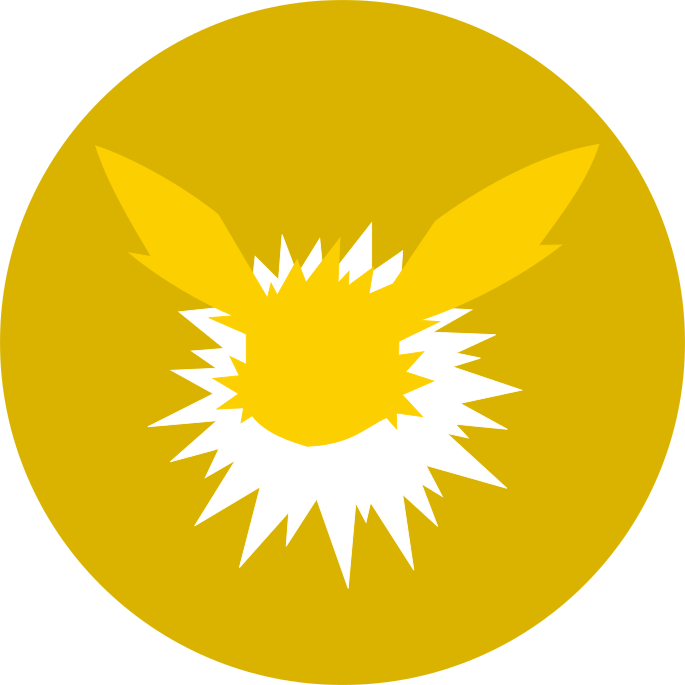 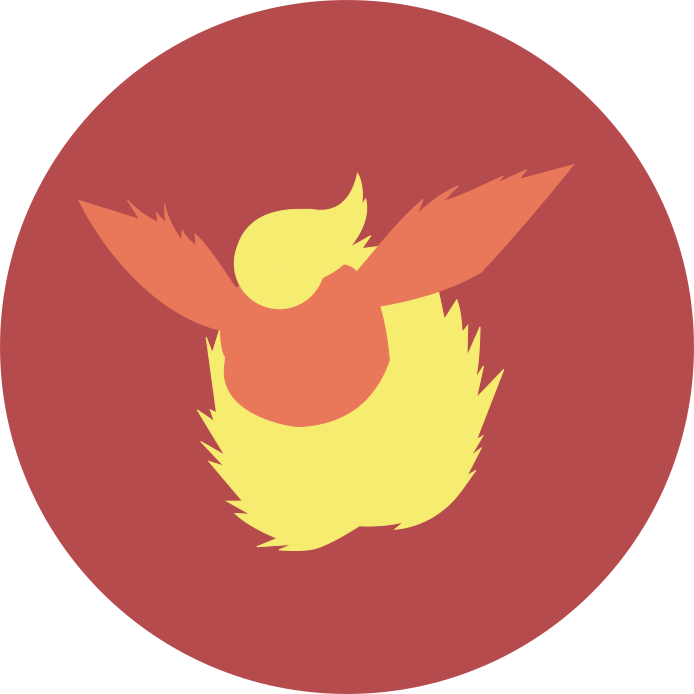 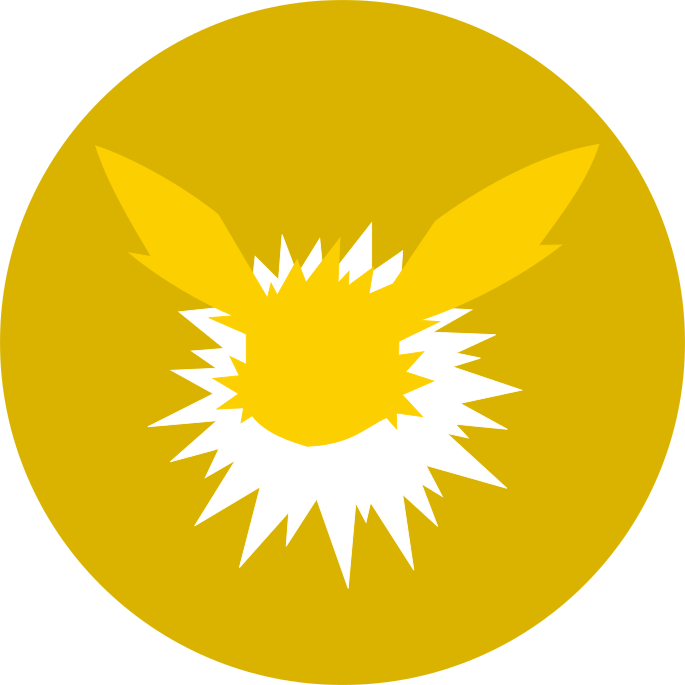 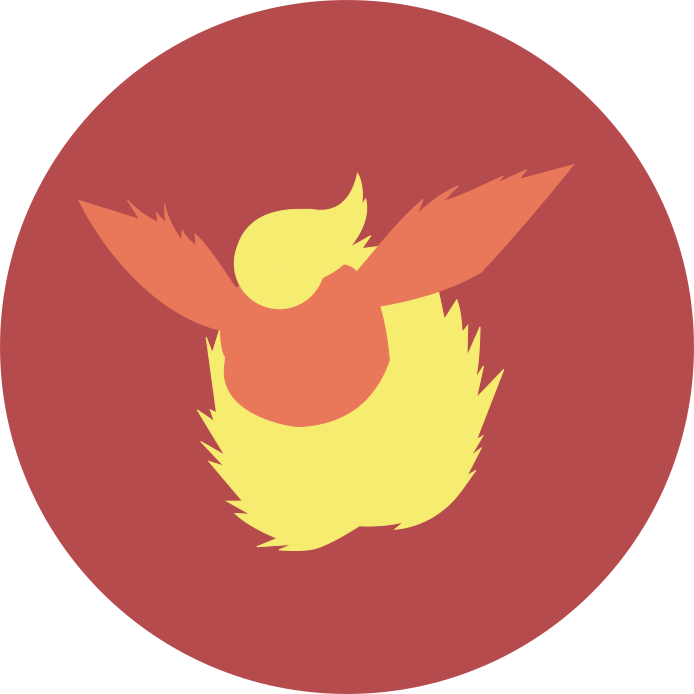 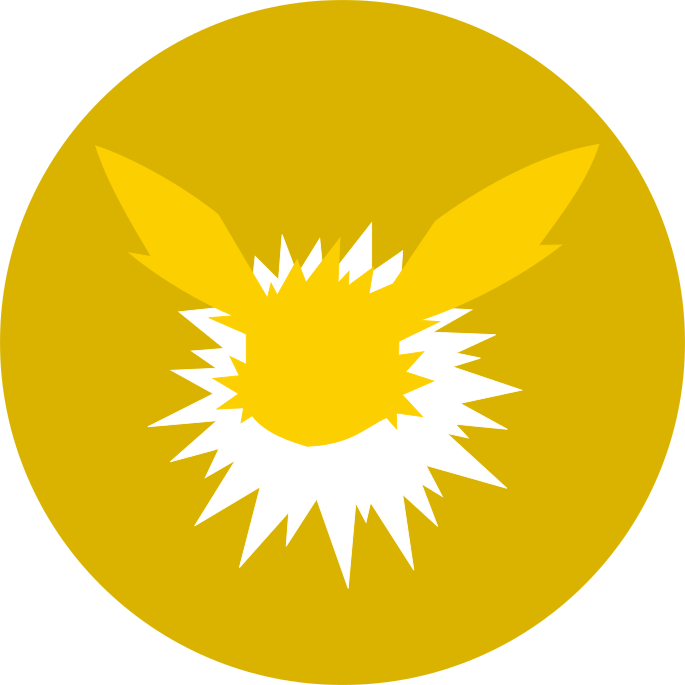 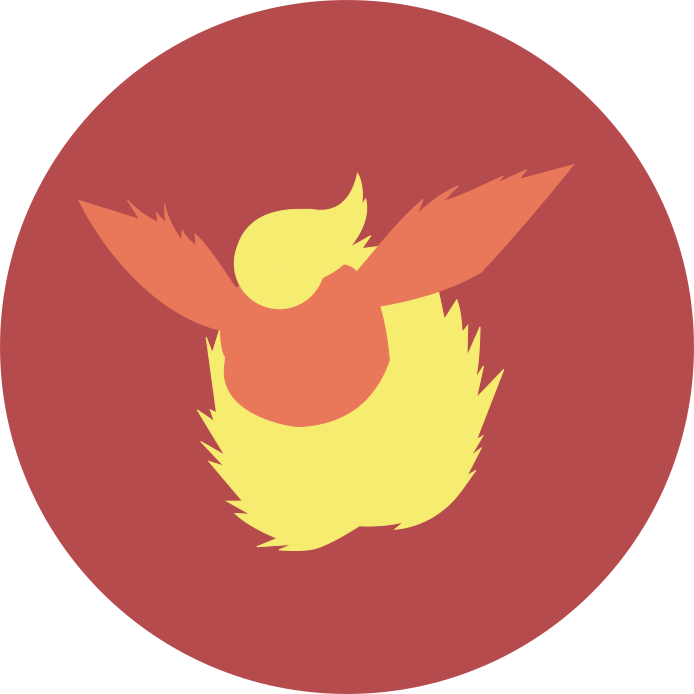 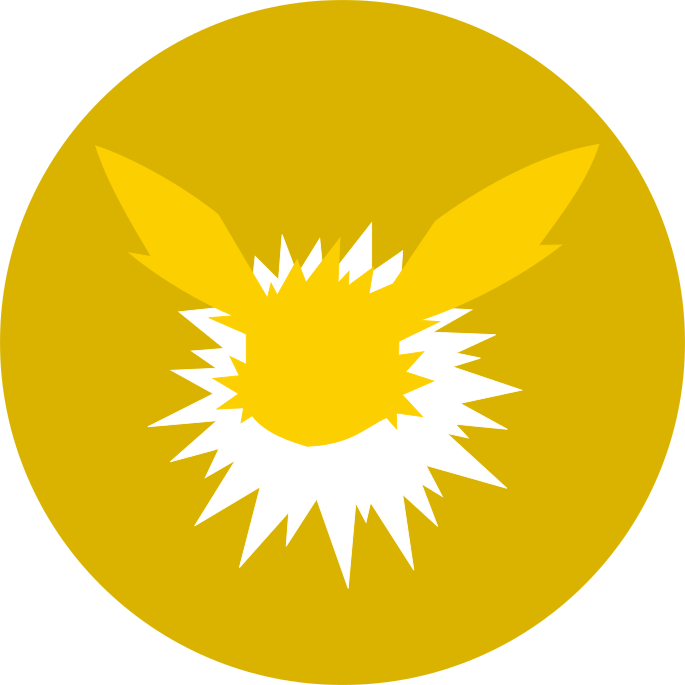 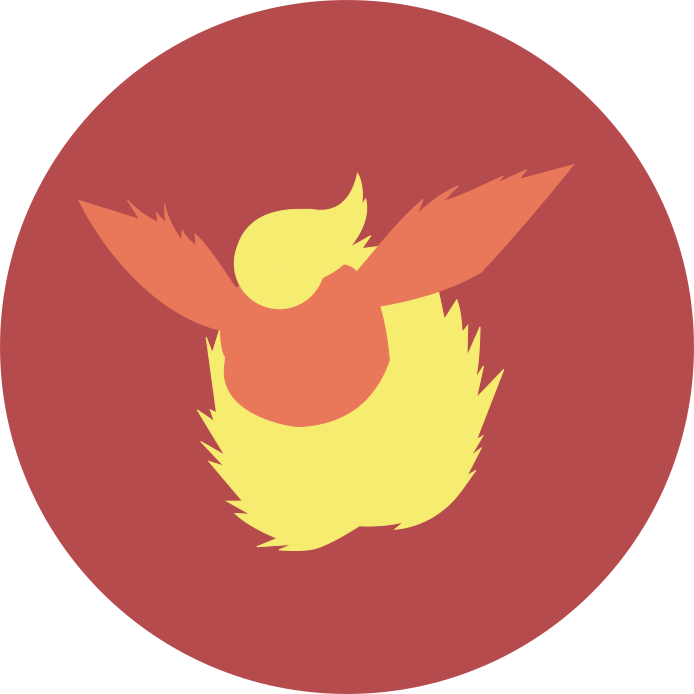 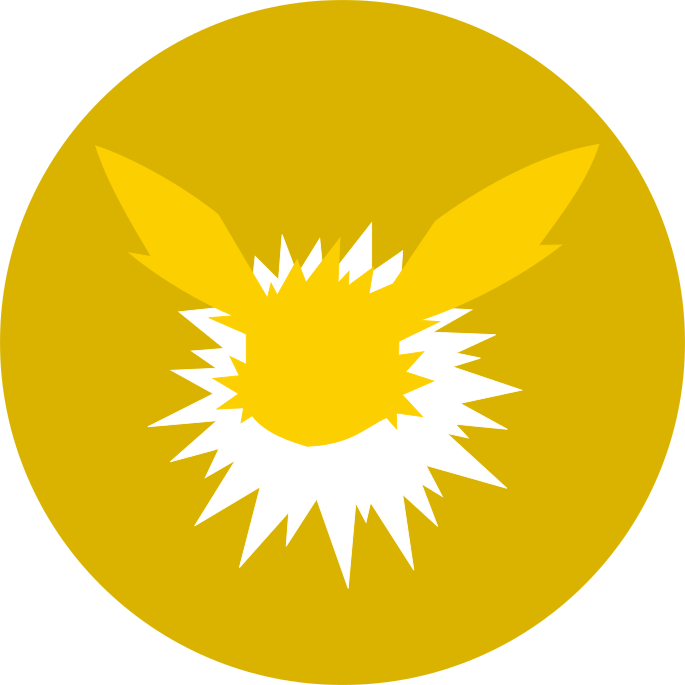 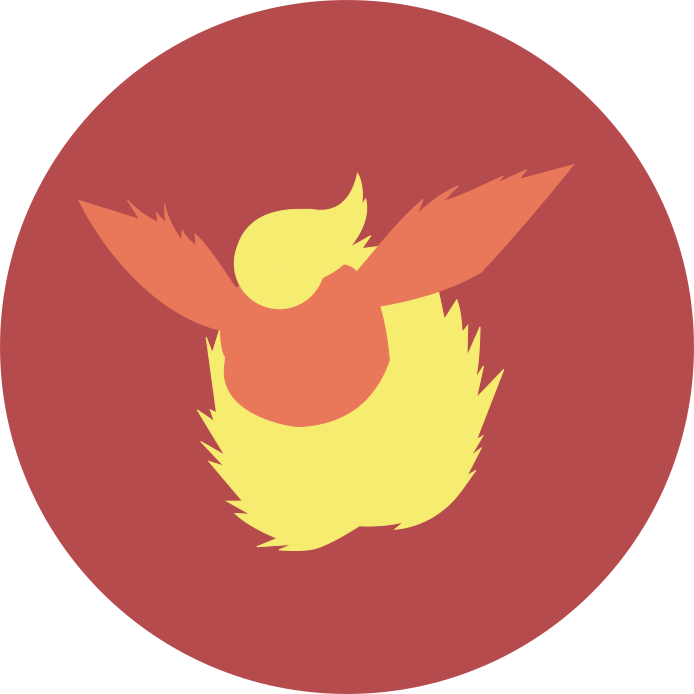 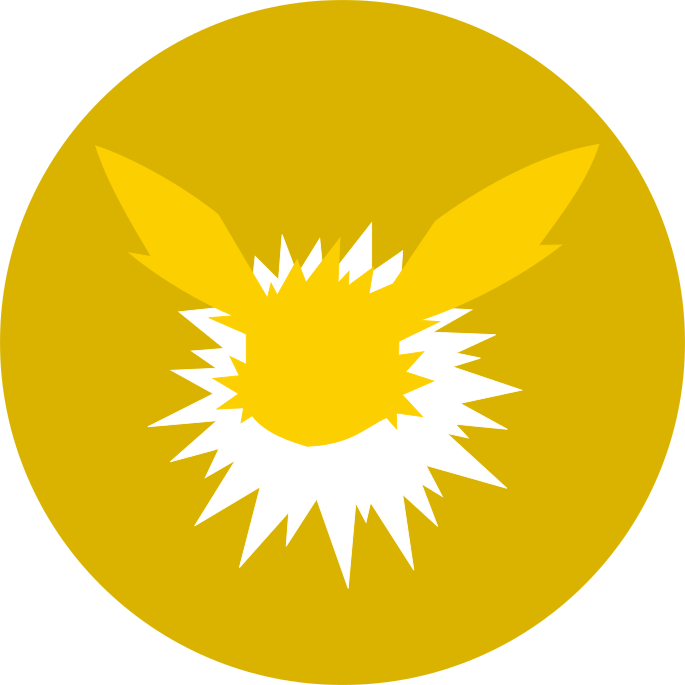 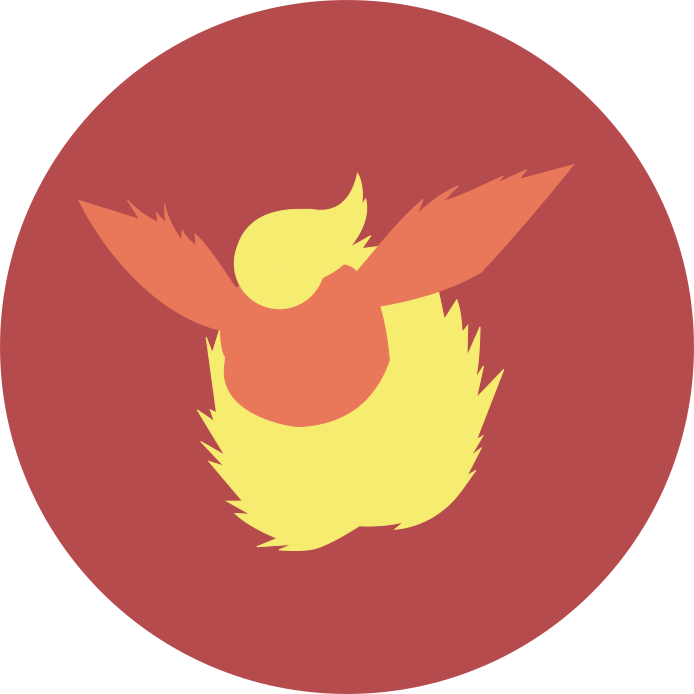 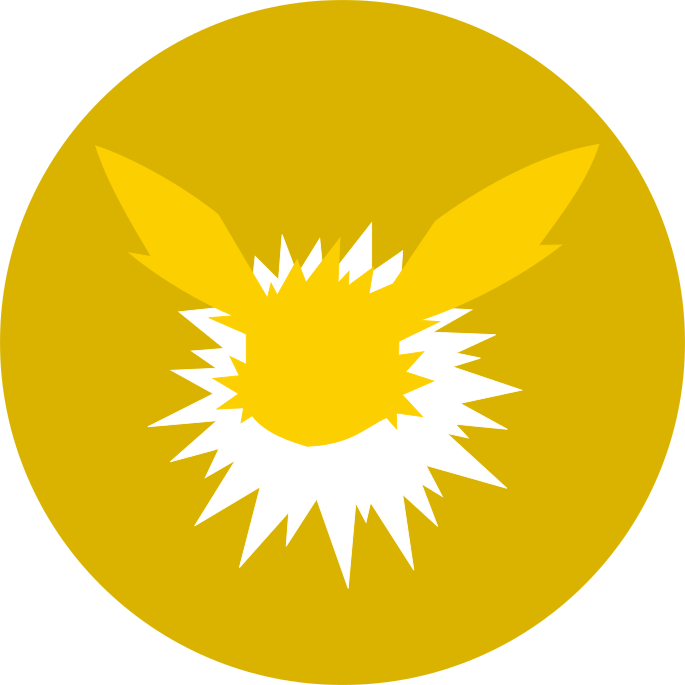 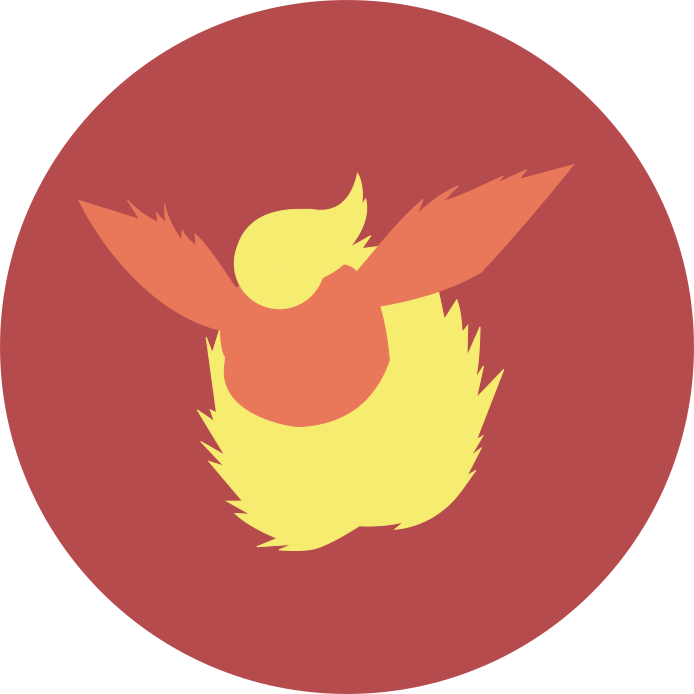 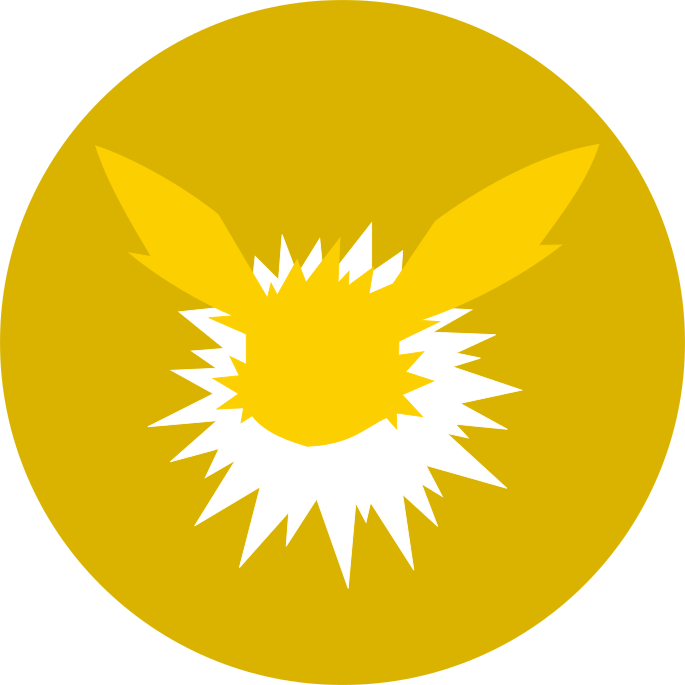 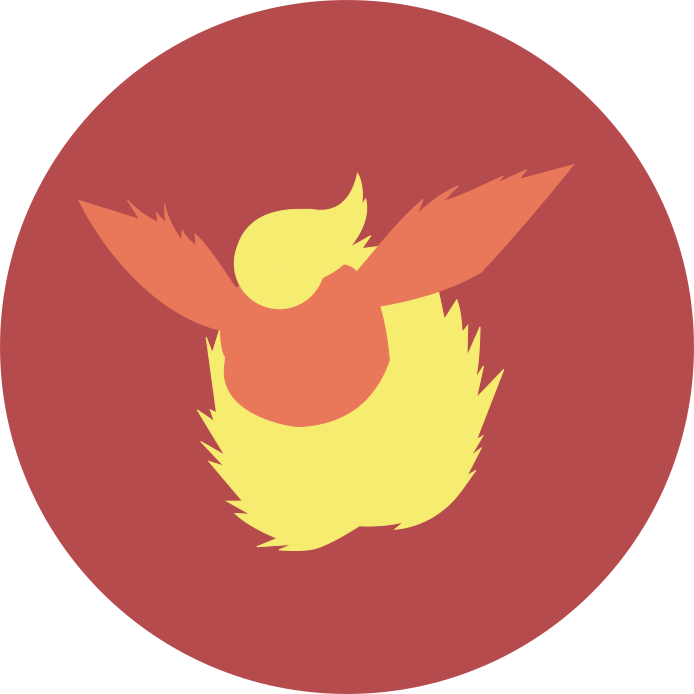 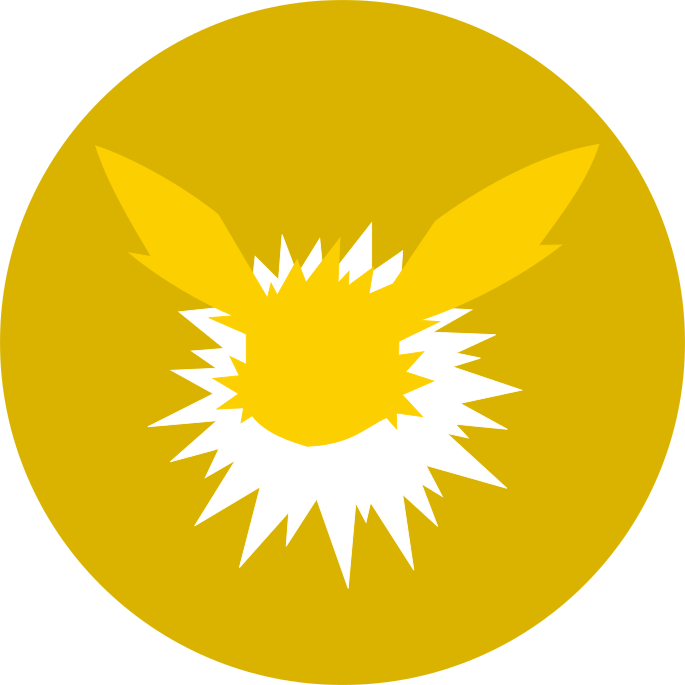 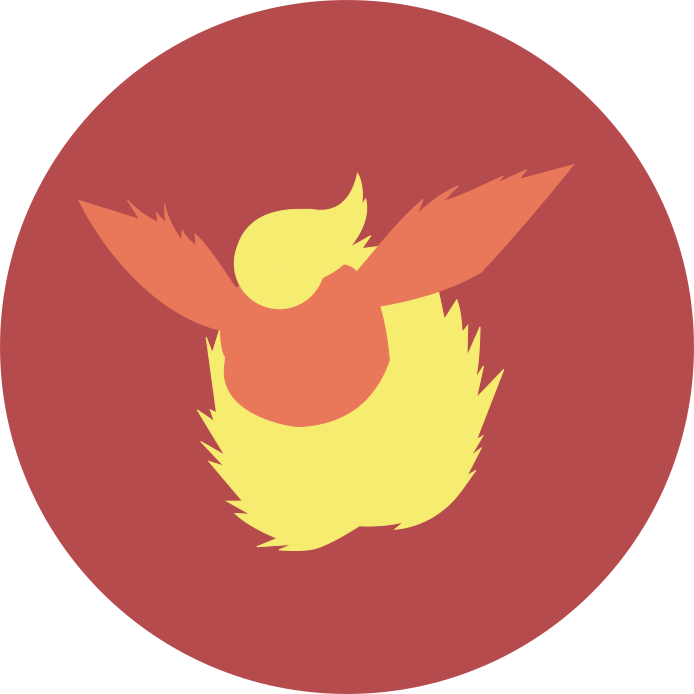 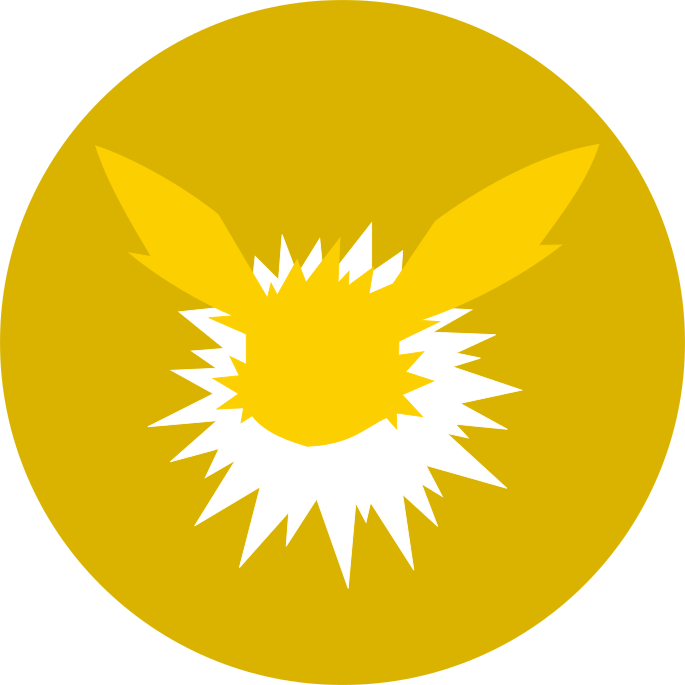 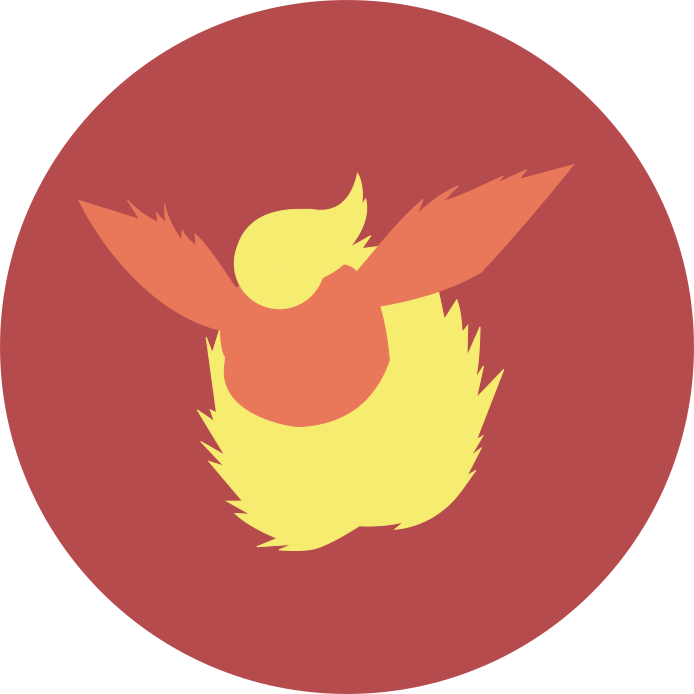 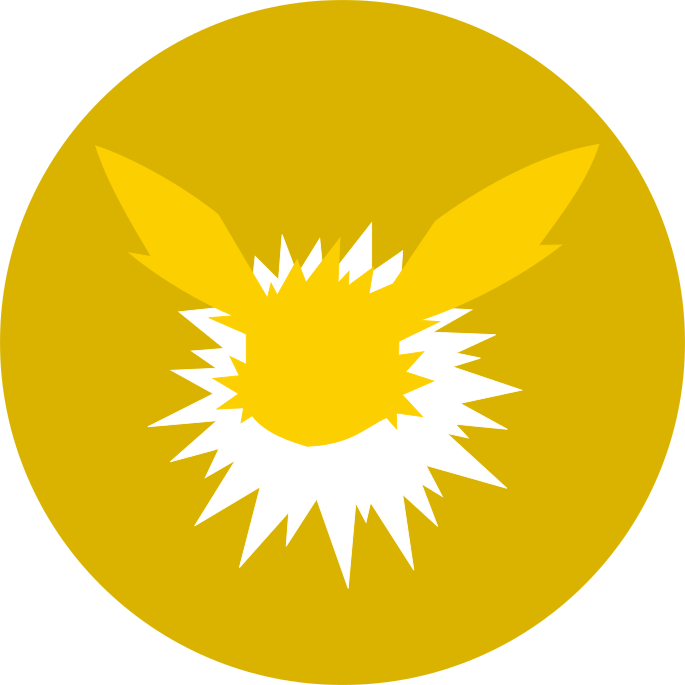 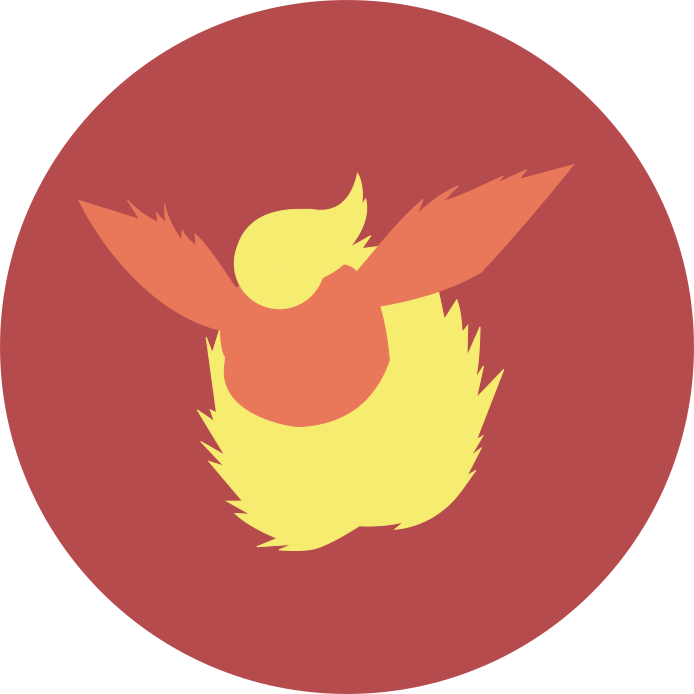 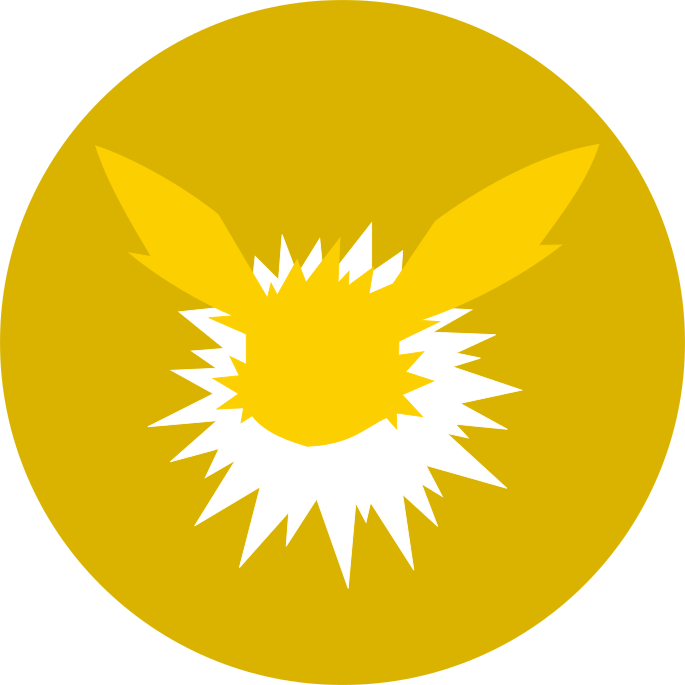 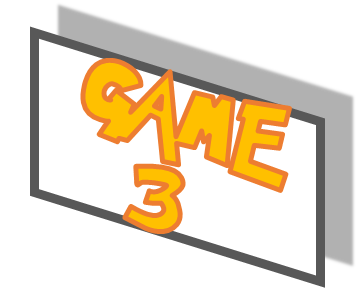 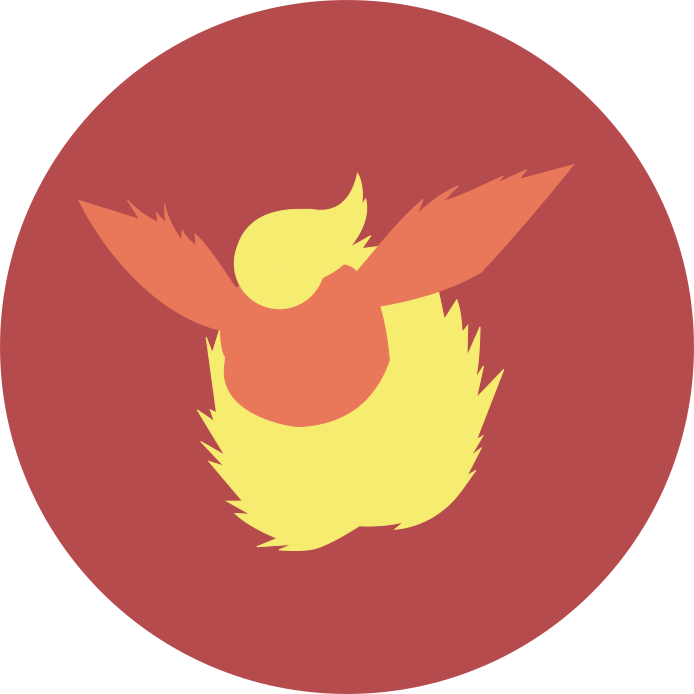 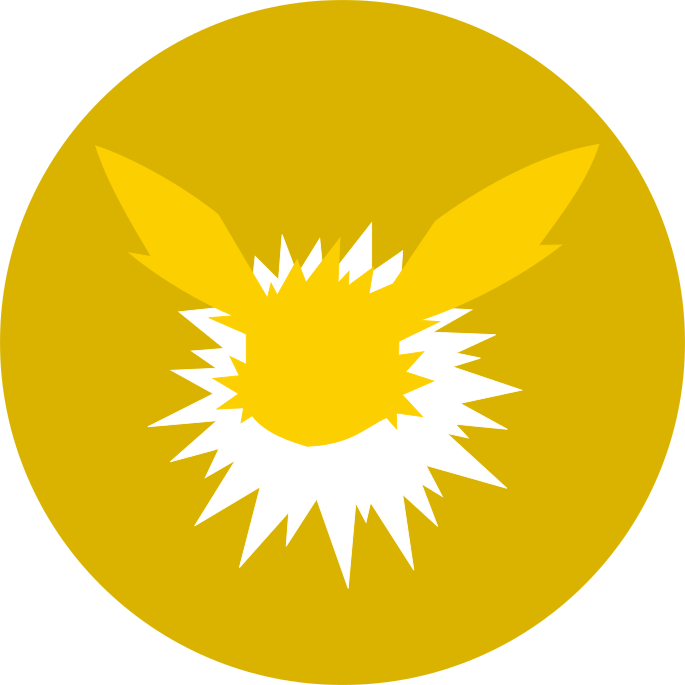 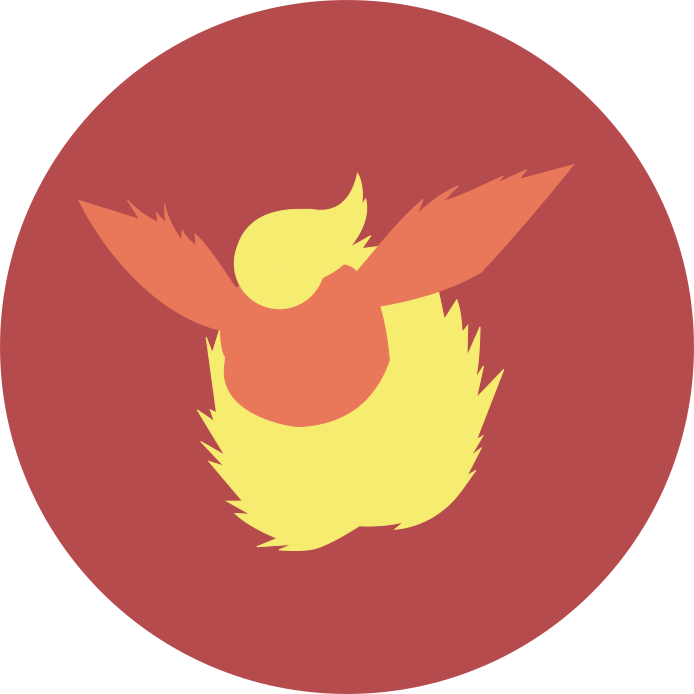 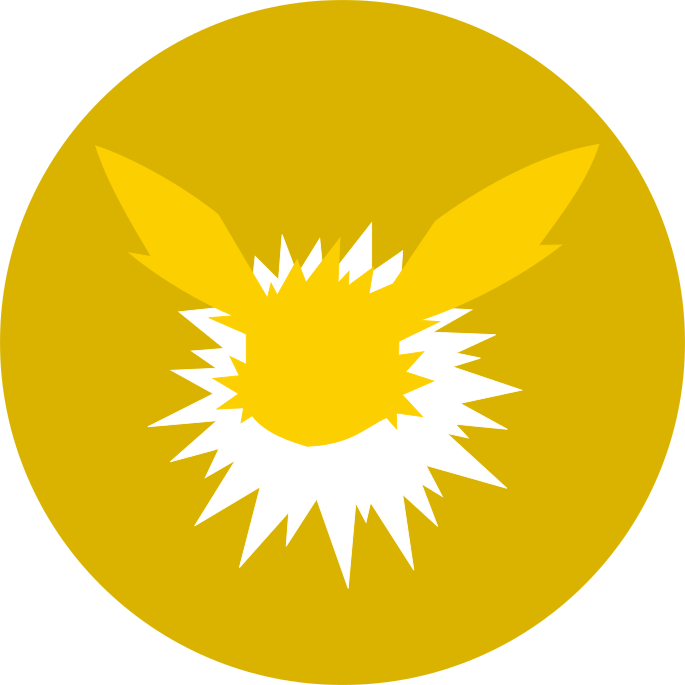 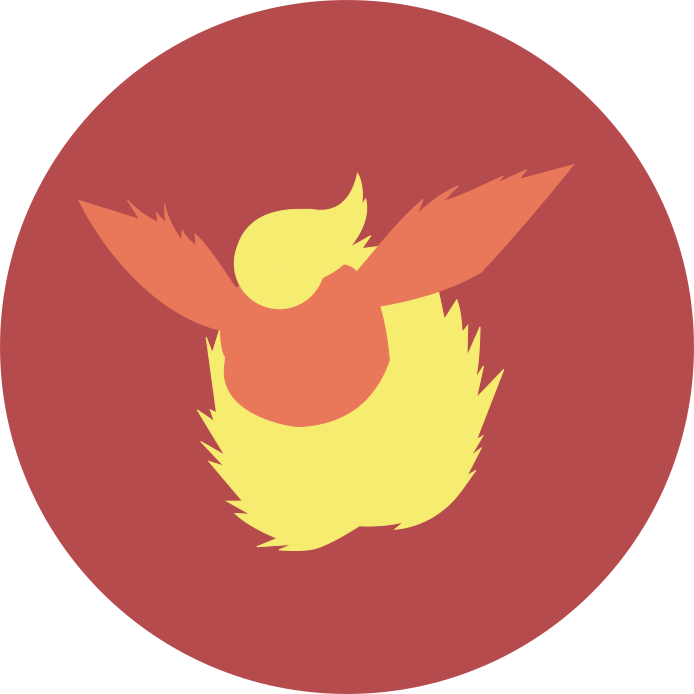 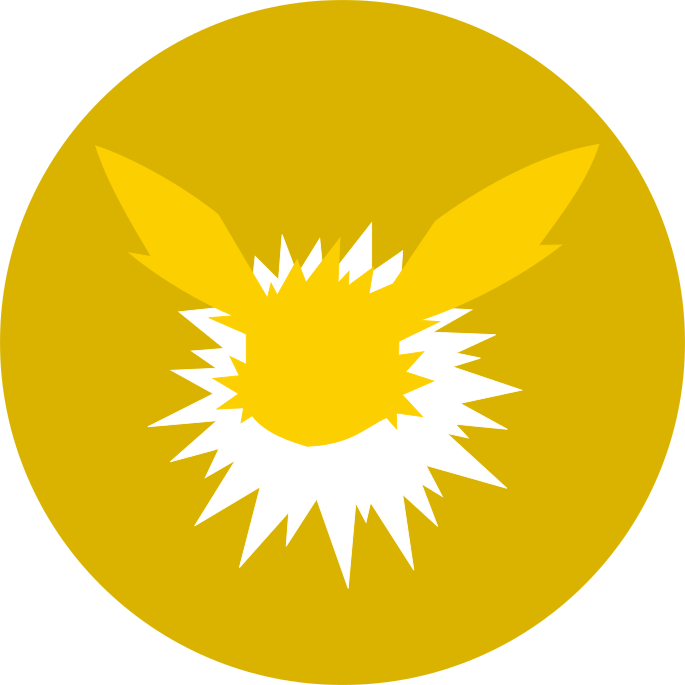 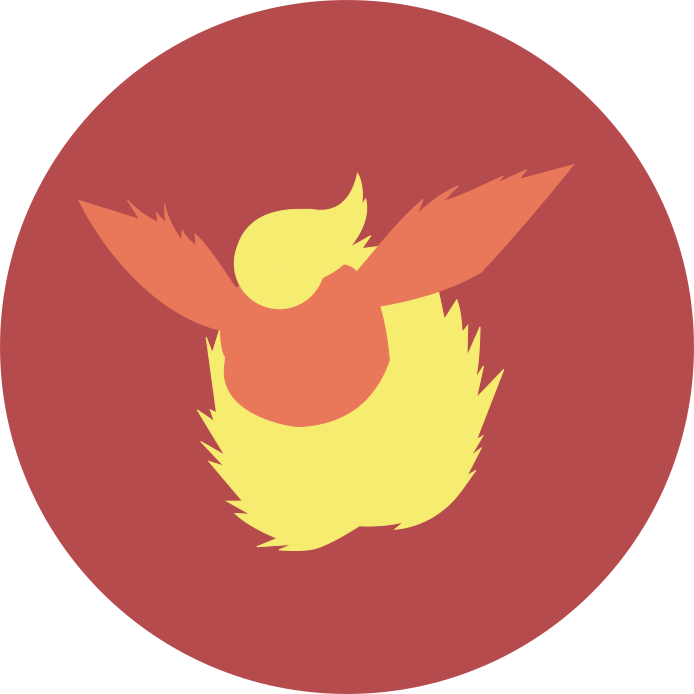 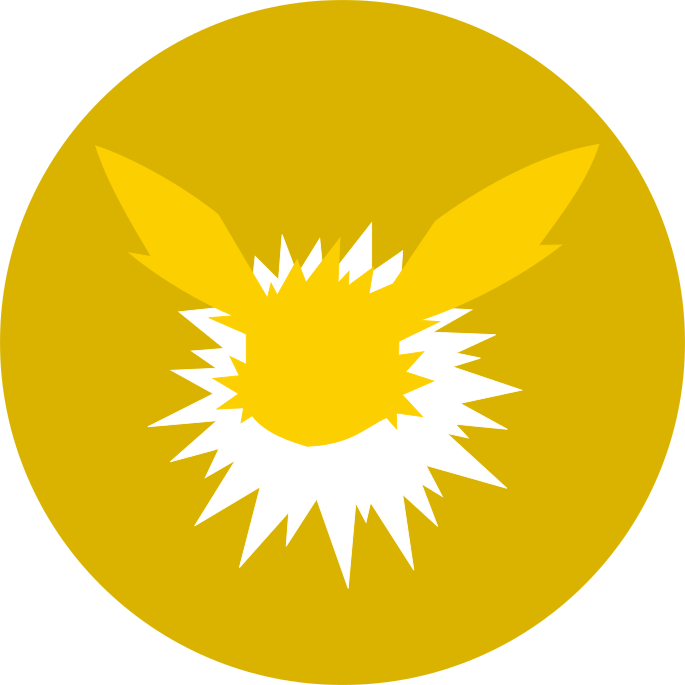 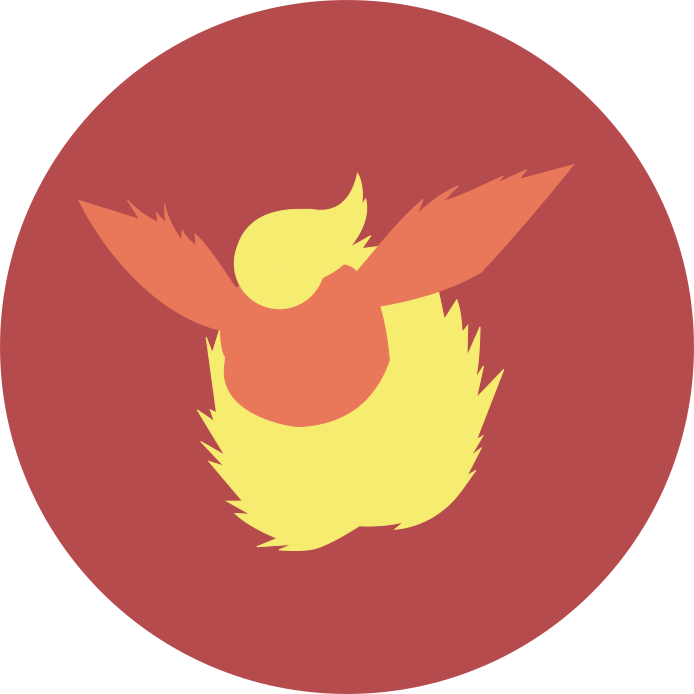 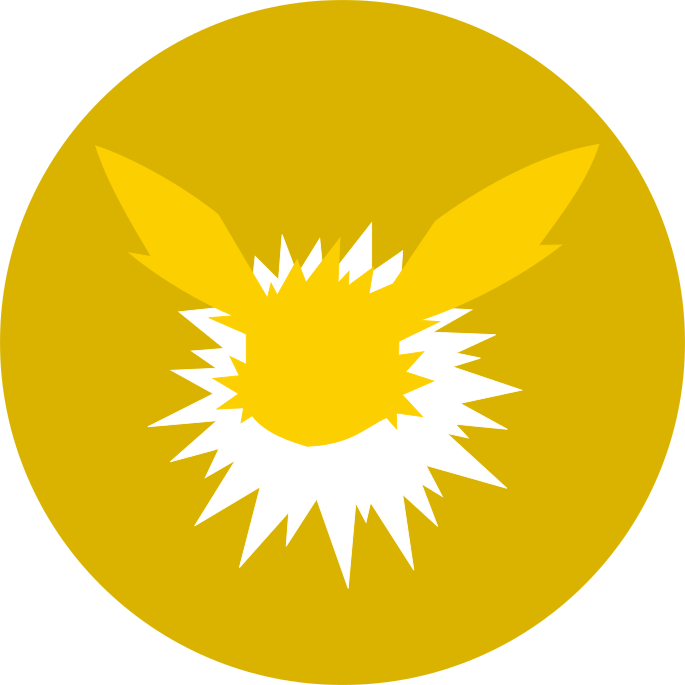 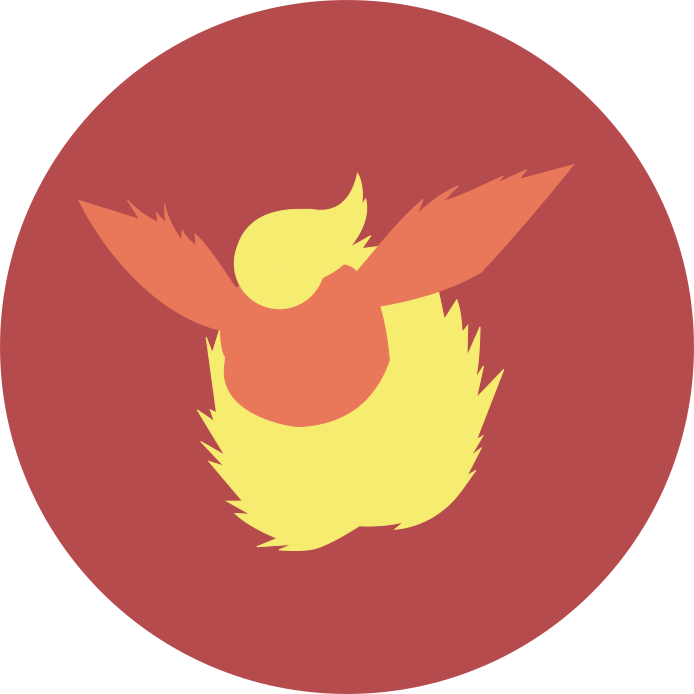 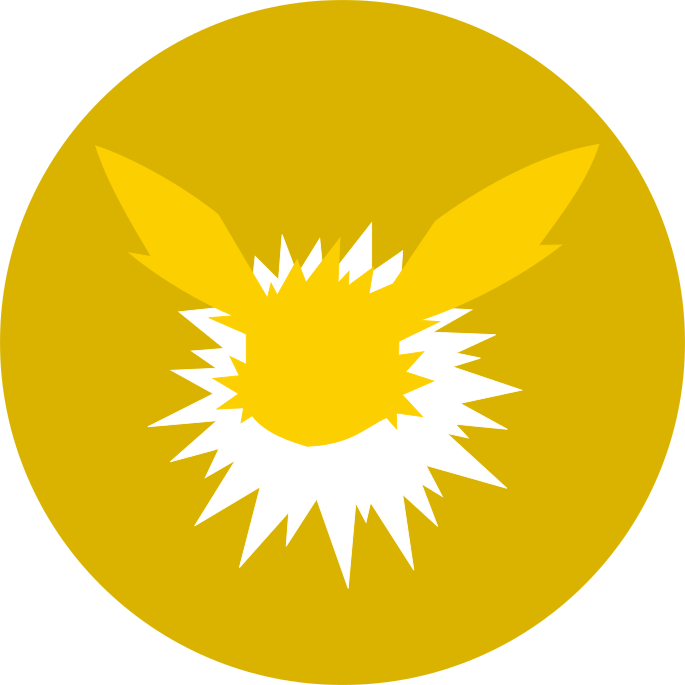 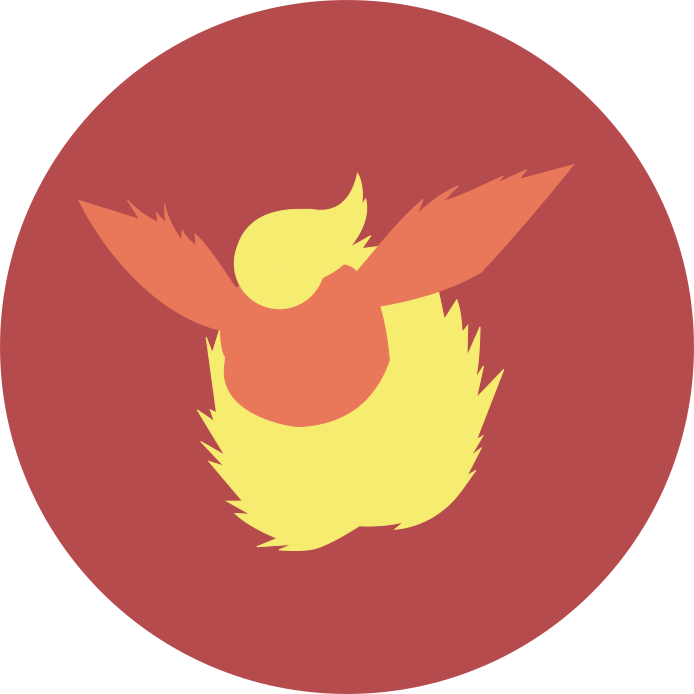 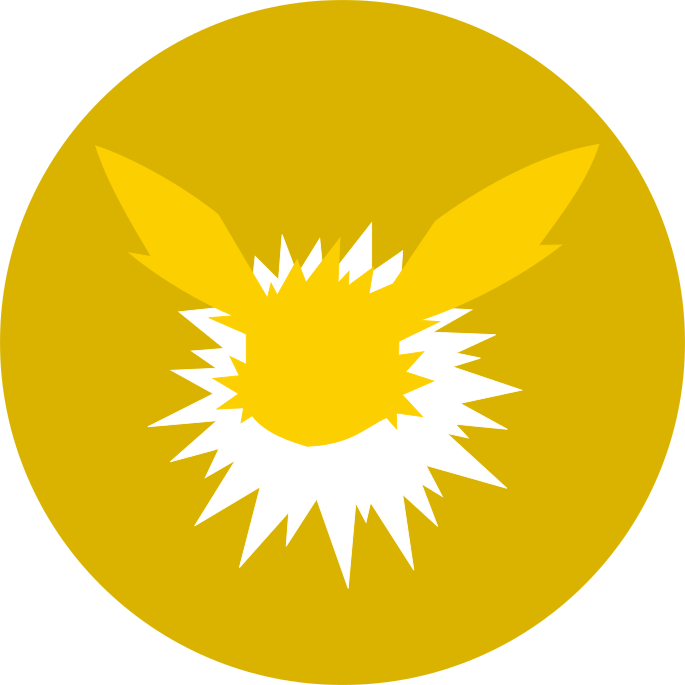 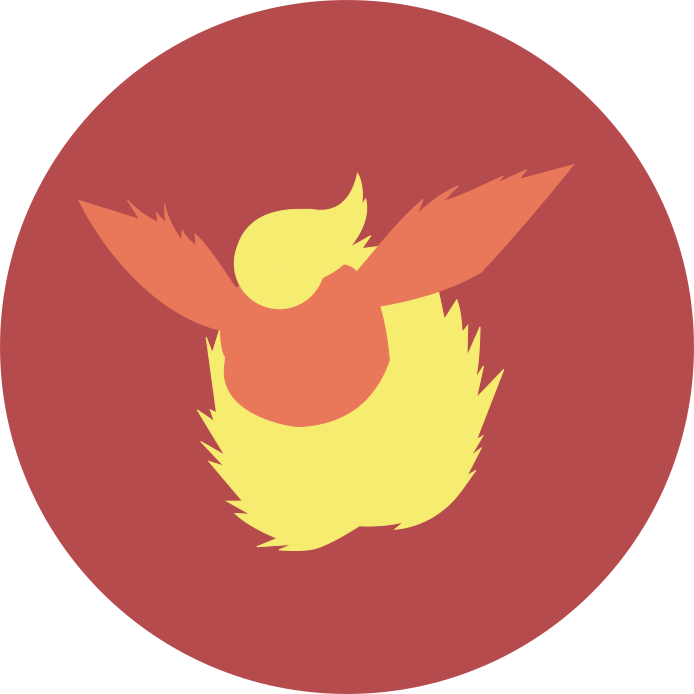 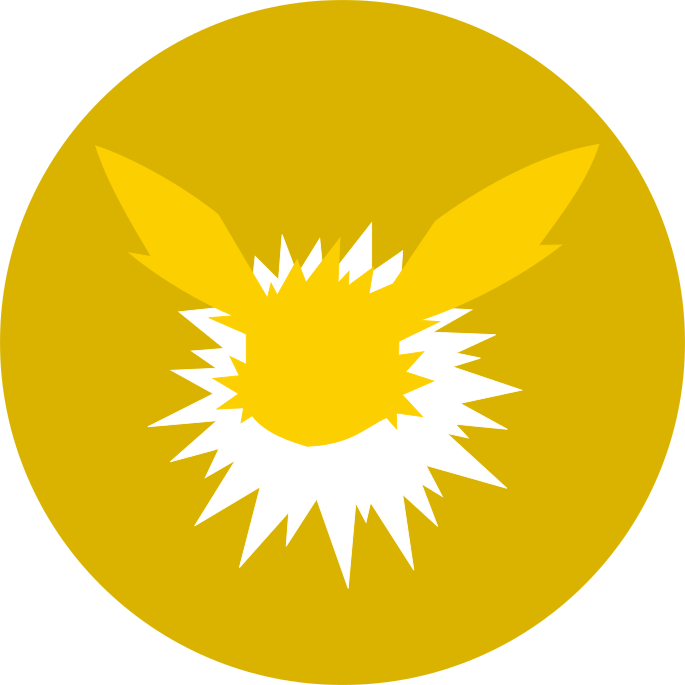 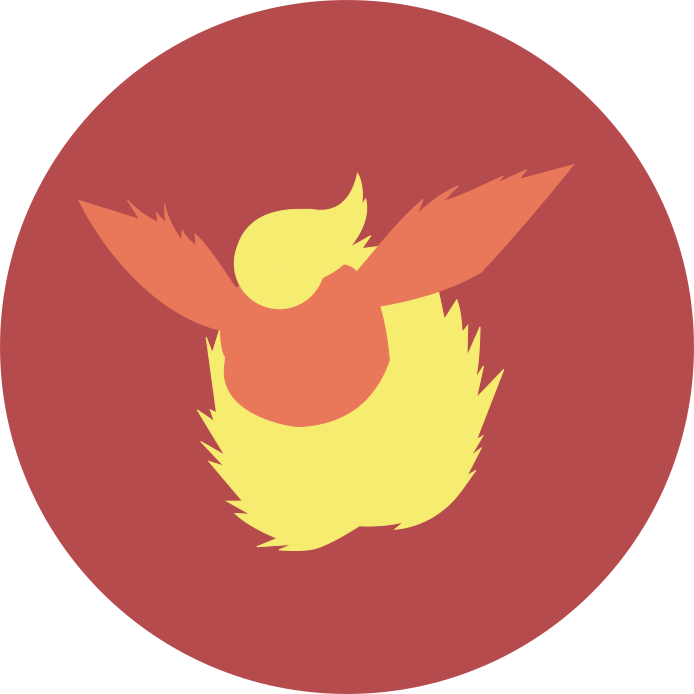 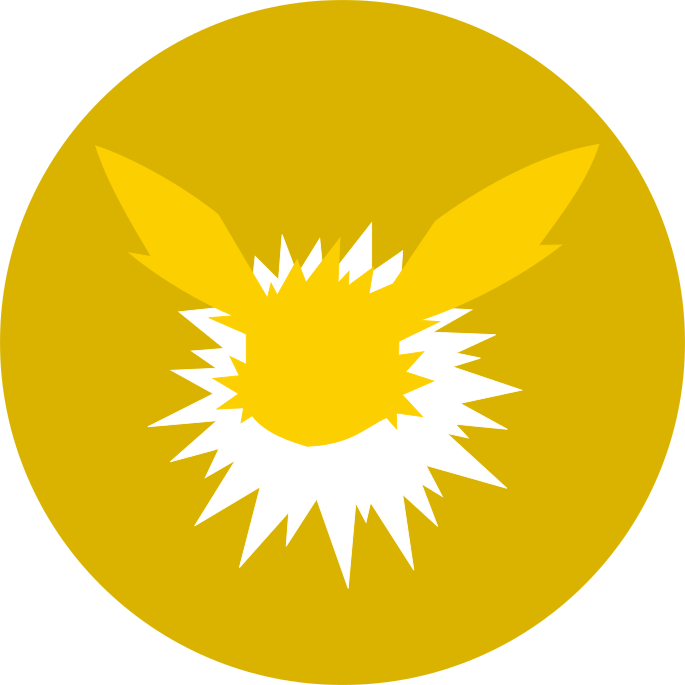 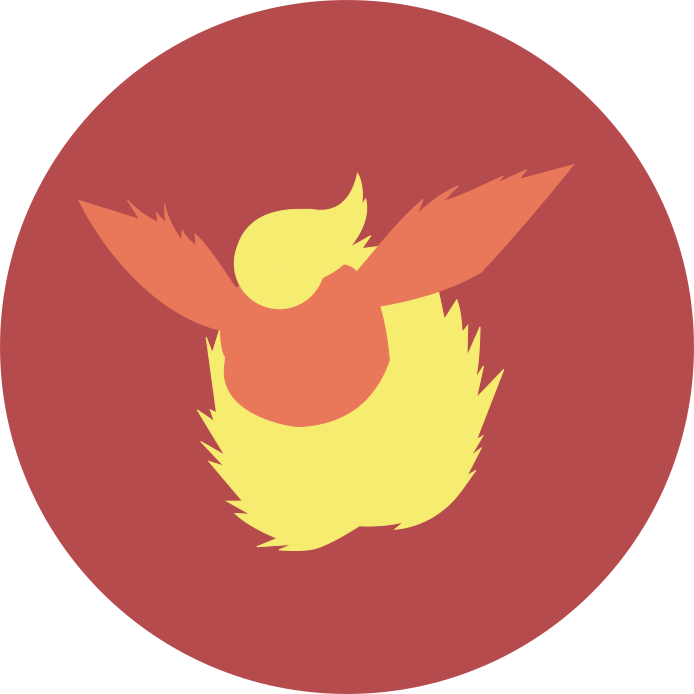 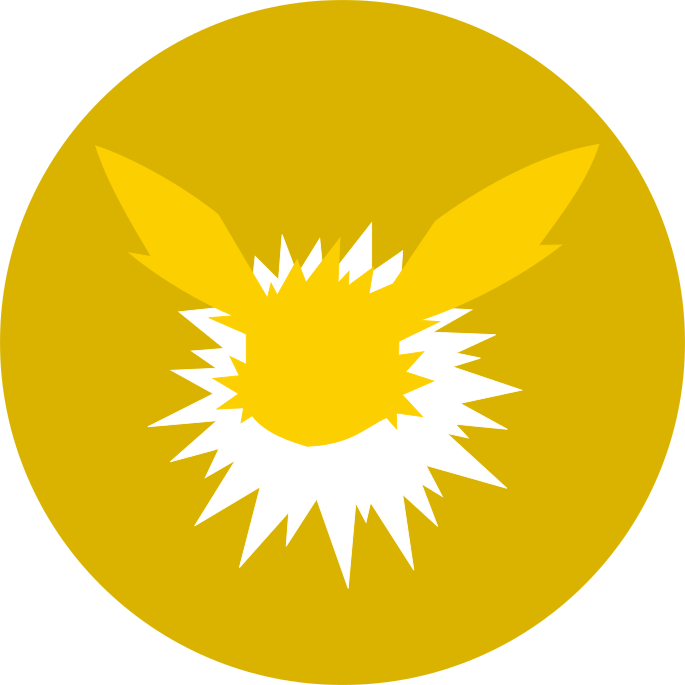 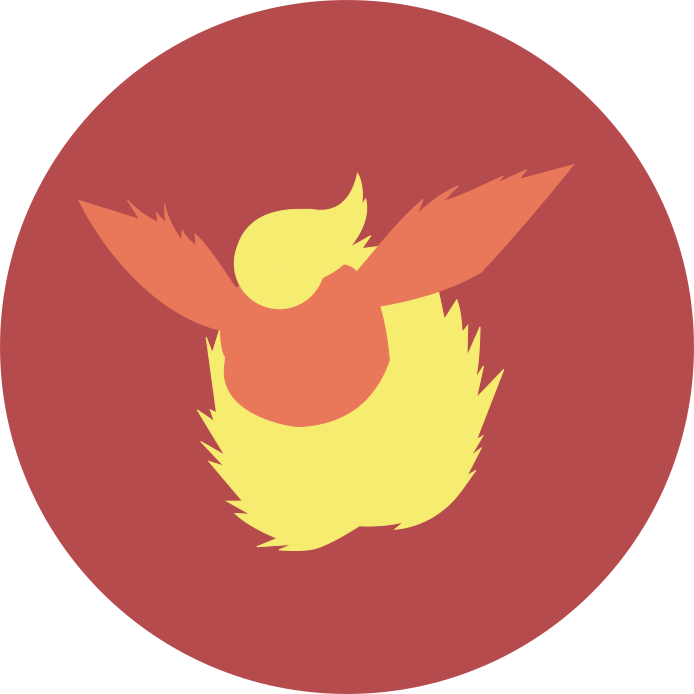 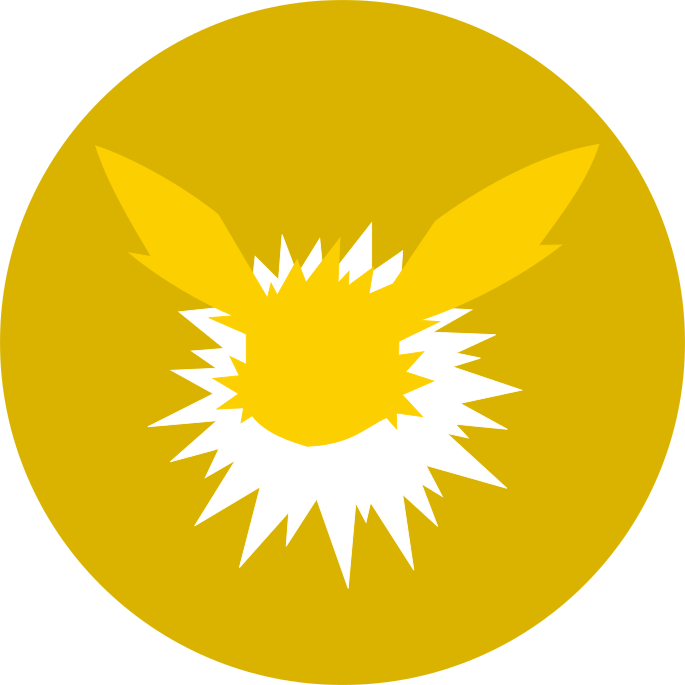 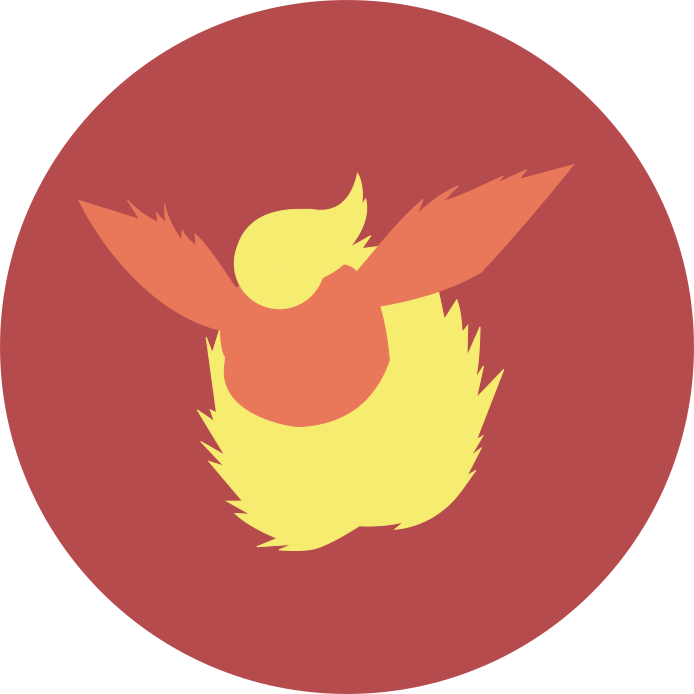 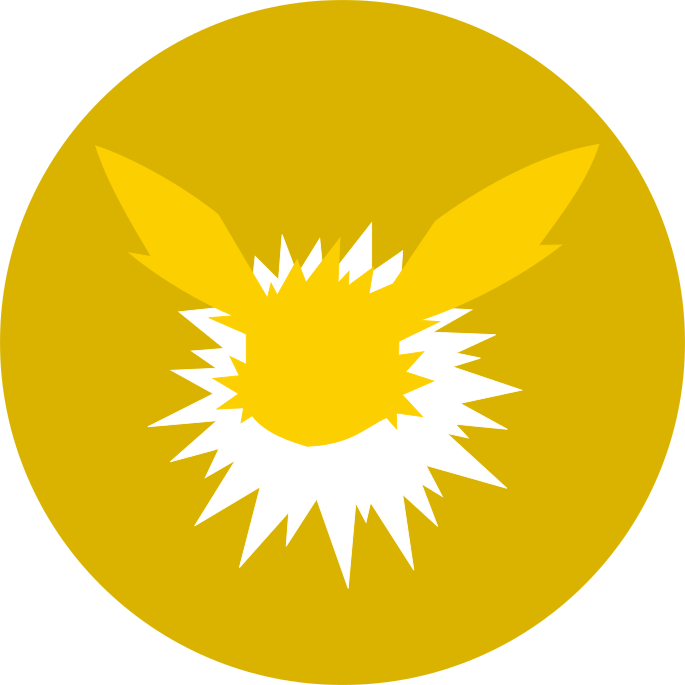 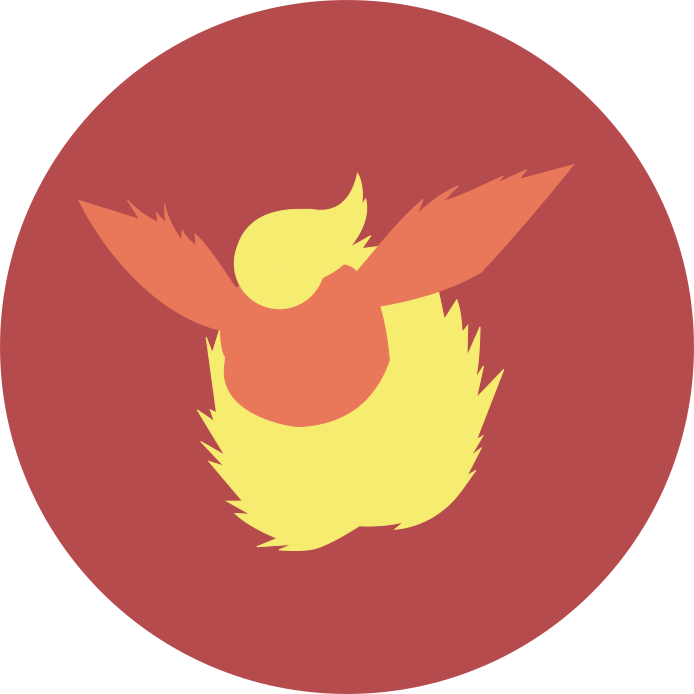 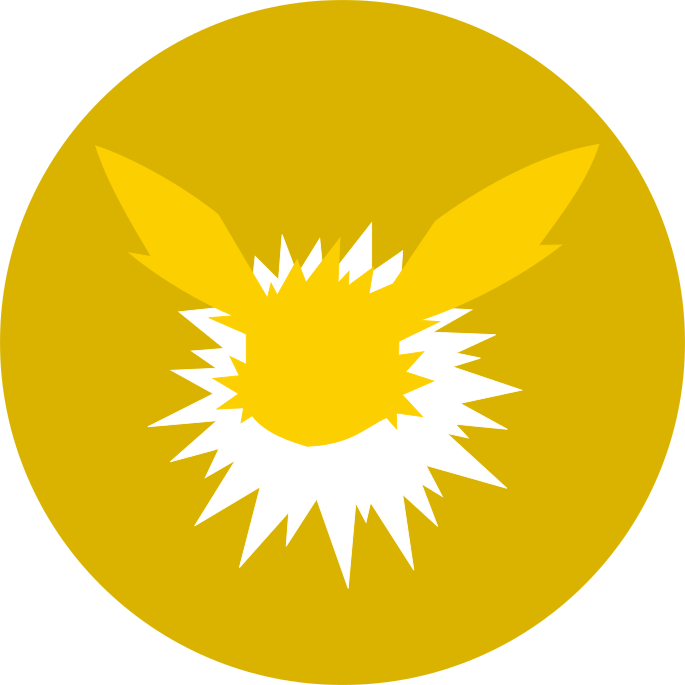 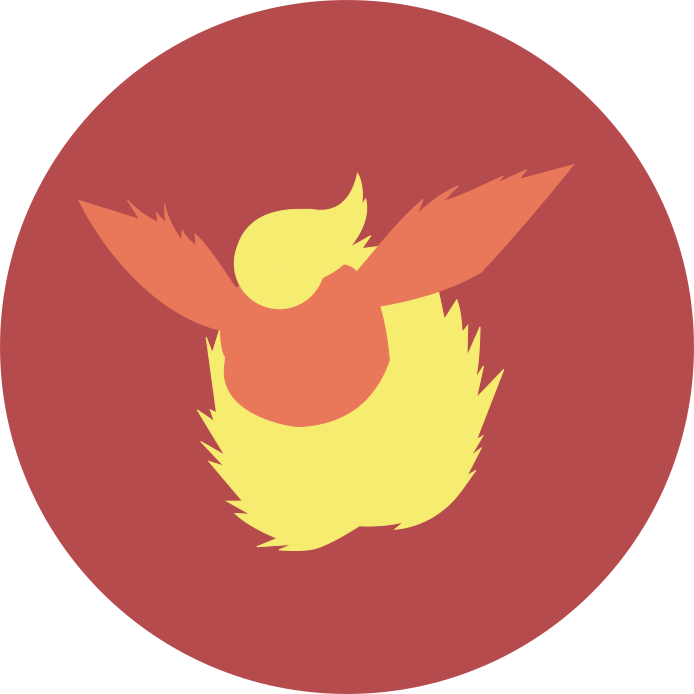 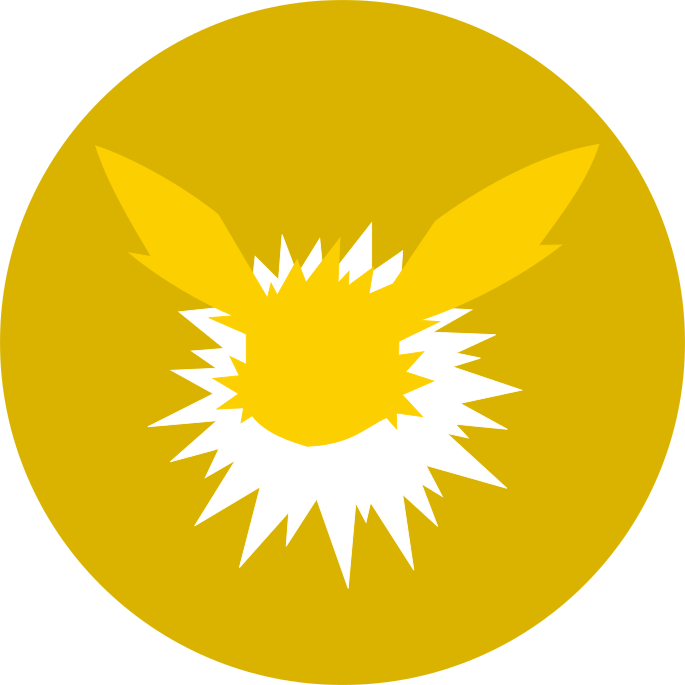 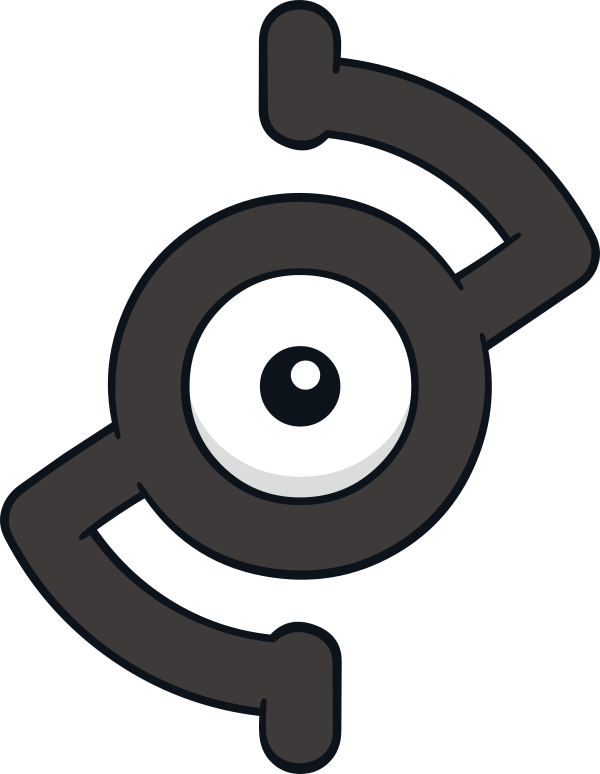 Text goes here
Text goes here
Text goes here
Text goes here
Text goes here
Text goes here
Text goes here
[Speaker Notes: Teacher’s Notes:

Click on the colored buttons to drop the tile into place.
‘x’  can remove the played tile.
Change games by clicking the side buttons.

maecheu-teachers-tools
This template is for educational, non-commercial purposes only. 

maecheu-teachers-tools.com]